Old Spec Q’s
First Order Differentials
int. factor
SAM 1
2019 1
SAM Paper 1
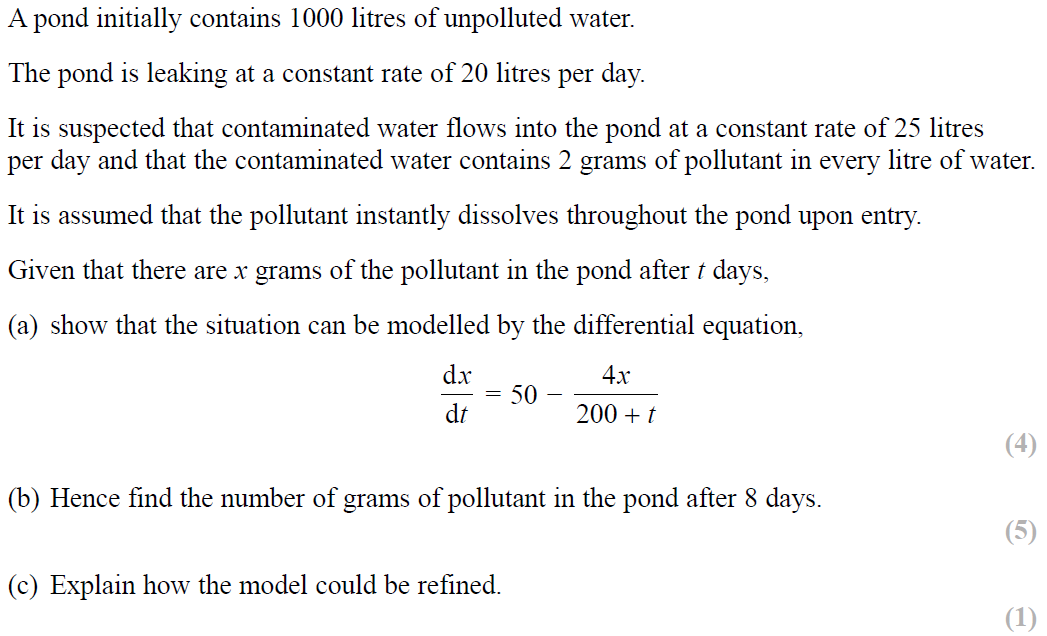 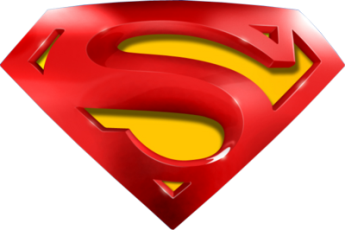 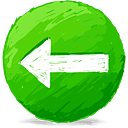 SAM Paper 1
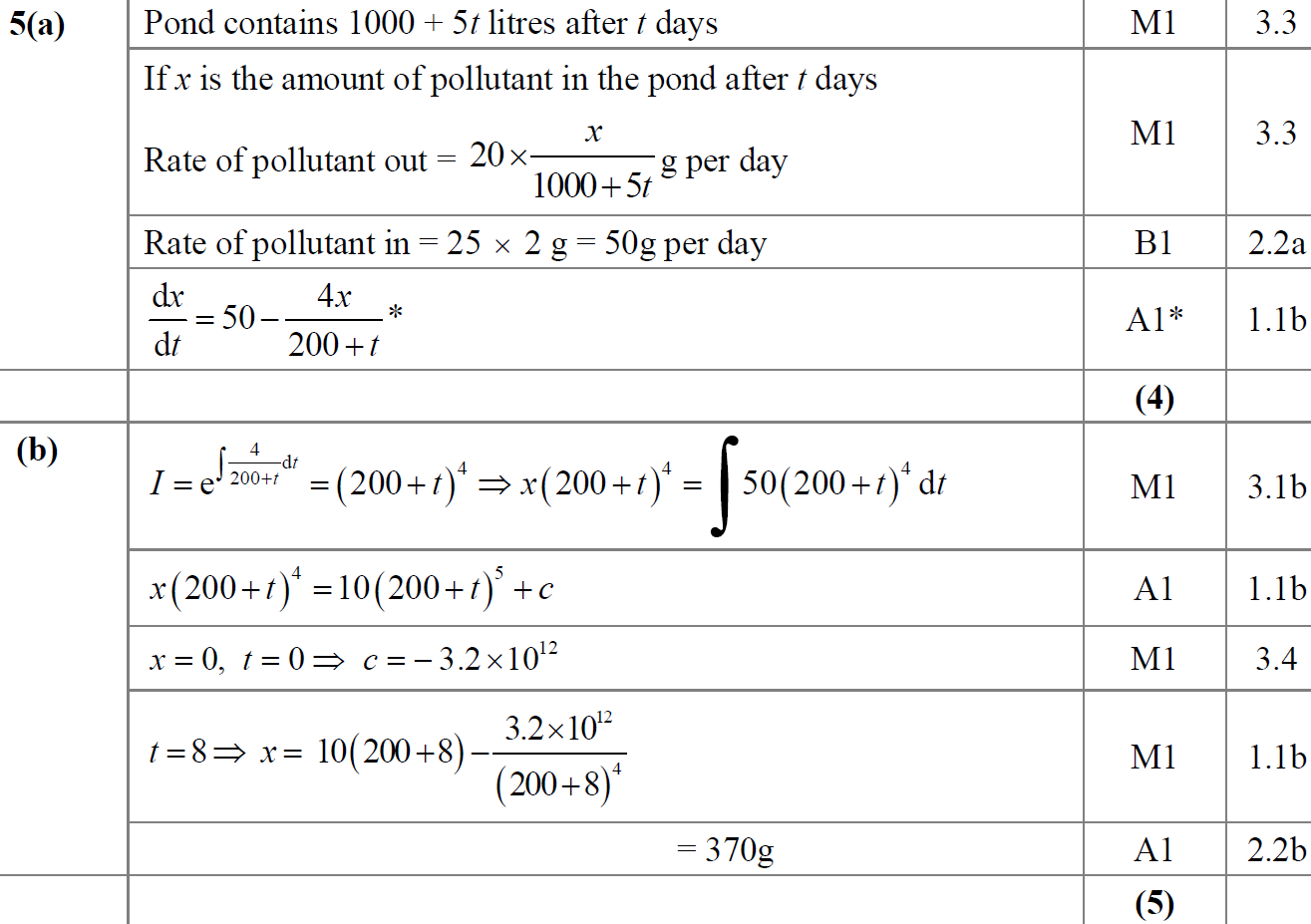 A
B
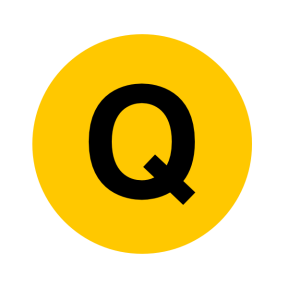 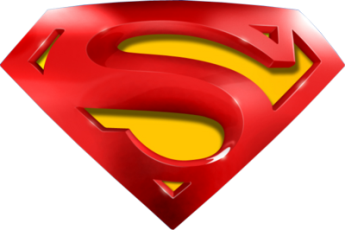 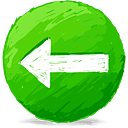 SAM Paper 1
C
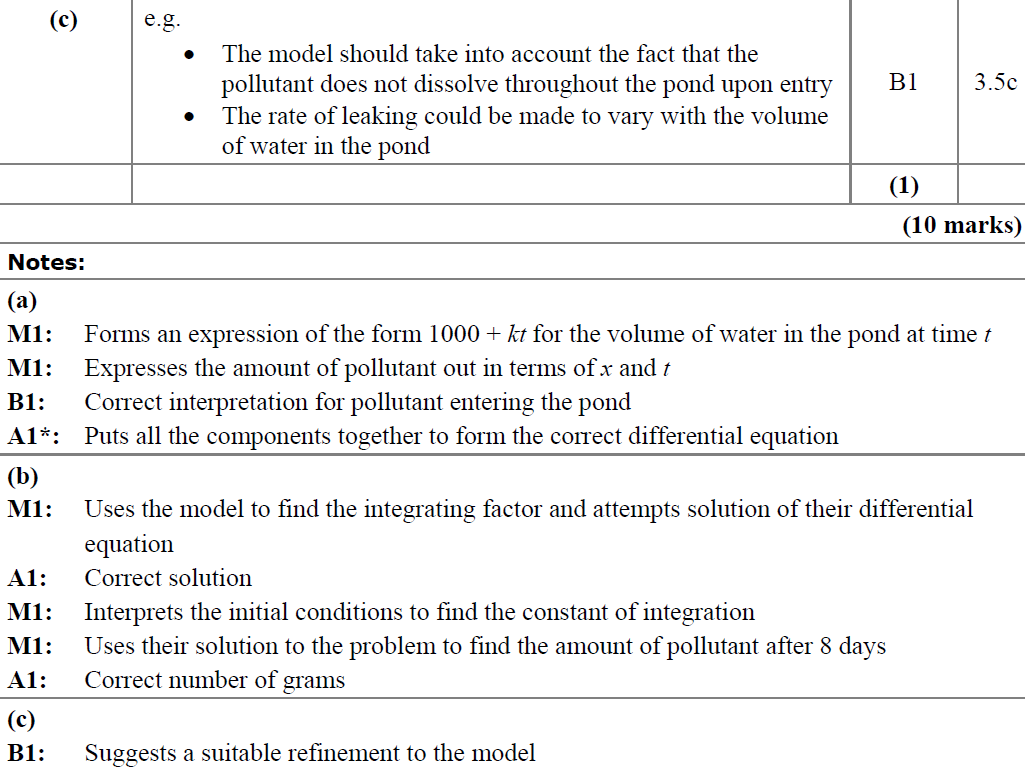 A notes
B notes
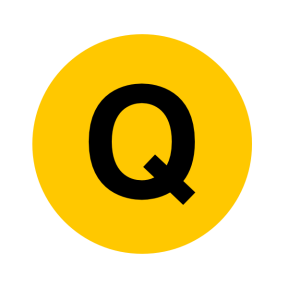 C notes
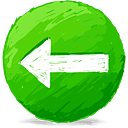 2019 Paper 1
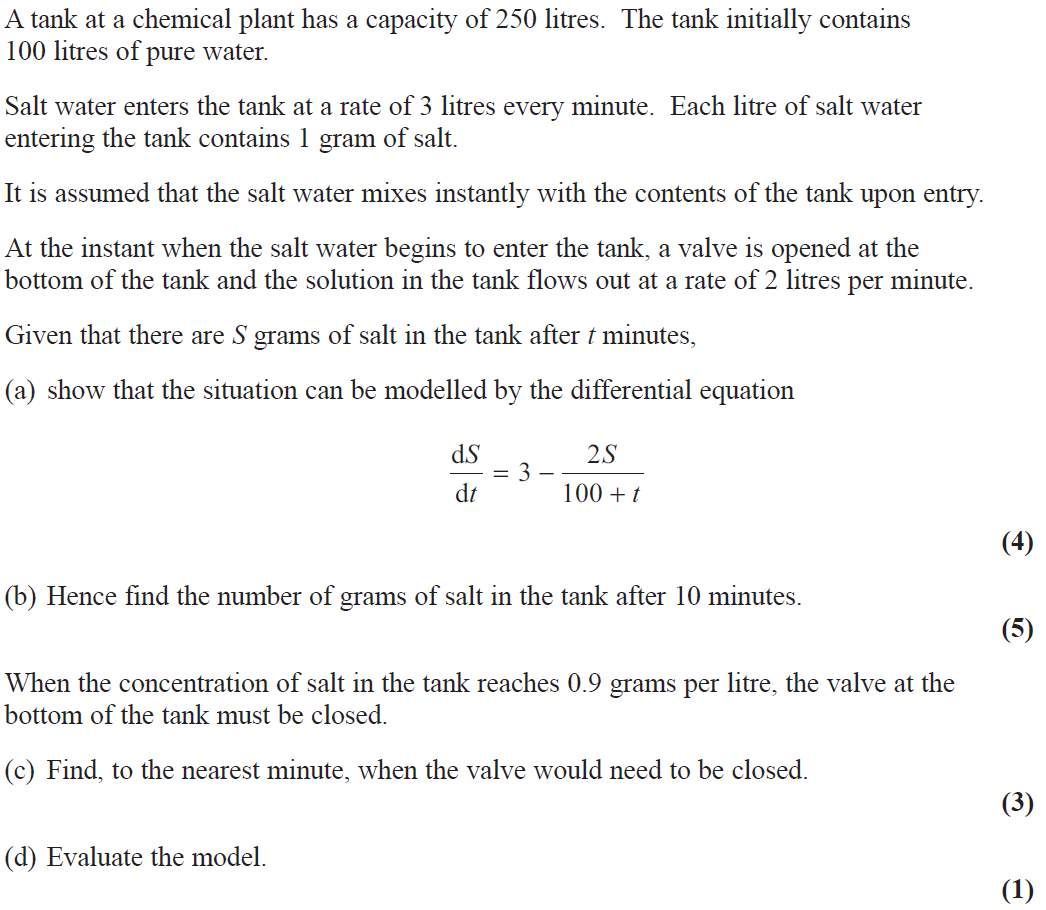 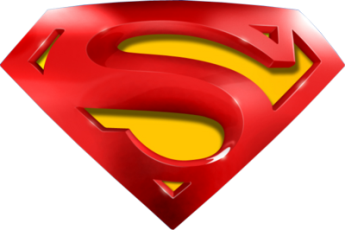 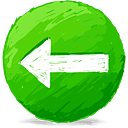 2019 Paper 1
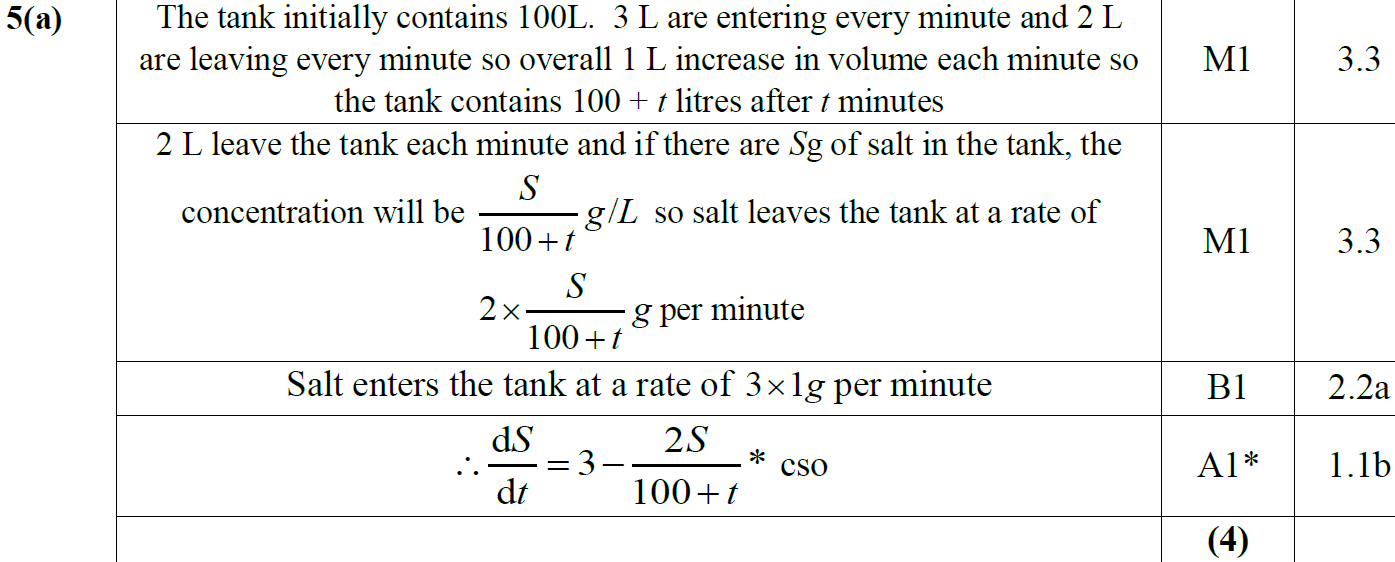 A
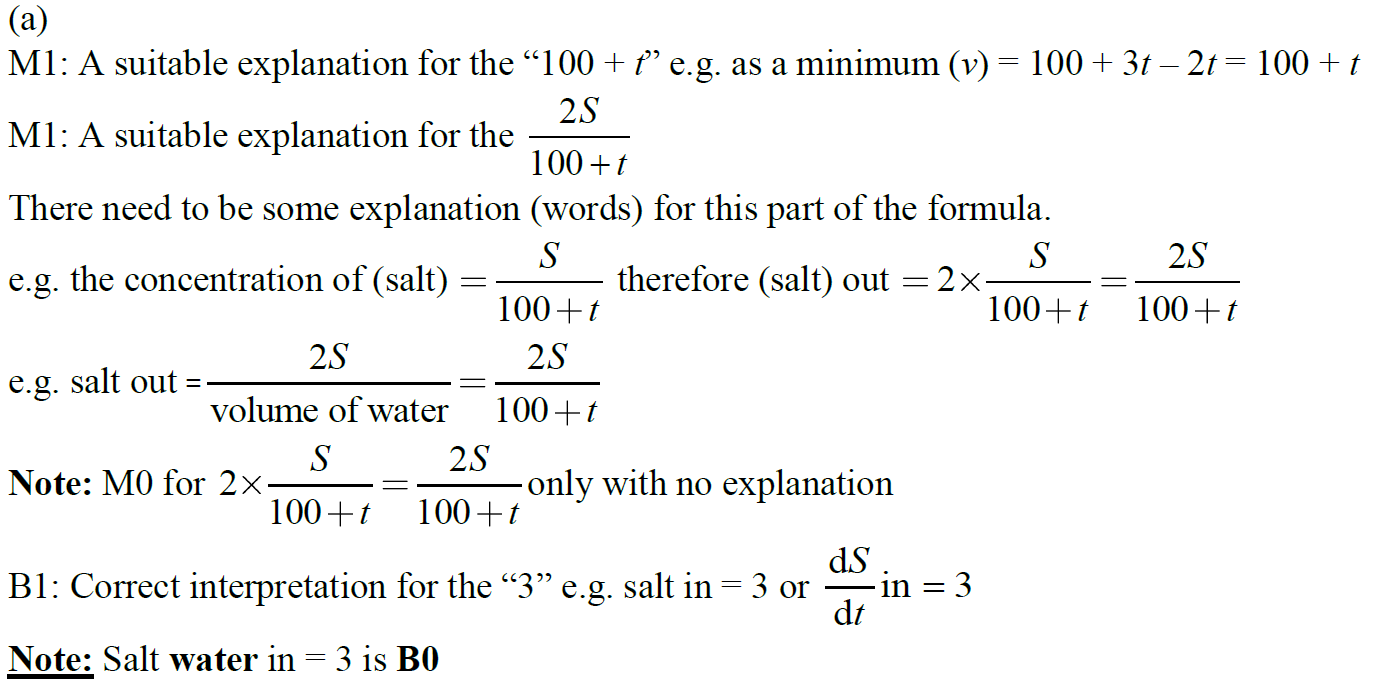 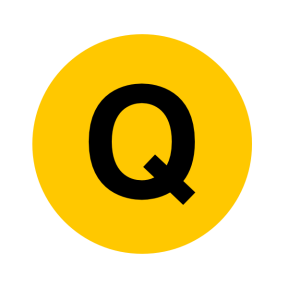 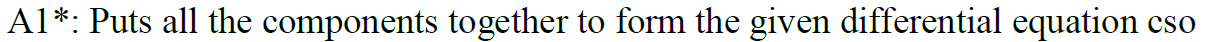 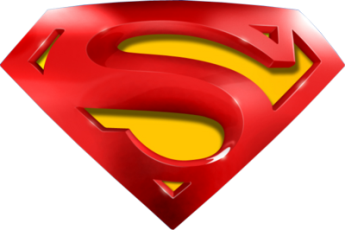 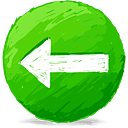 2019 Paper 1
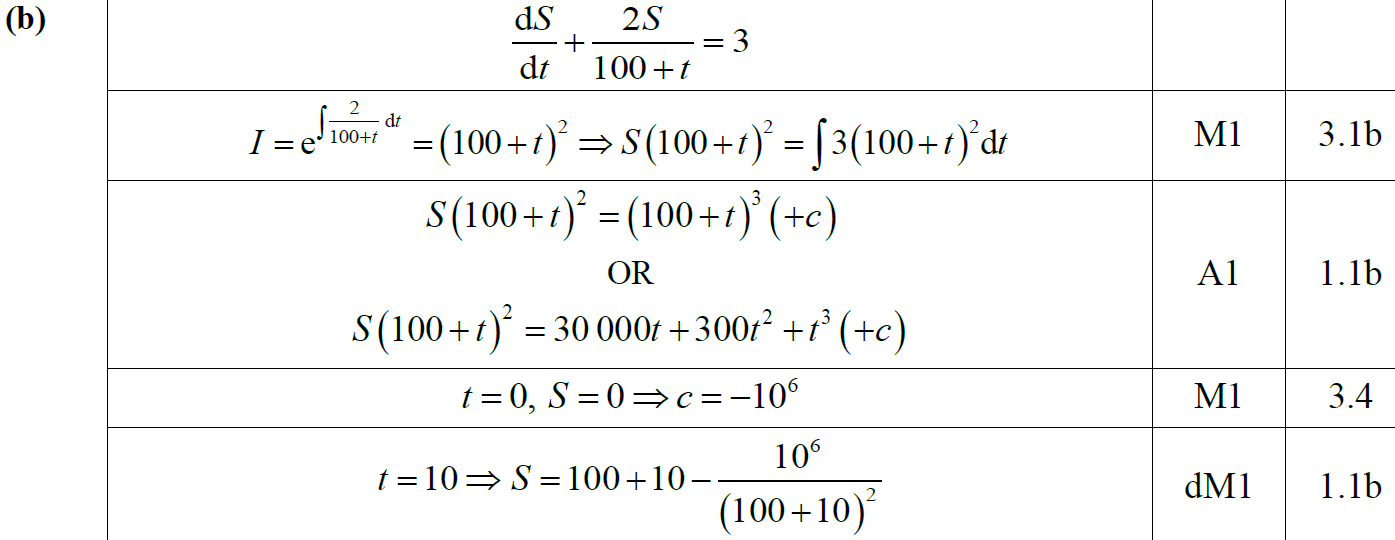 B
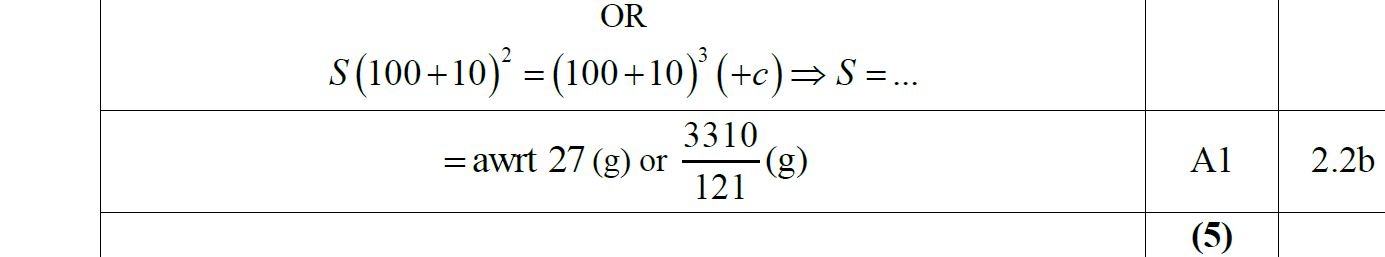 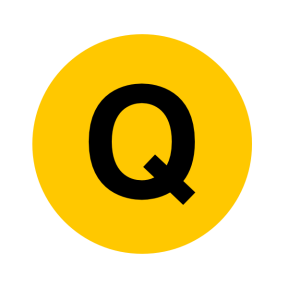 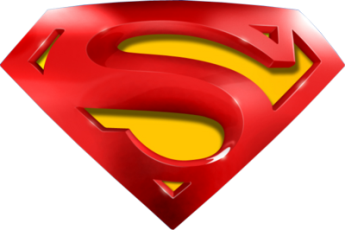 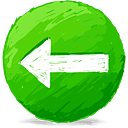 2019 Paper 1
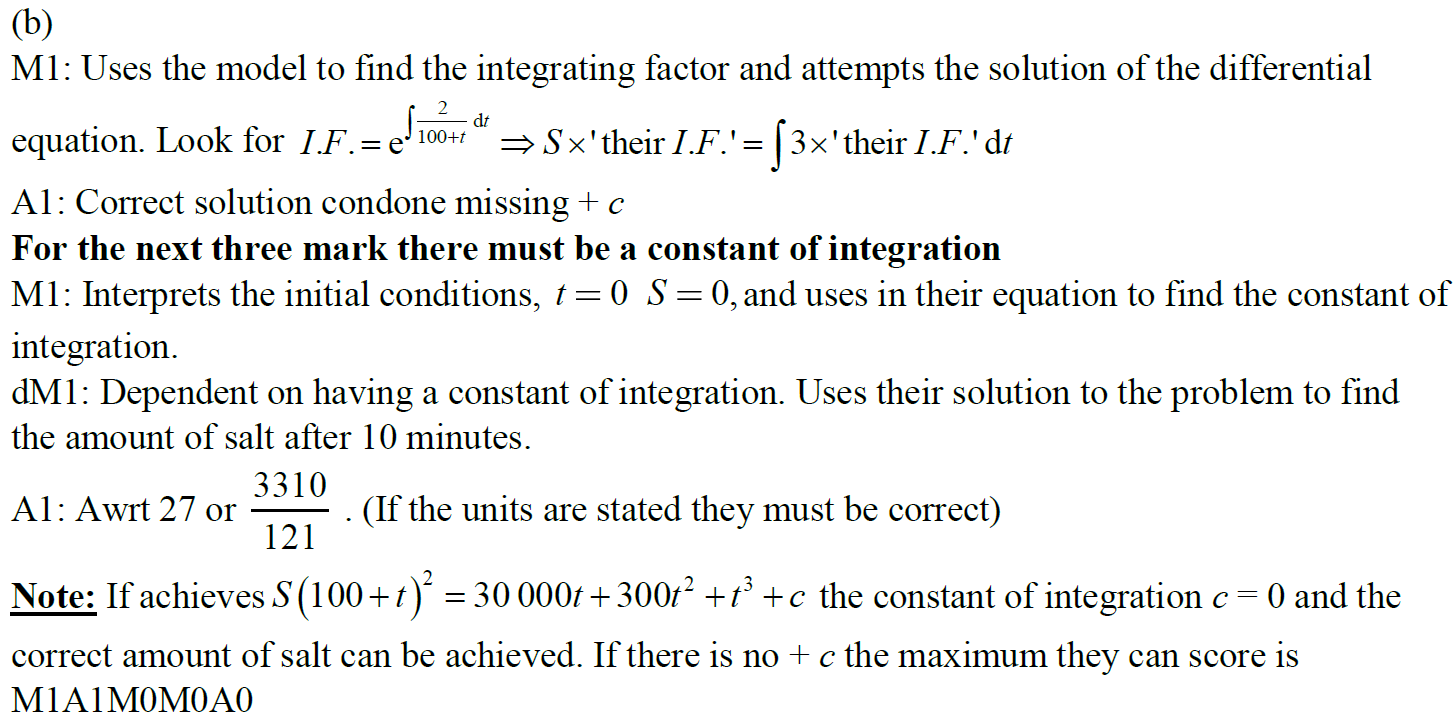 B notes
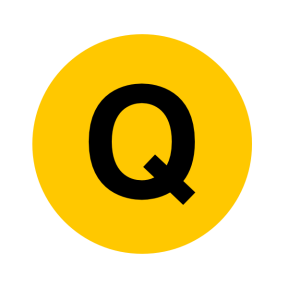 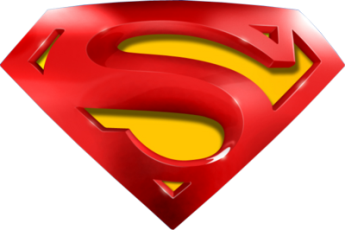 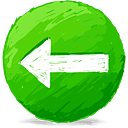 2019 Paper 1
C
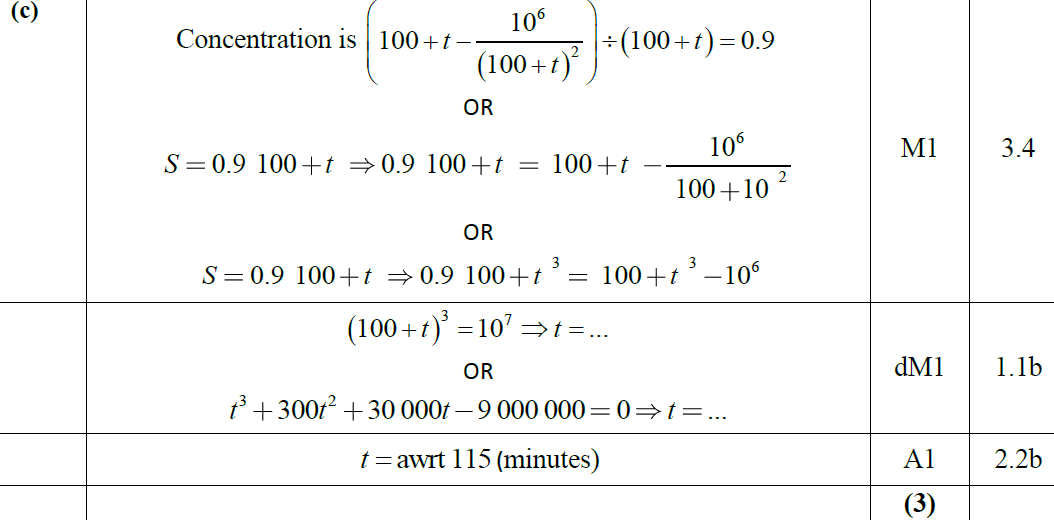 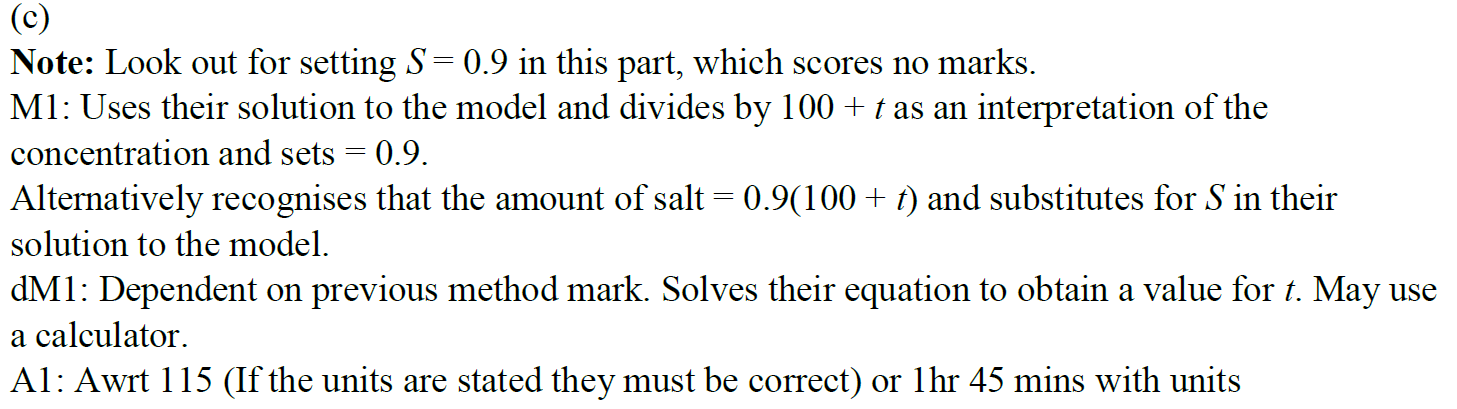 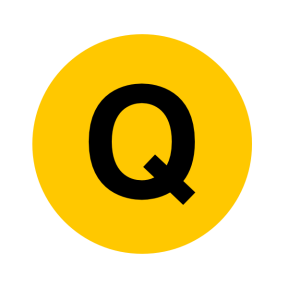 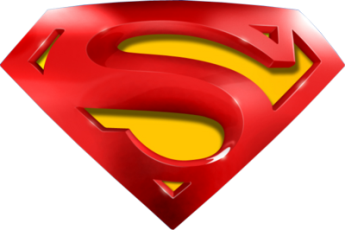 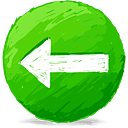 2019 Paper 1
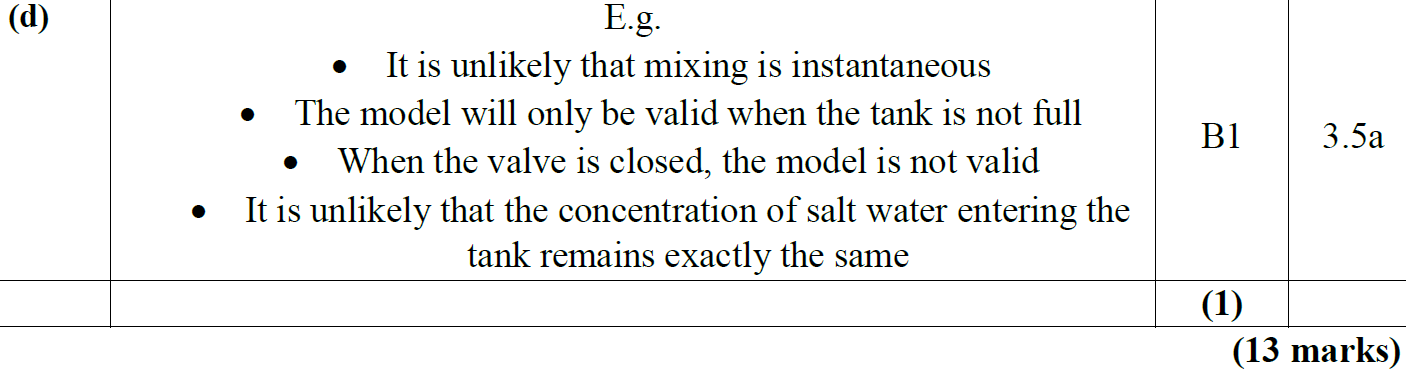 D
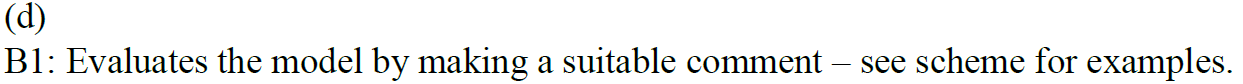 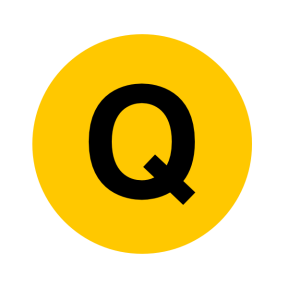 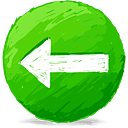 New Spec Q’s
int. factor
Old Spec First Order Differentials
FP2
M3
M4
P4/ Old FP1
Jan 2002
June 2006
June 2009
June 2014  R
M3 & M4 modelling (all contain element not in Core Spec)
June 2015
June 2001
June 2002
June 2002
Jan 2007
June 2010
June 2013  R
June 2003
June 2019
Jan 2003
June 2007
June 2011
June 2016
June 2009
June 2003
Jan 2008
June 2012
June 2017
June 2004
Jan 2004
June 2008
June 2013
June 2018
Jan 2006
June 2004
Jan 2009
June 2013  R
June 2019
June 2006
Jan 2005
June 2009
June 2013  W
June 2007
June 2014
June 2005
Jan 2010
June 2012
Jan 2006
reduce with substitution part (ignore as not in this spec yet)
Jan 2002
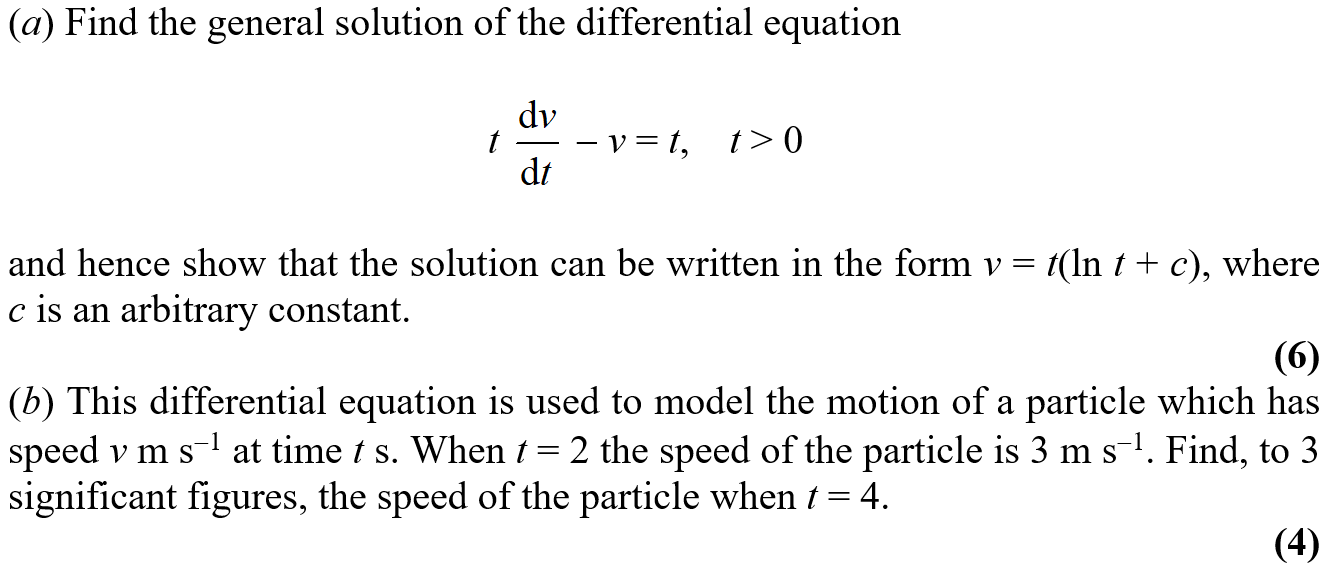 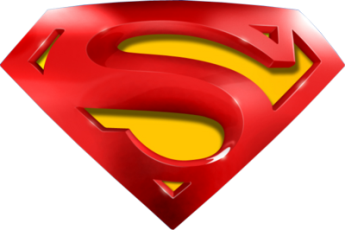 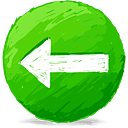 Jan 2002
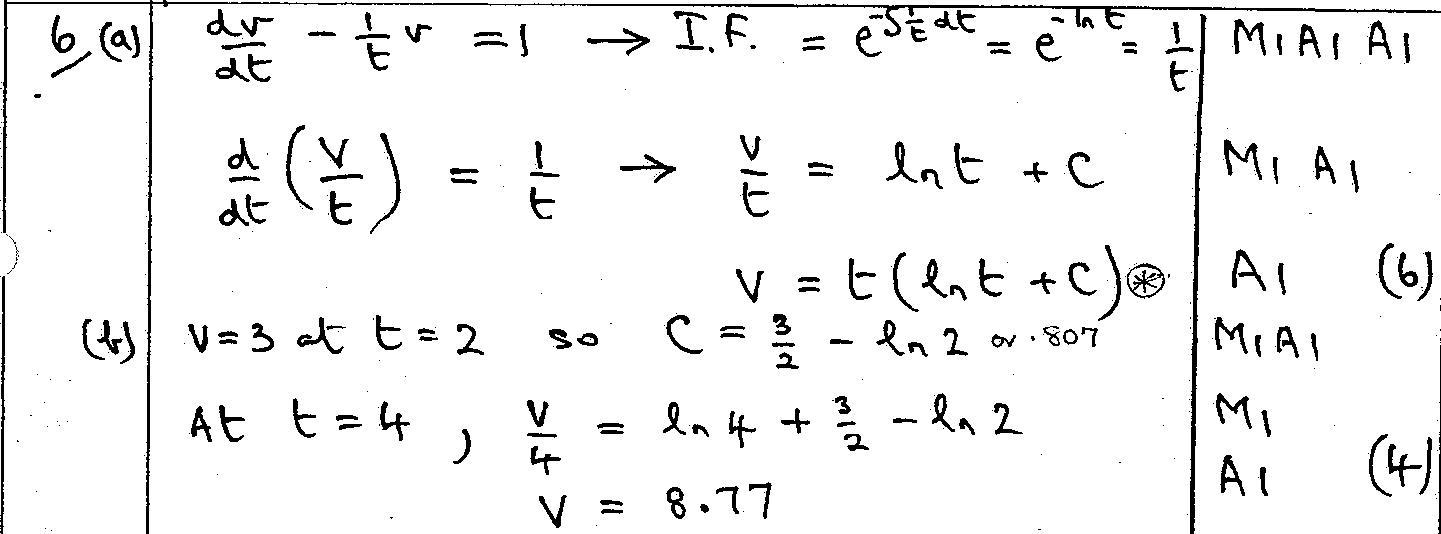 A
B
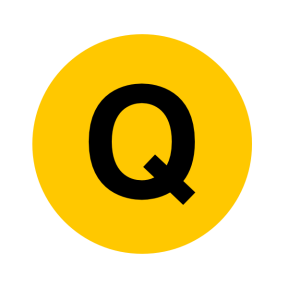 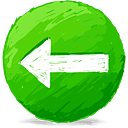 June 2002
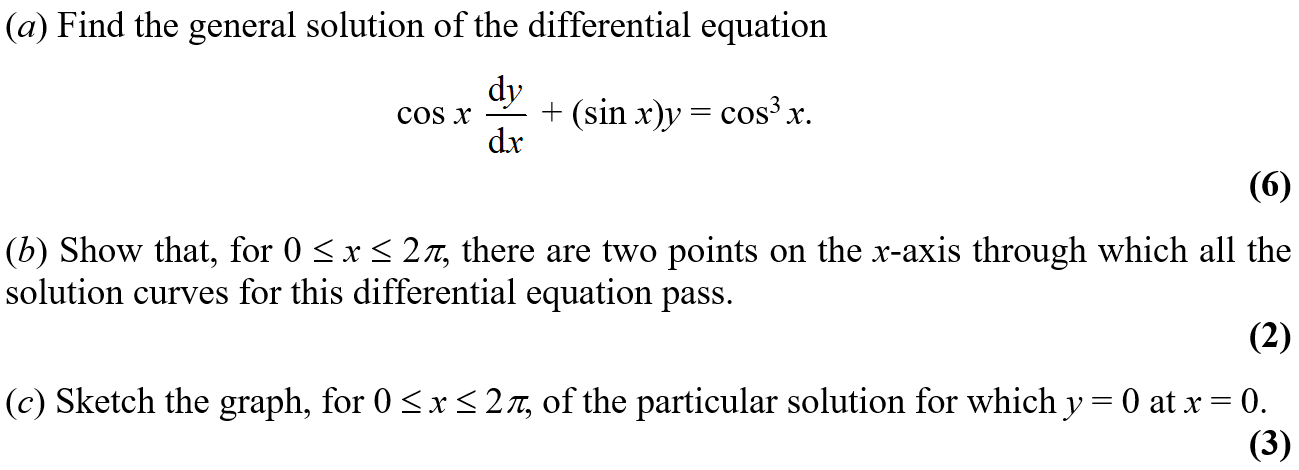 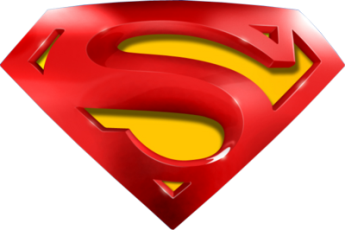 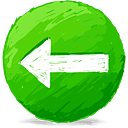 June 2002
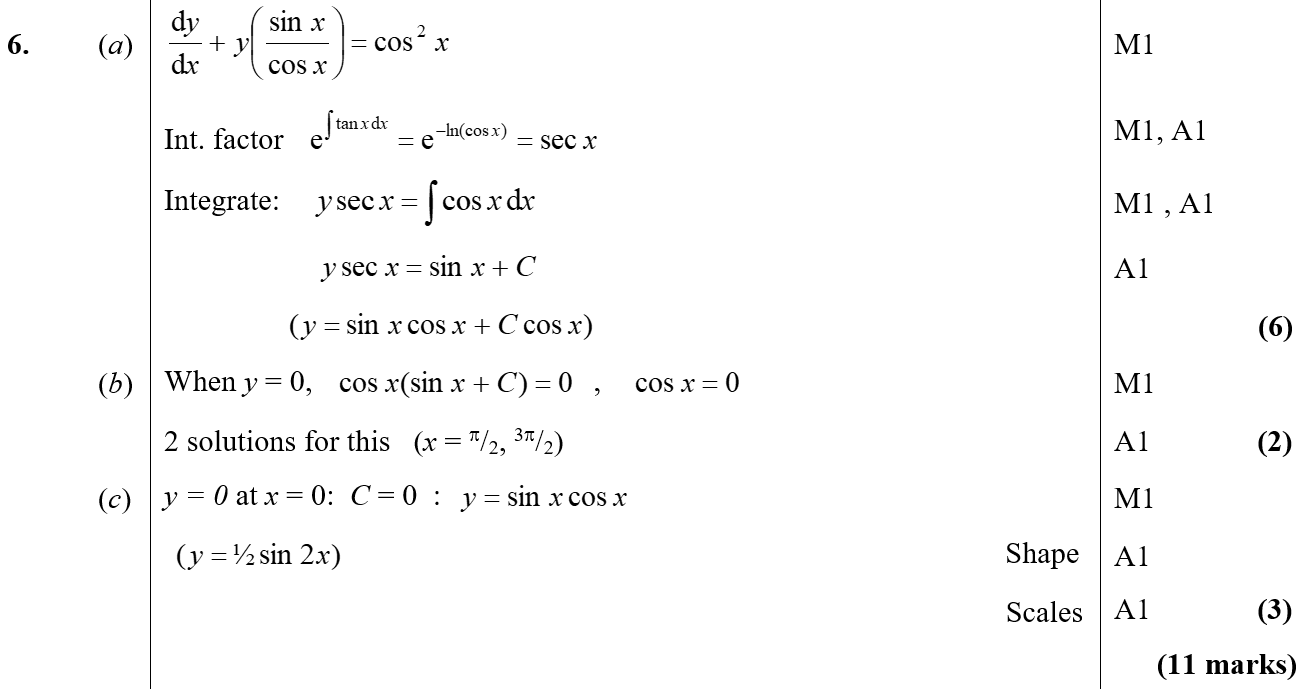 A
B
C
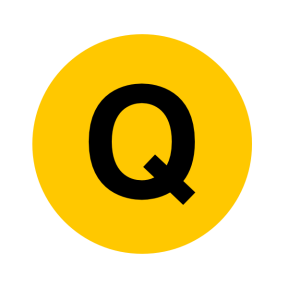 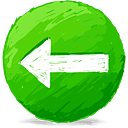 Jan 2003
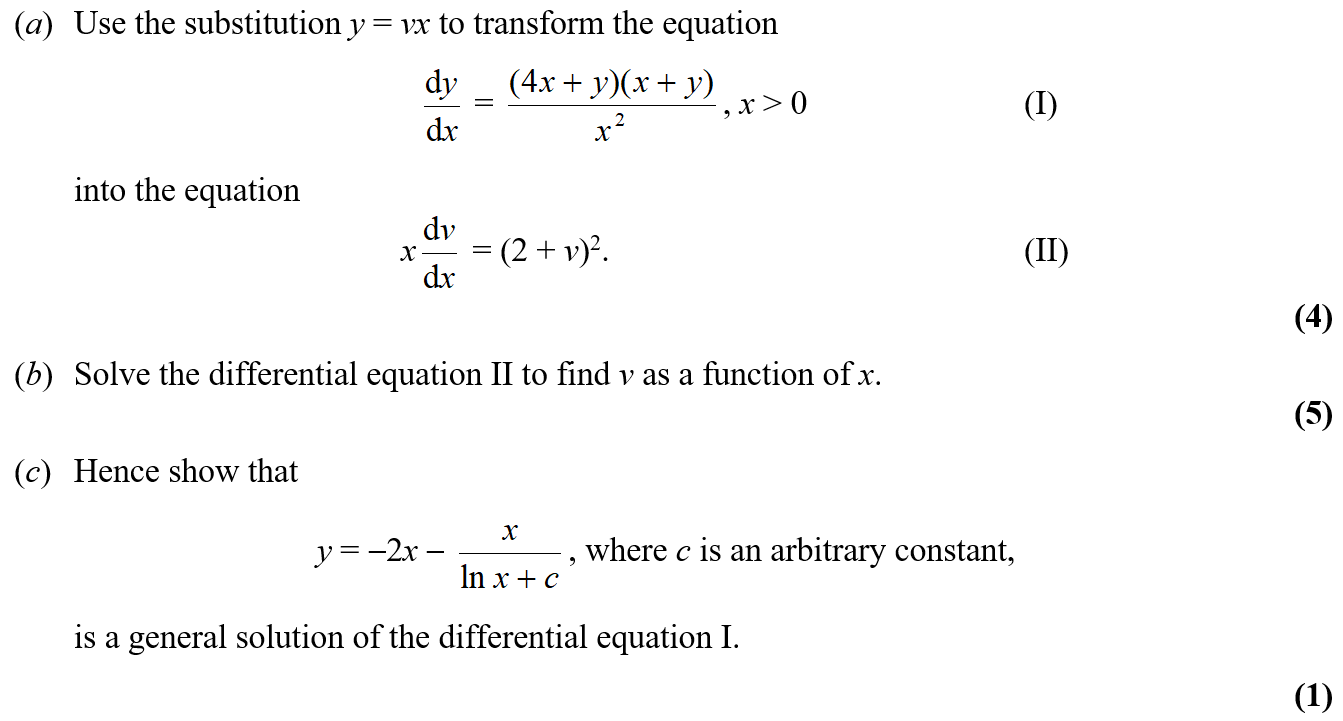 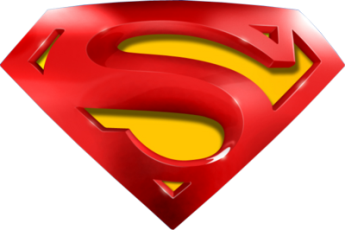 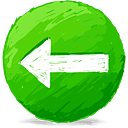 Jan 2003
A
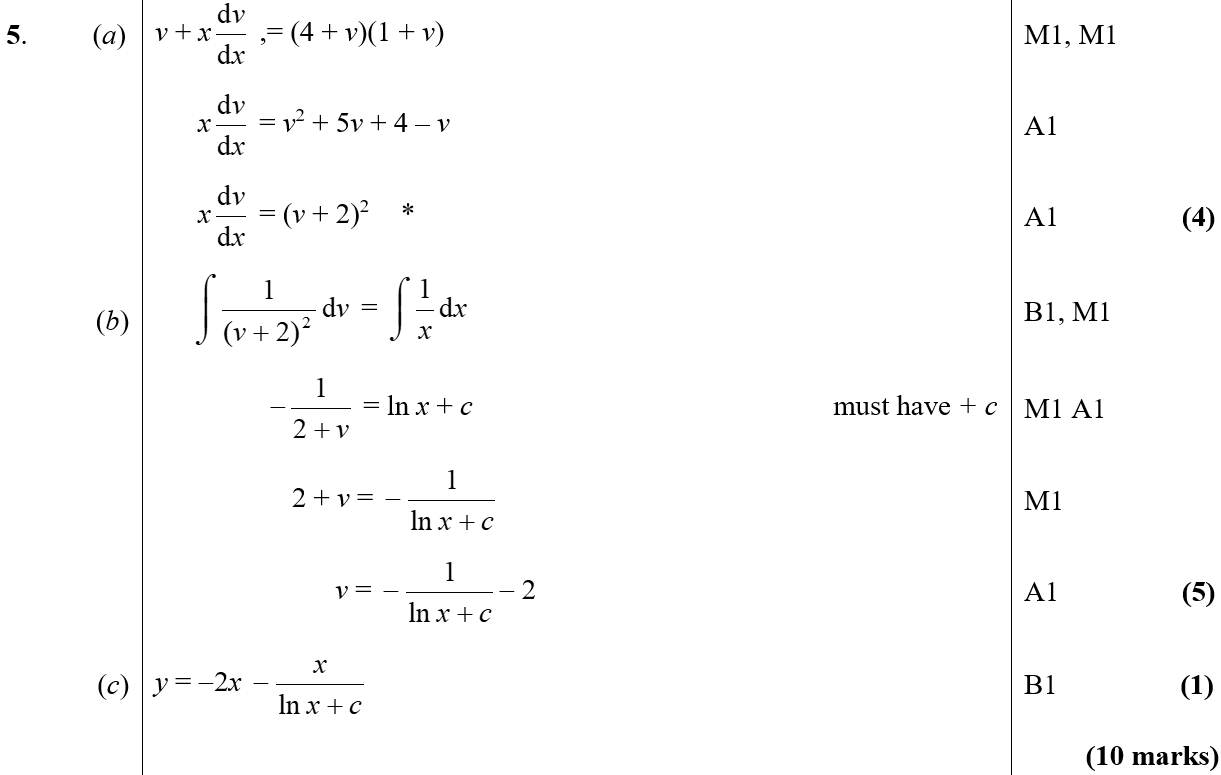 B
C
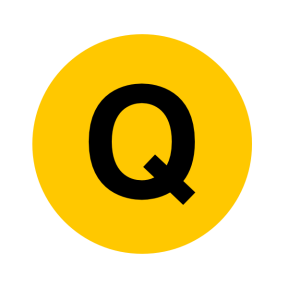 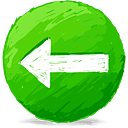 June 2003
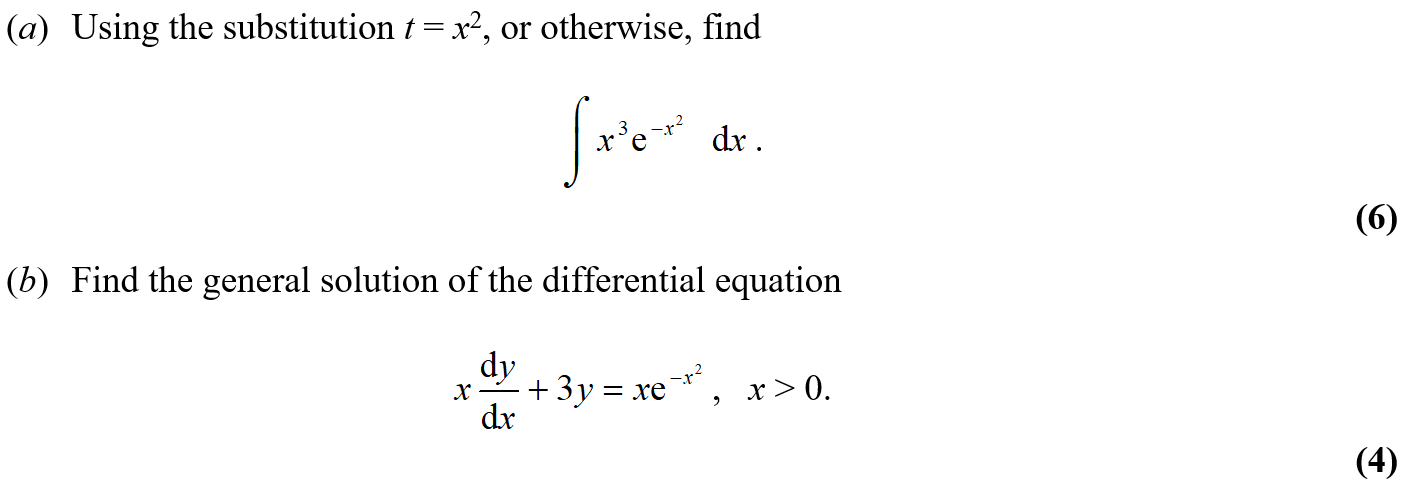 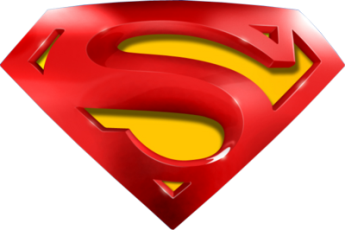 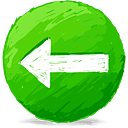 June 2003
A
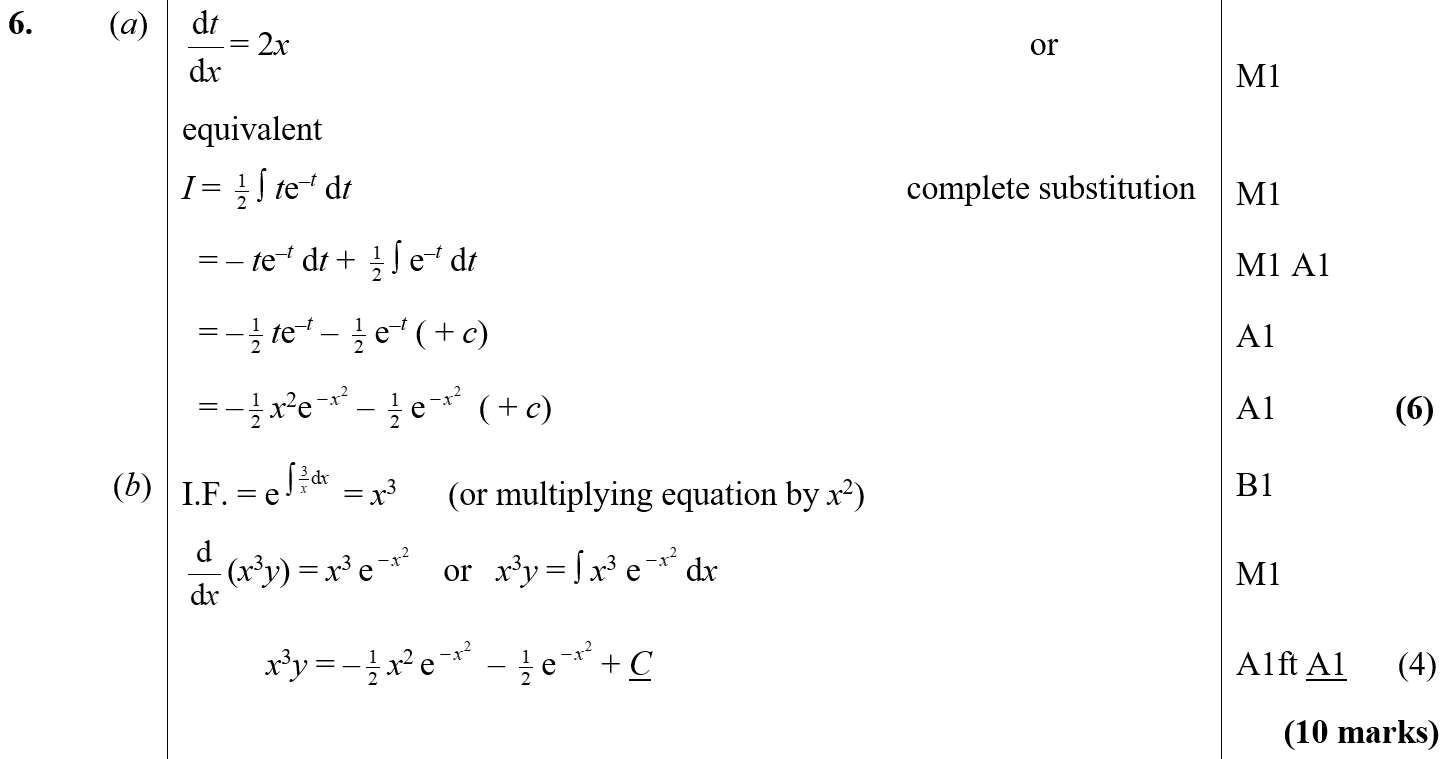 B
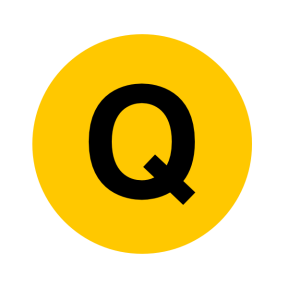 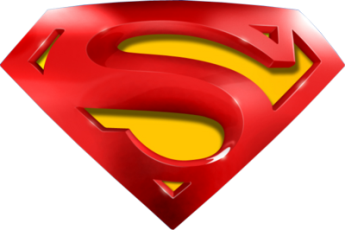 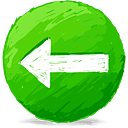 June 2003
A Alternatives
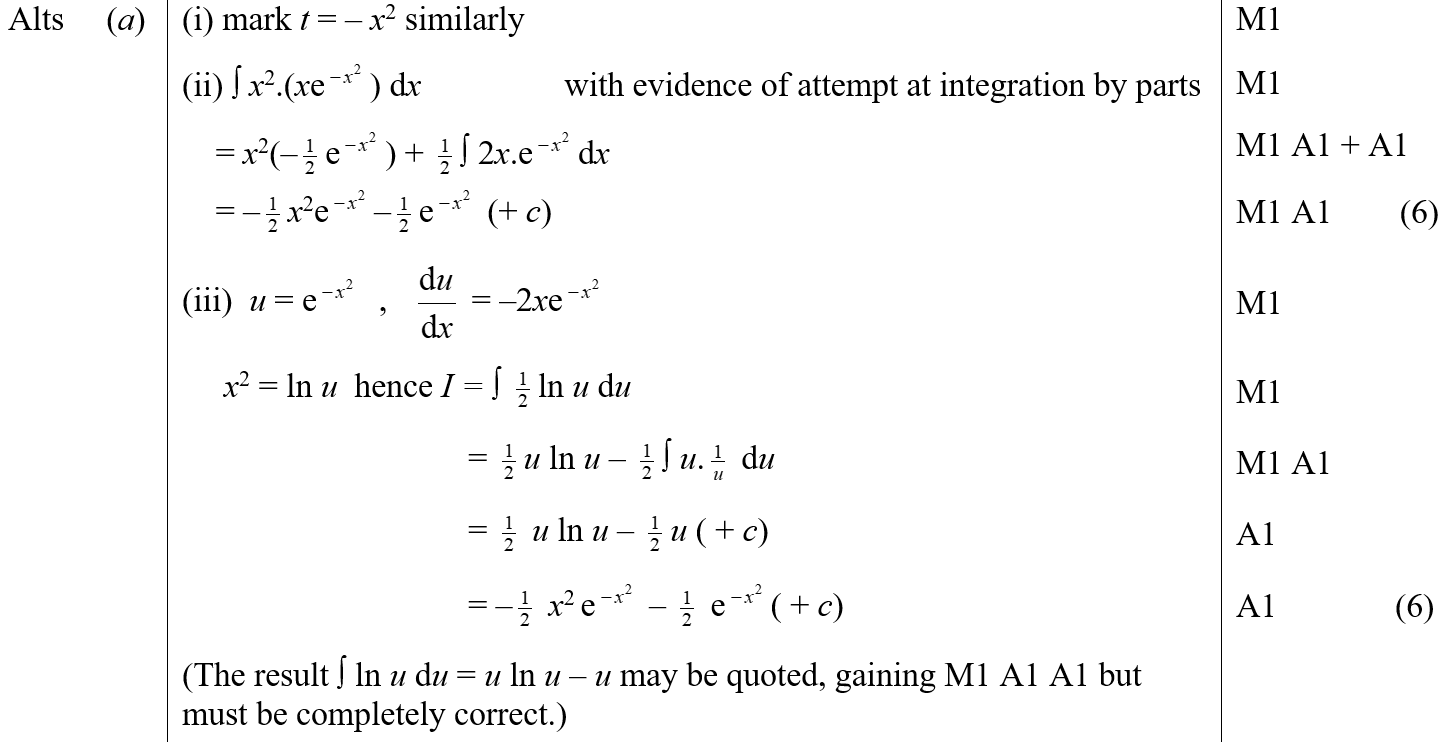 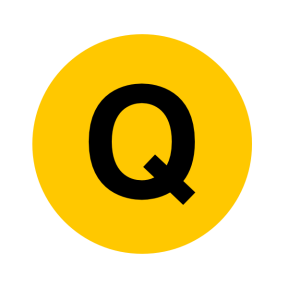 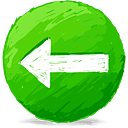 Jan 2004
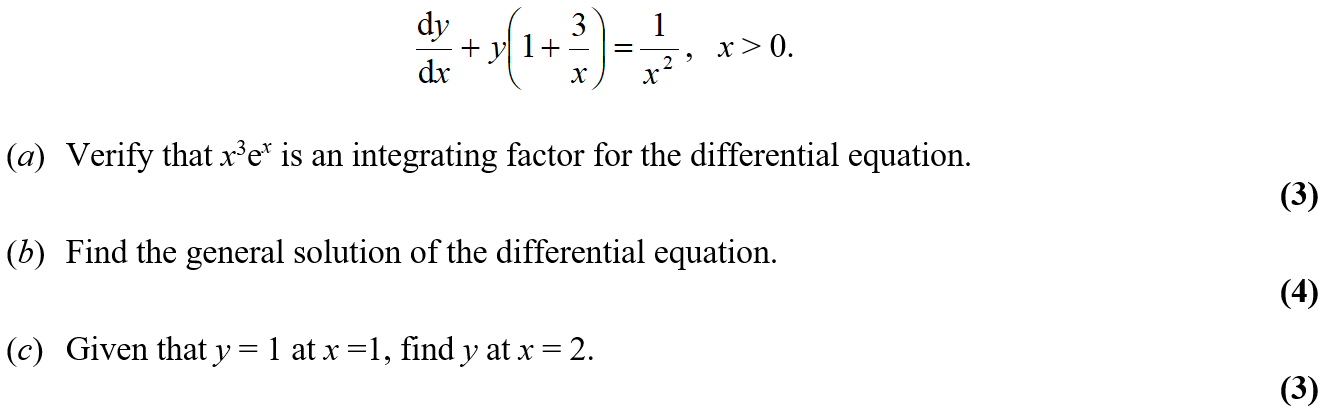 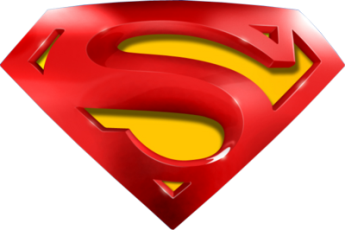 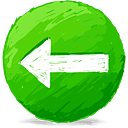 Jan 2004
A
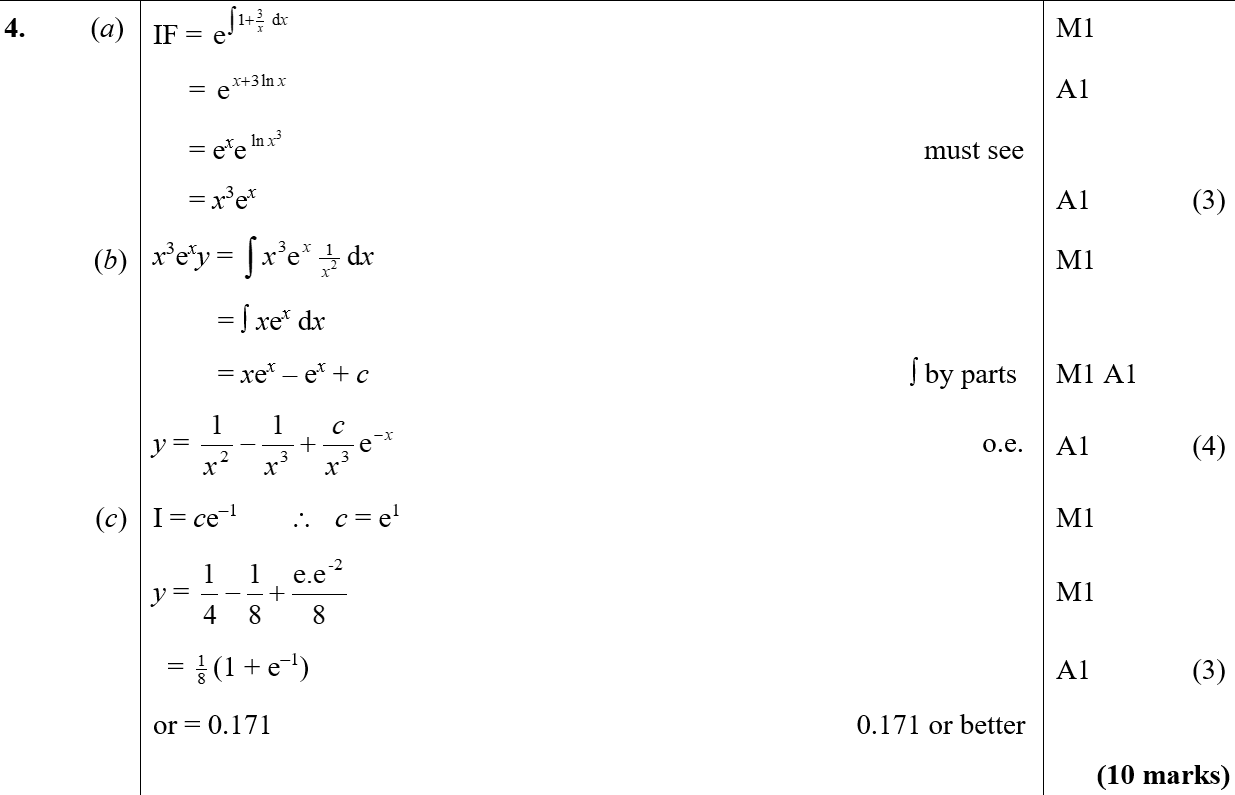 B
C
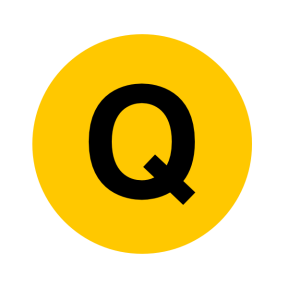 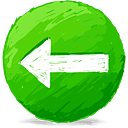 June 2004
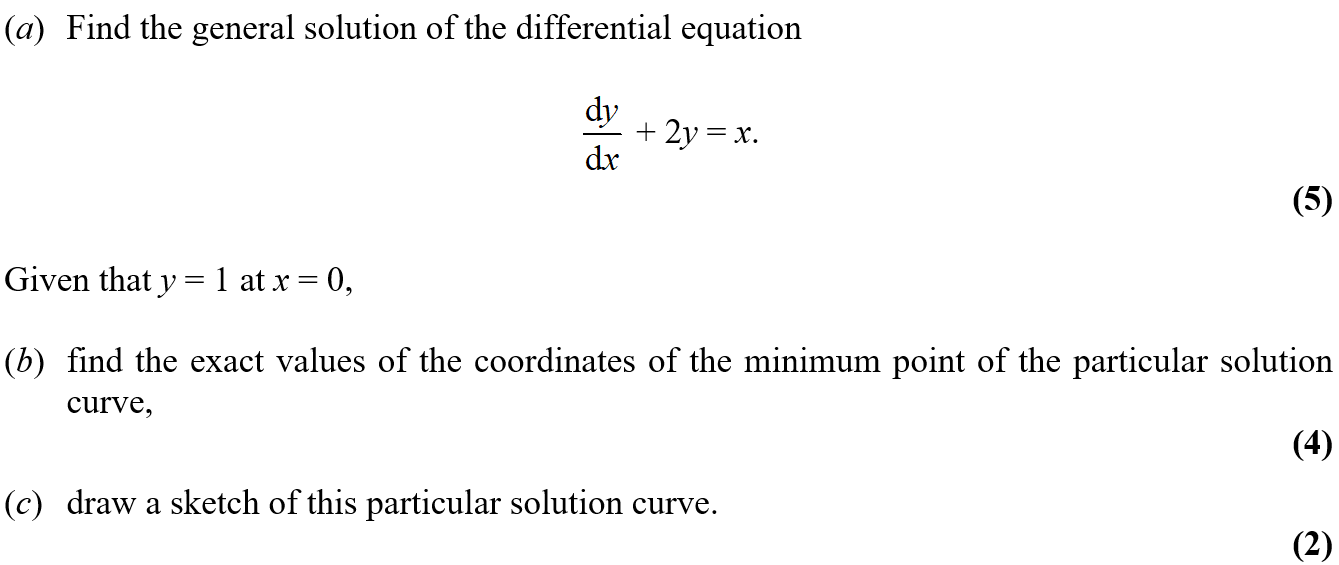 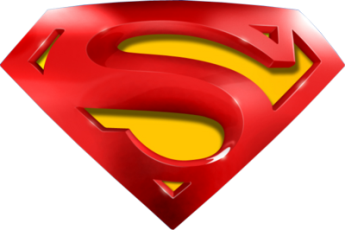 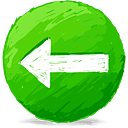 June 2004
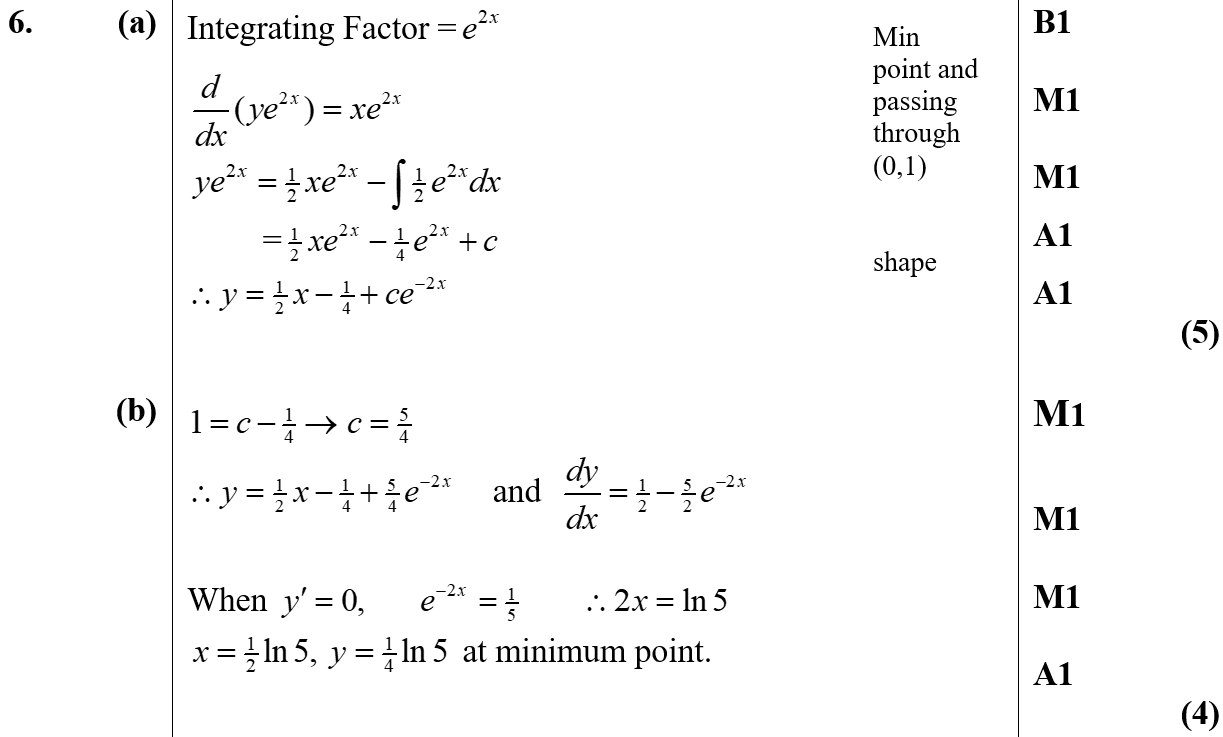 A
B
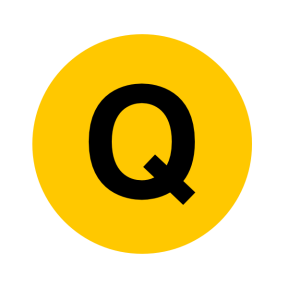 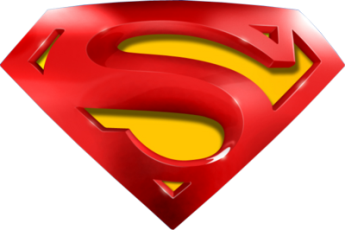 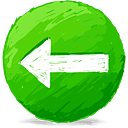 June 2004
C
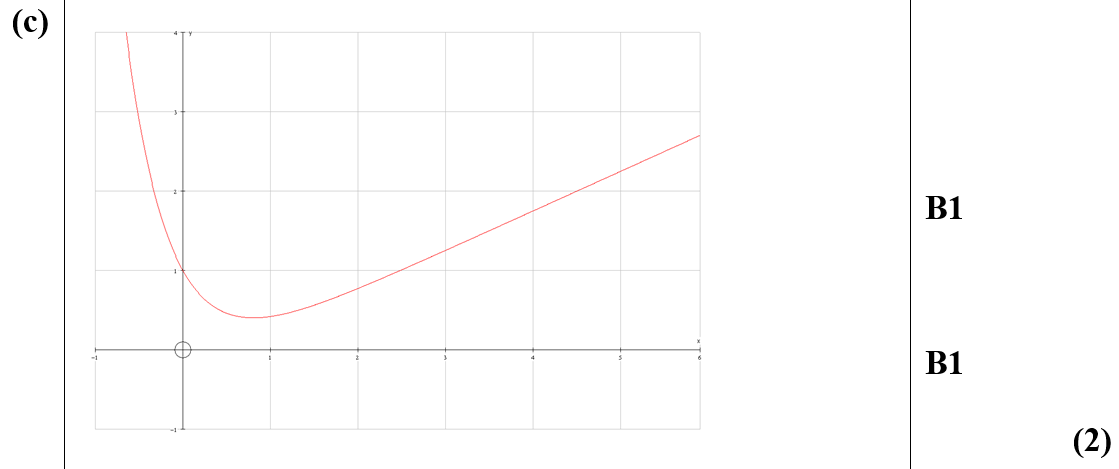 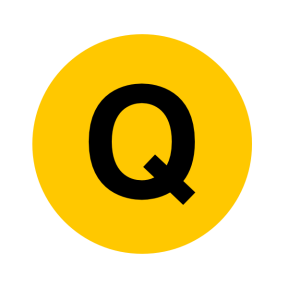 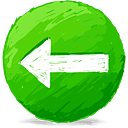 Jan 2005
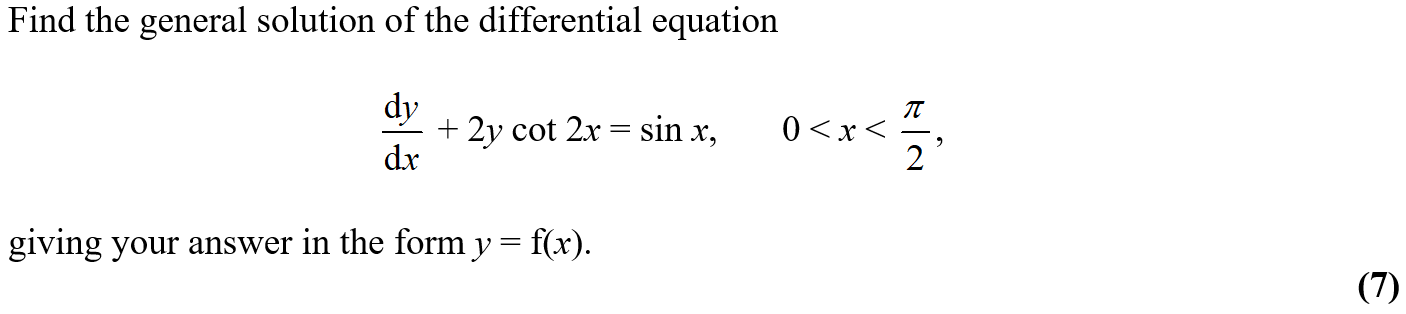 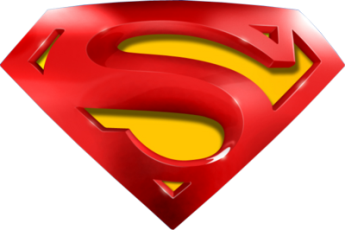 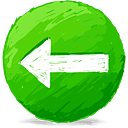 Jan 2005
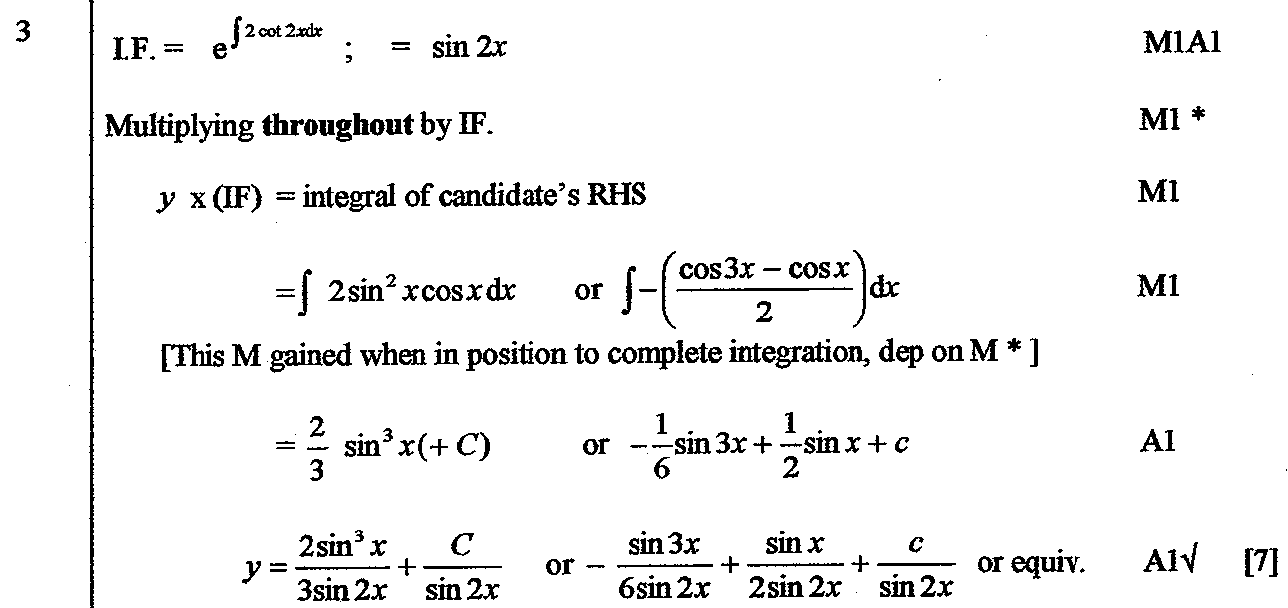 A
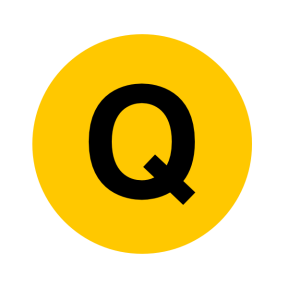 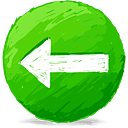 June 2005
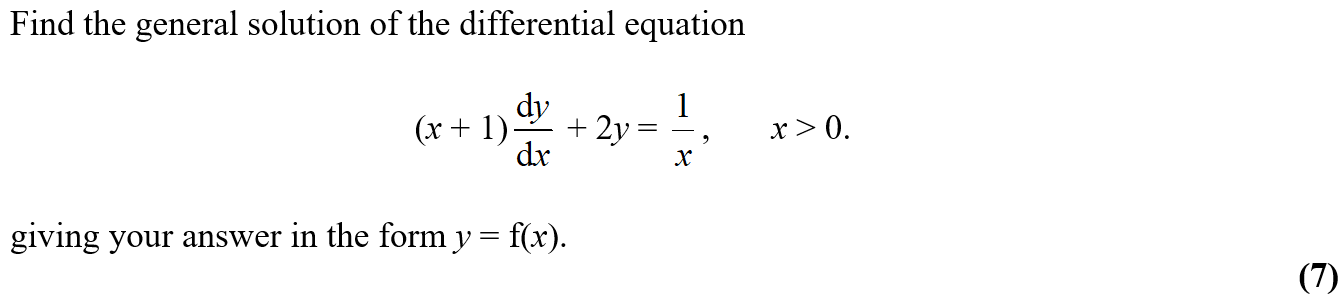 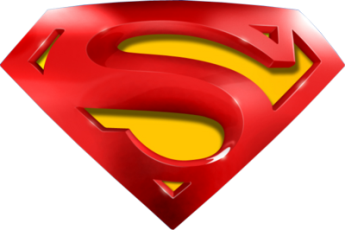 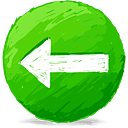 June 2005
A
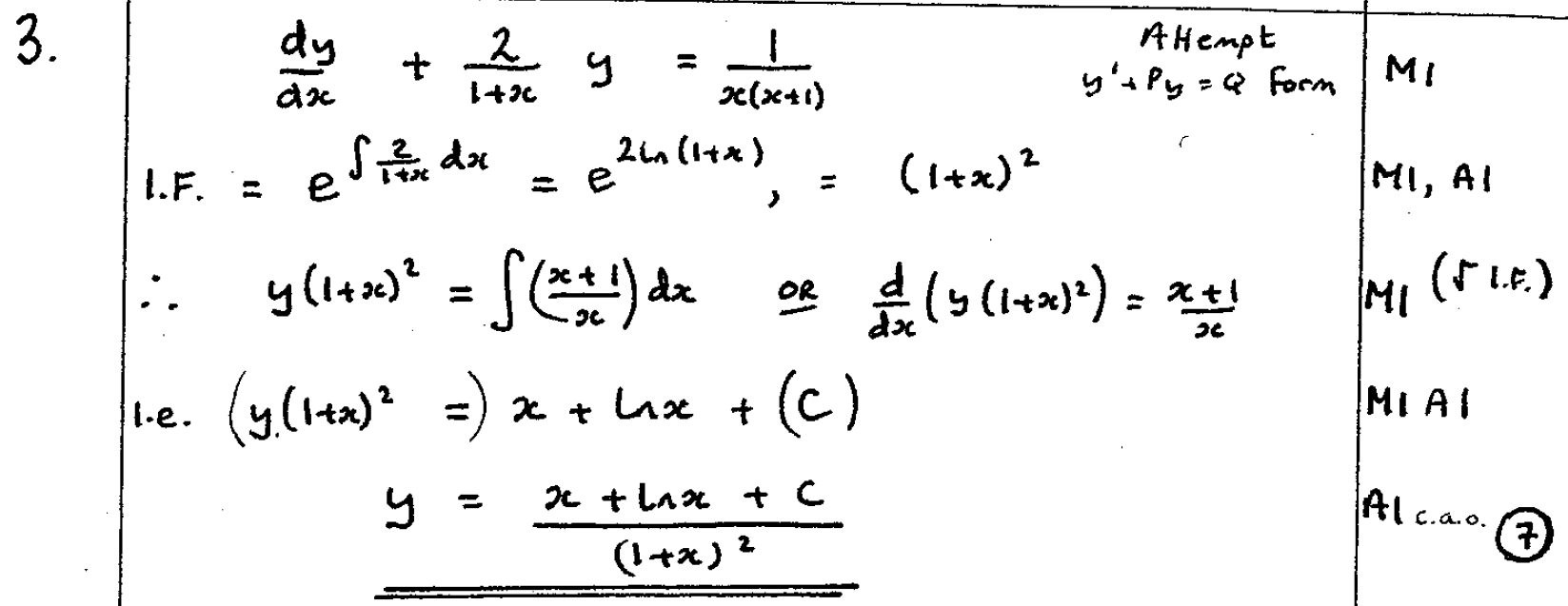 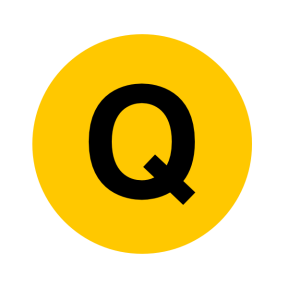 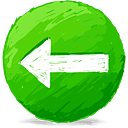 Jan 2006
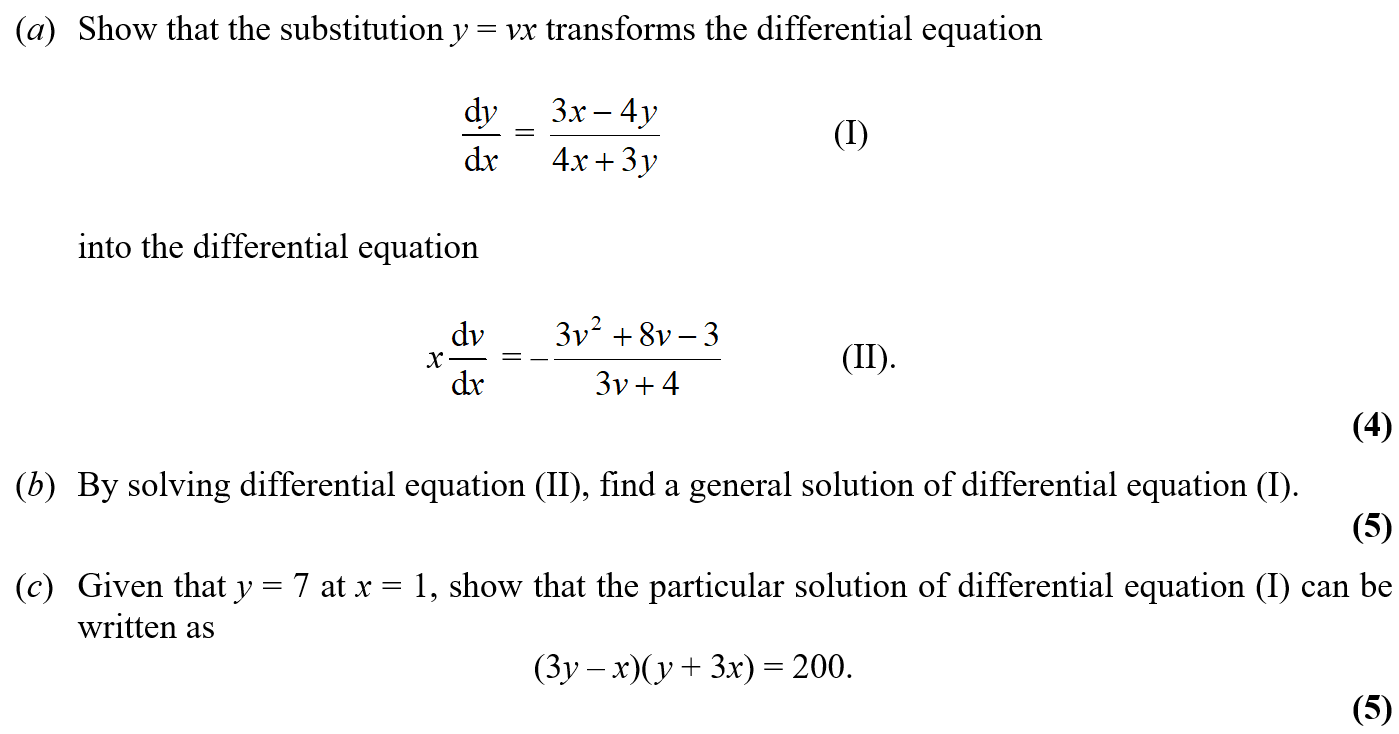 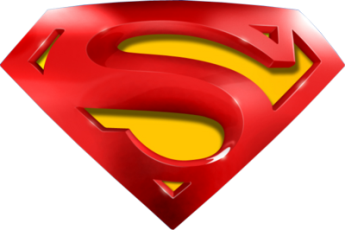 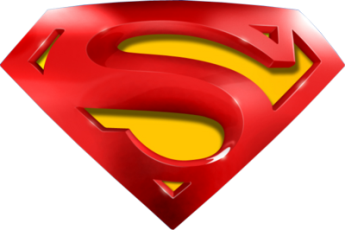 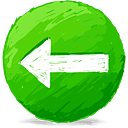 Jan 2006
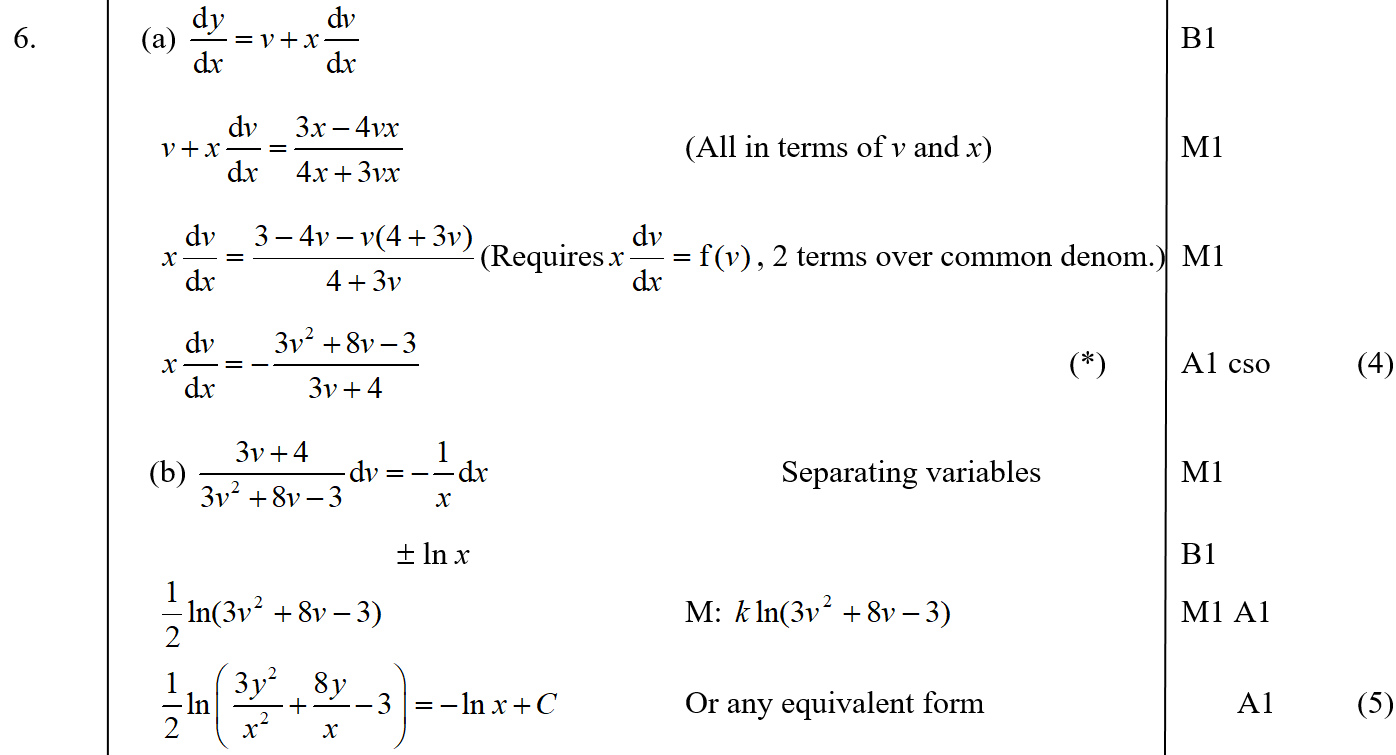 A
B
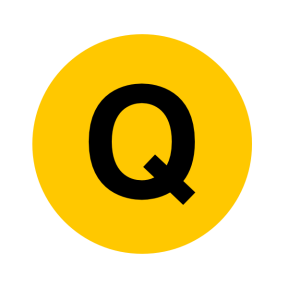 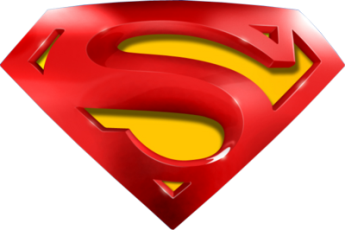 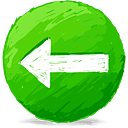 Jan 2006
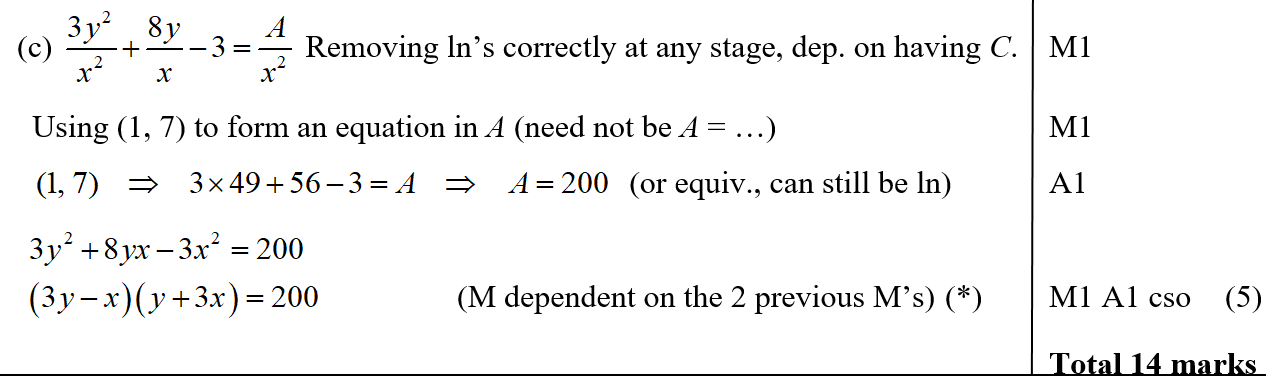 C
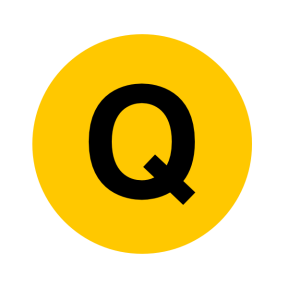 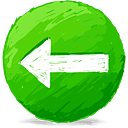 June 2006
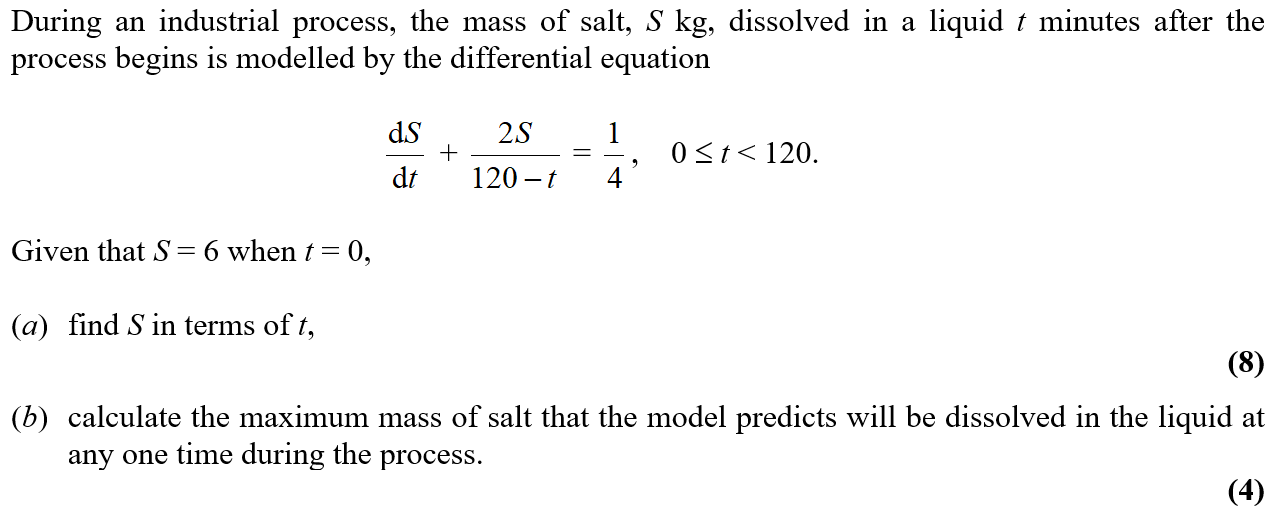 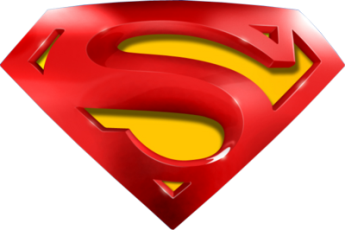 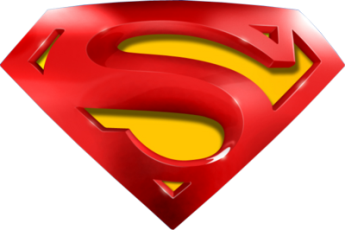 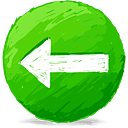 June 2006
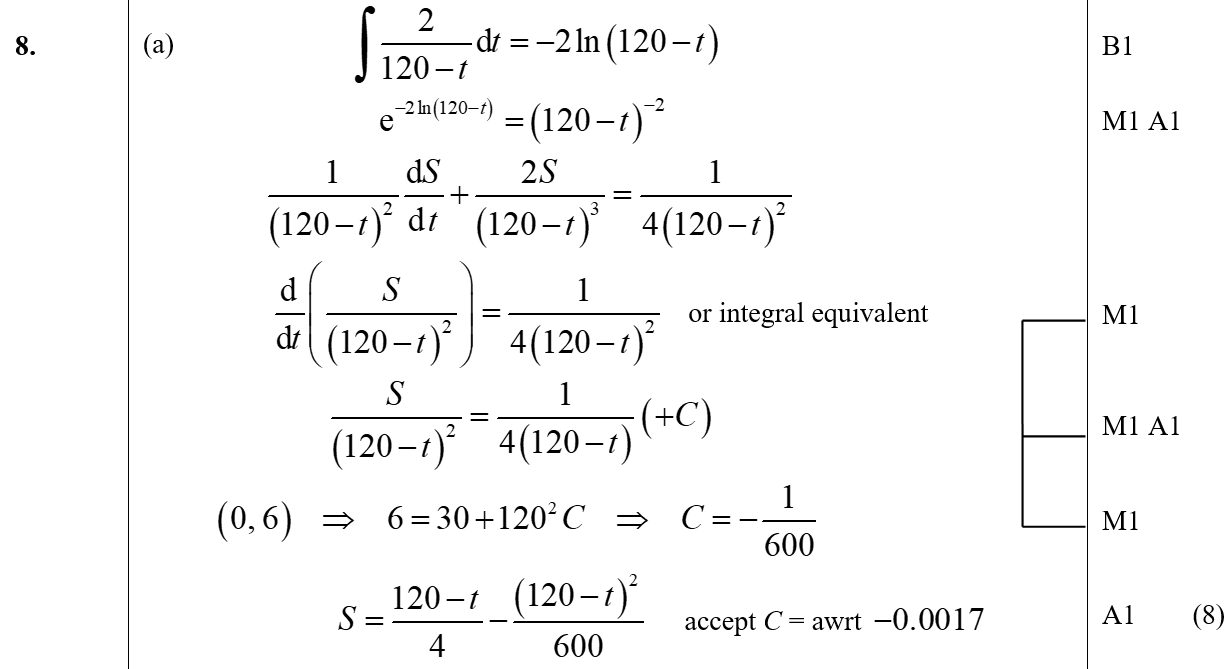 A
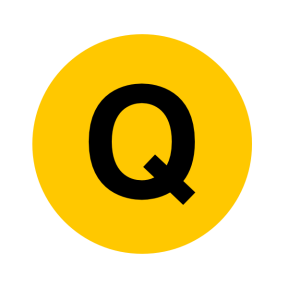 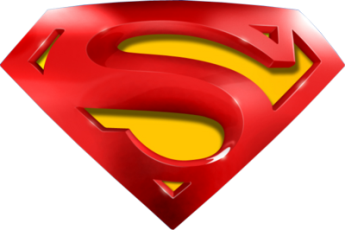 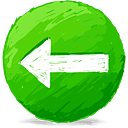 June 2006
B
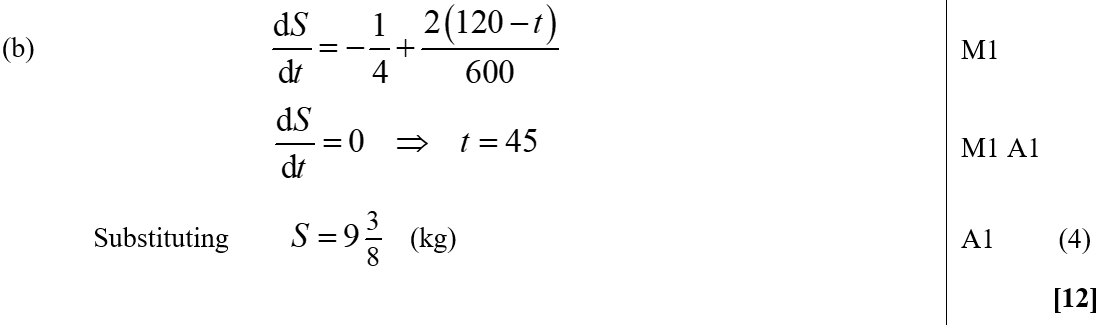 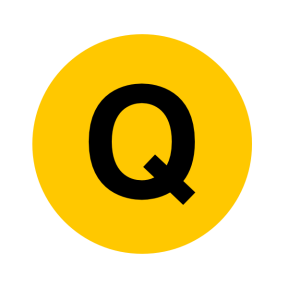 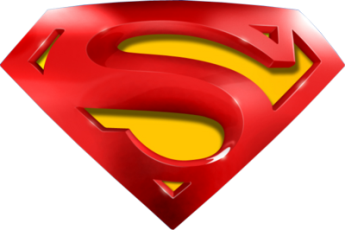 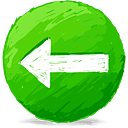 June 2006
B Alternative
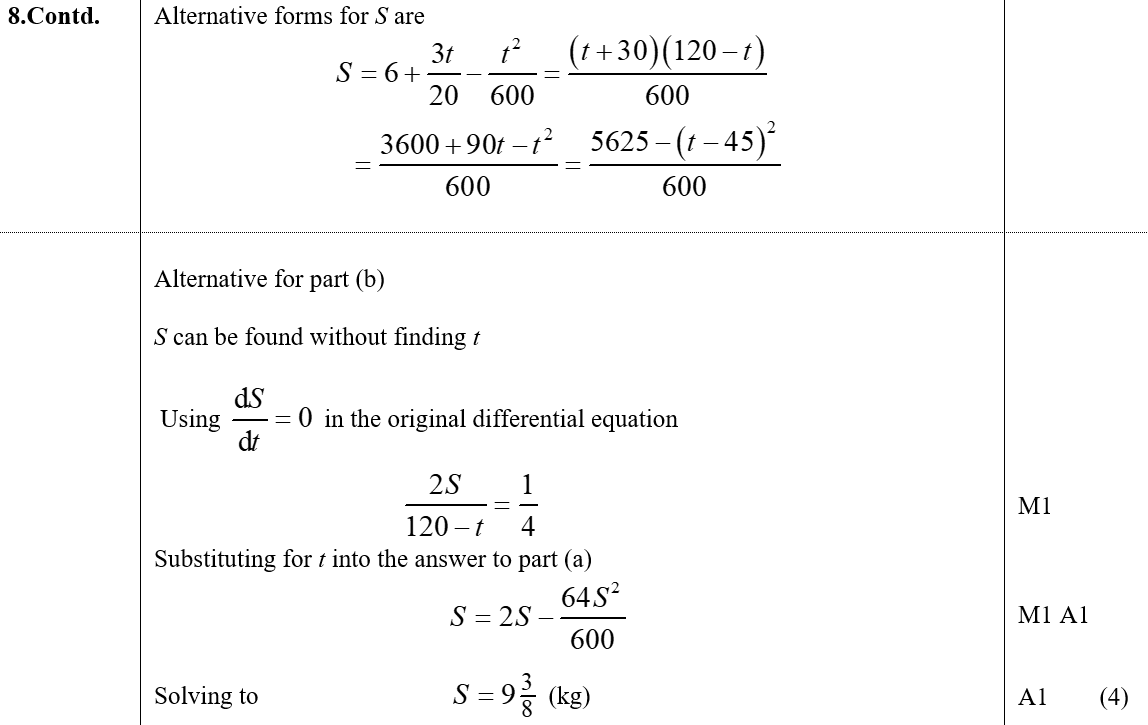 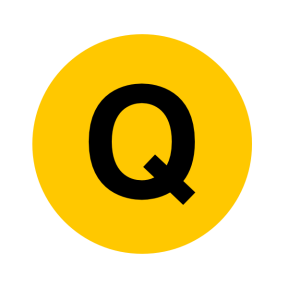 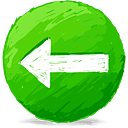 Jan 2007
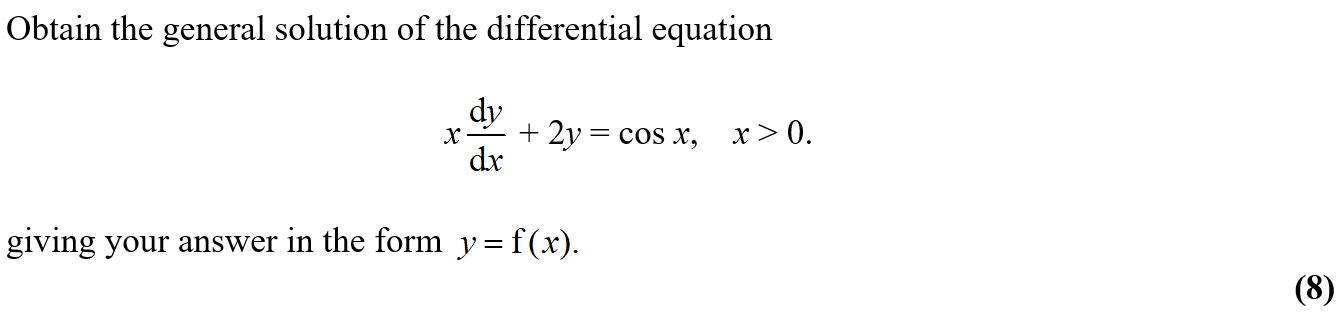 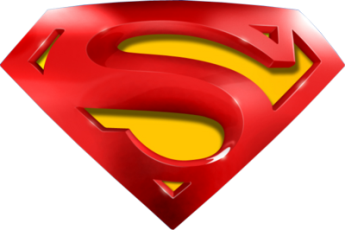 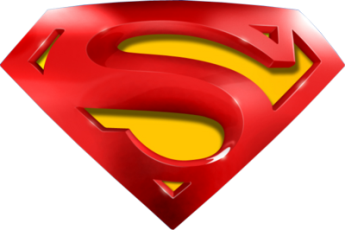 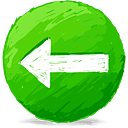 Jan 2007
A
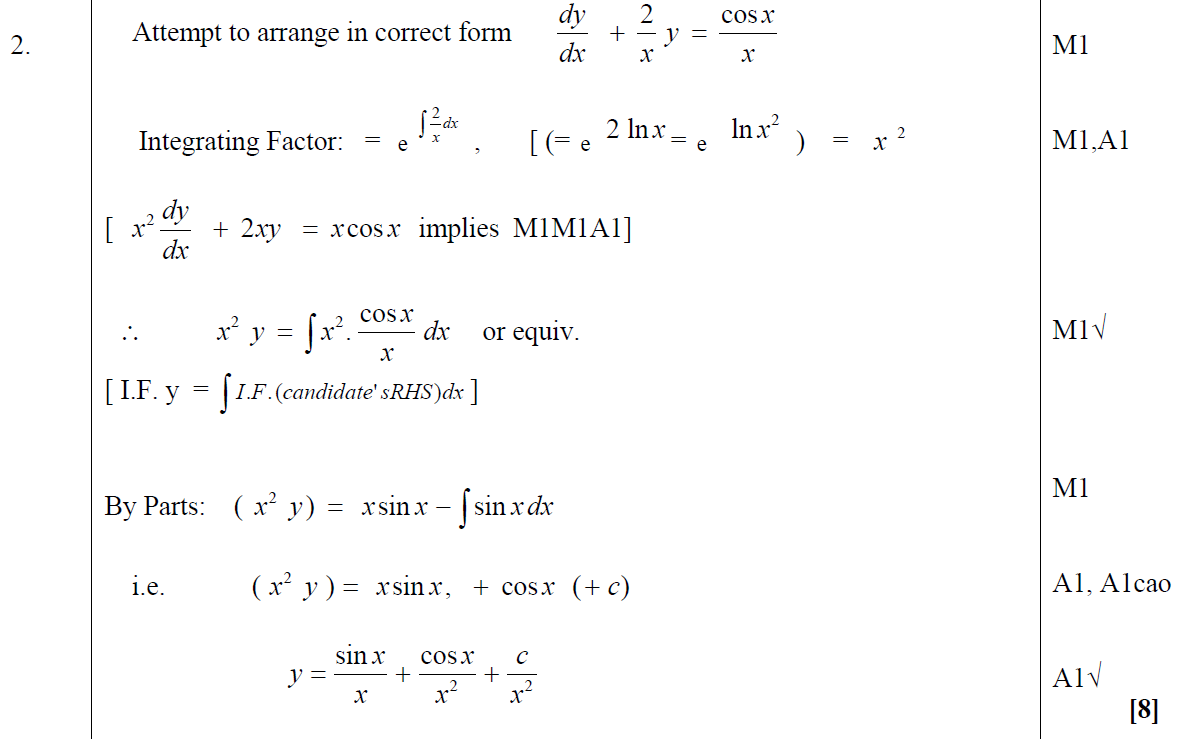 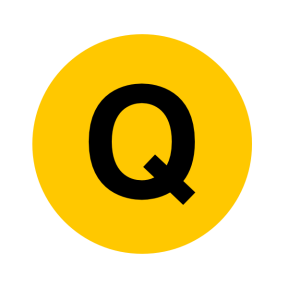 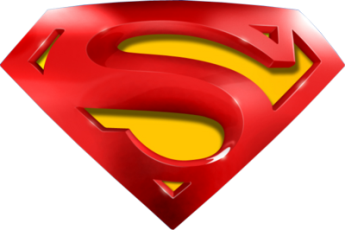 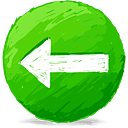 Jan 2007
A notes
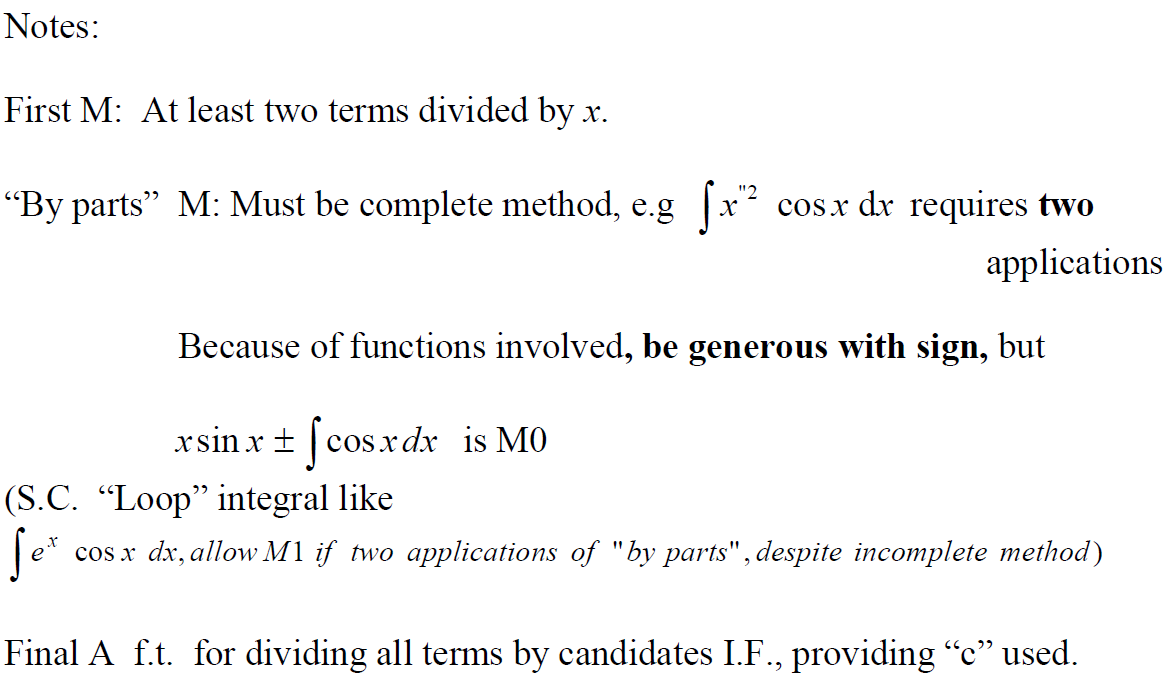 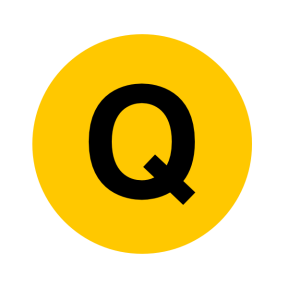 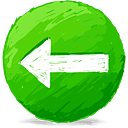 June 2007
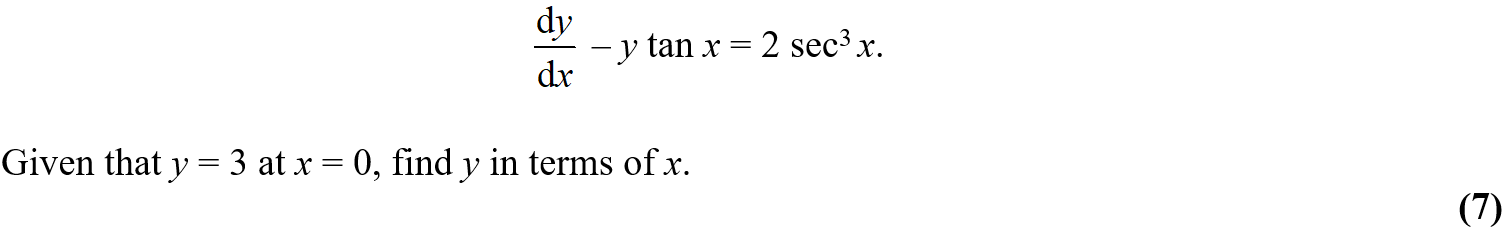 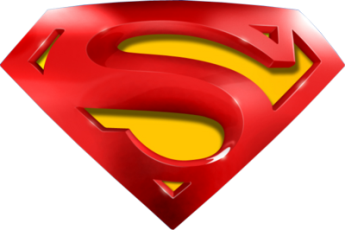 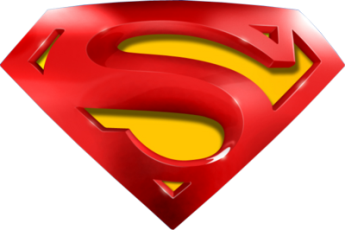 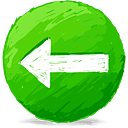 June 2007
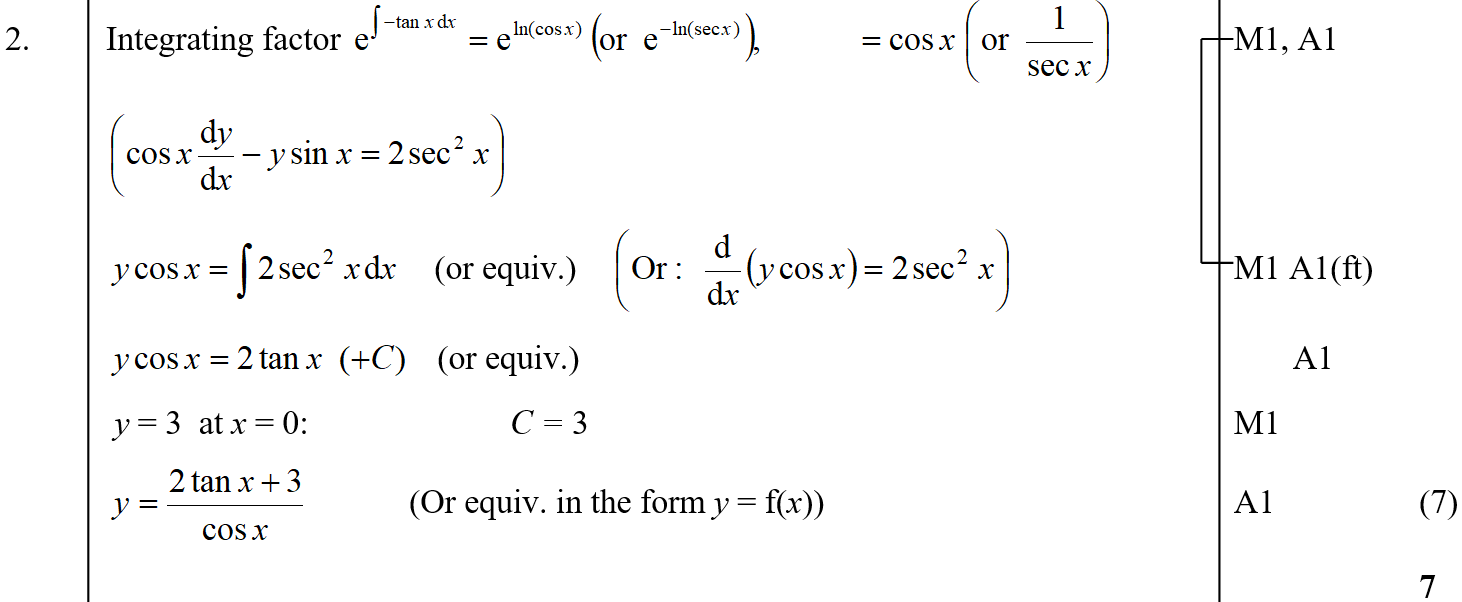 A
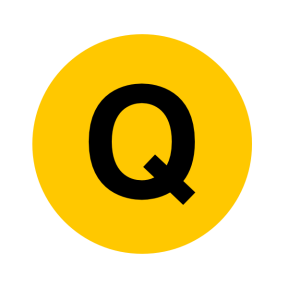 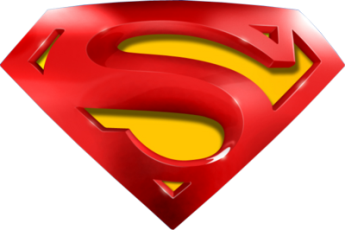 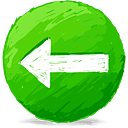 June 2007
A notes
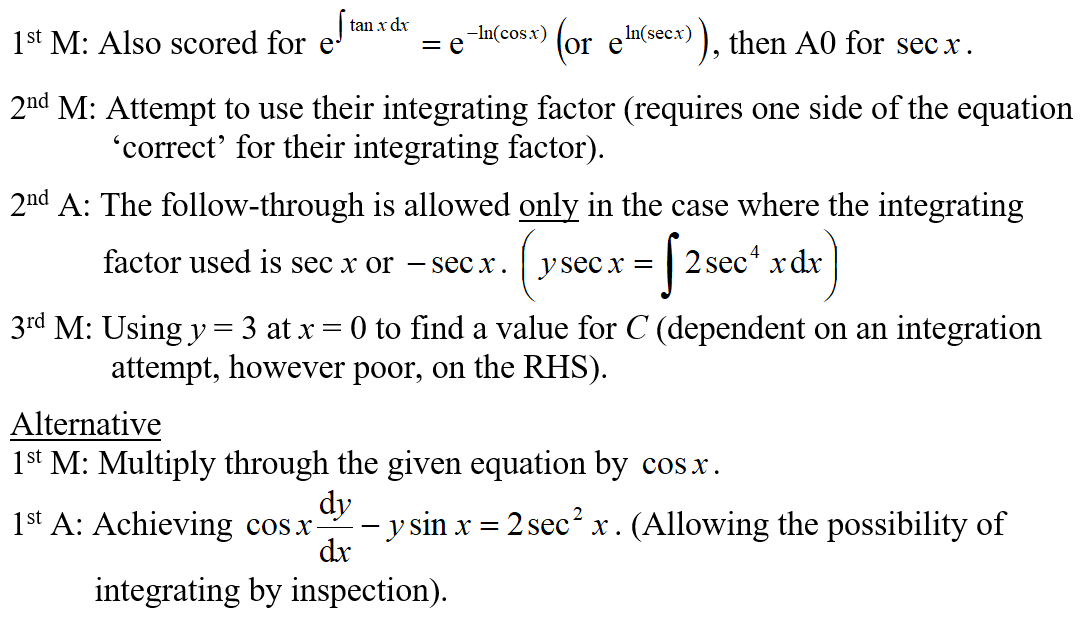 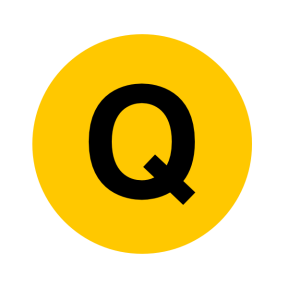 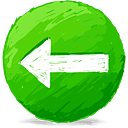 Jan 2008
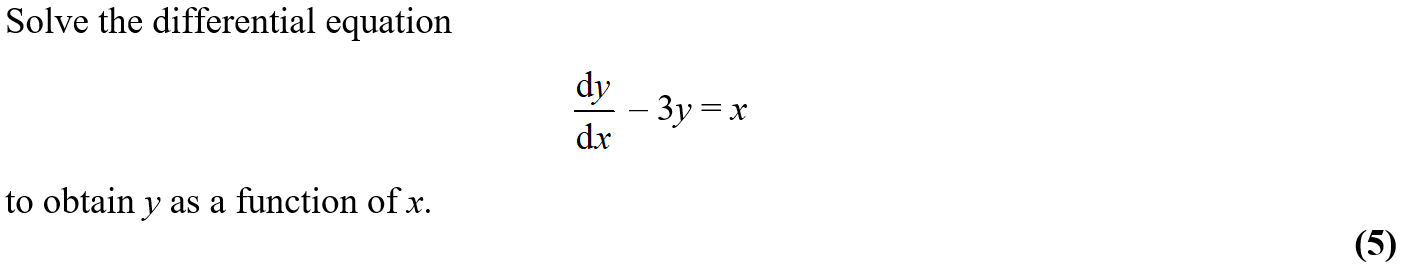 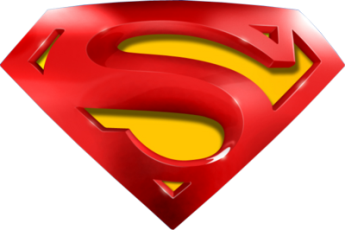 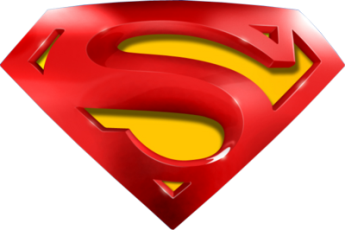 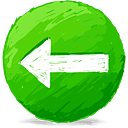 Jan 2008
A
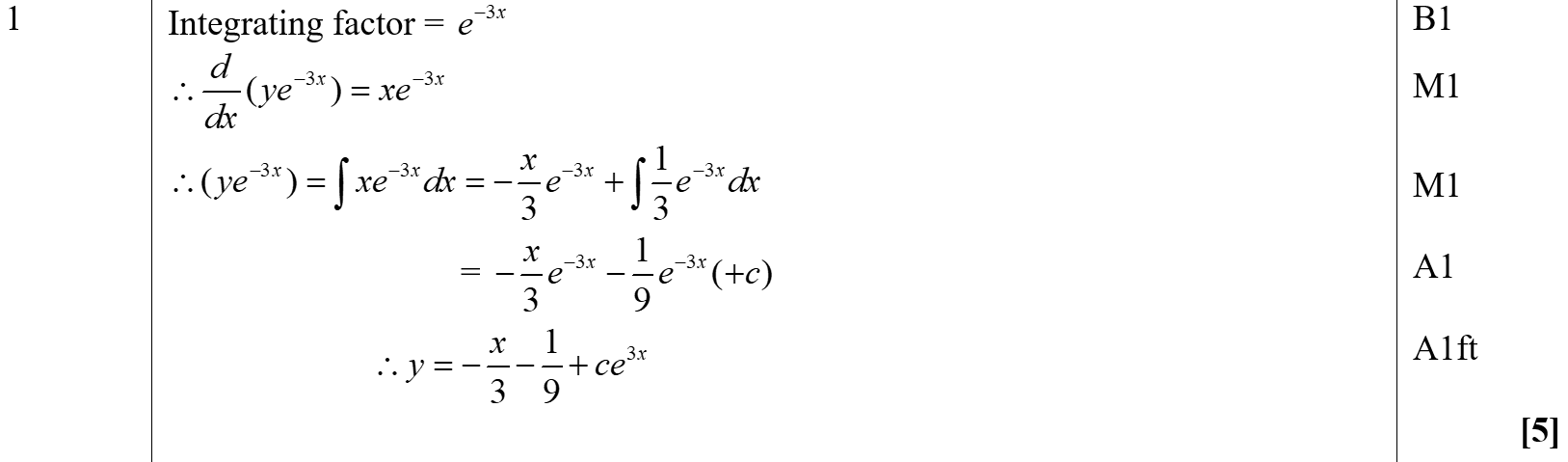 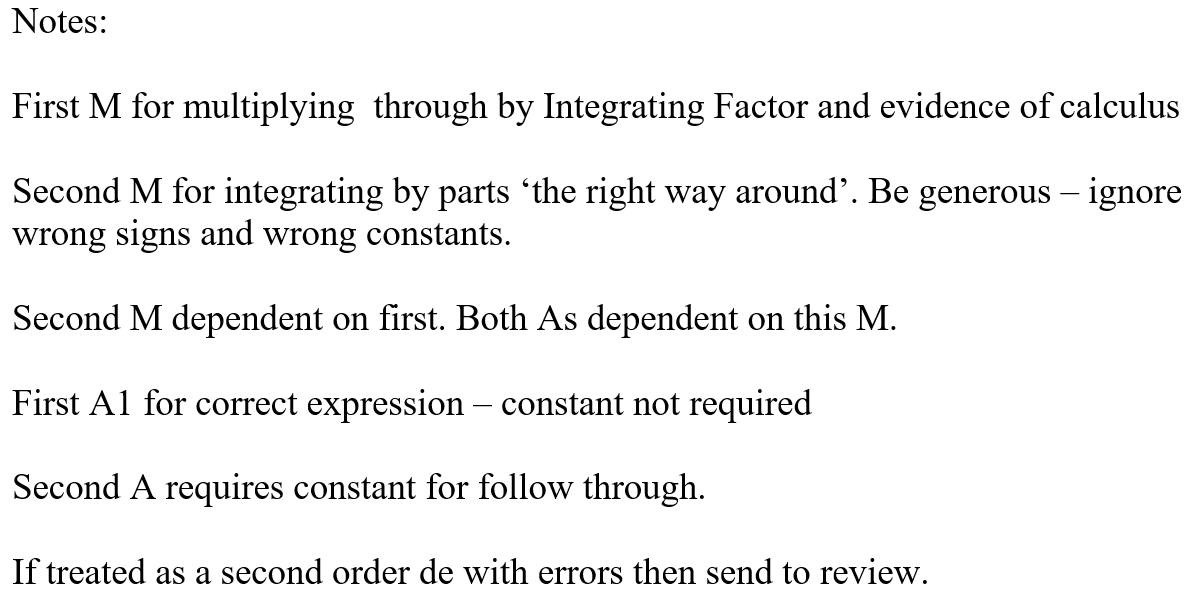 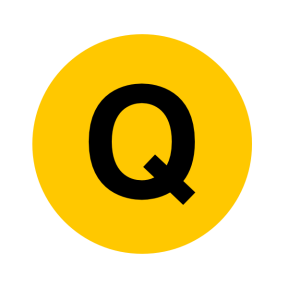 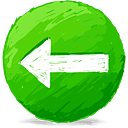 June 2008
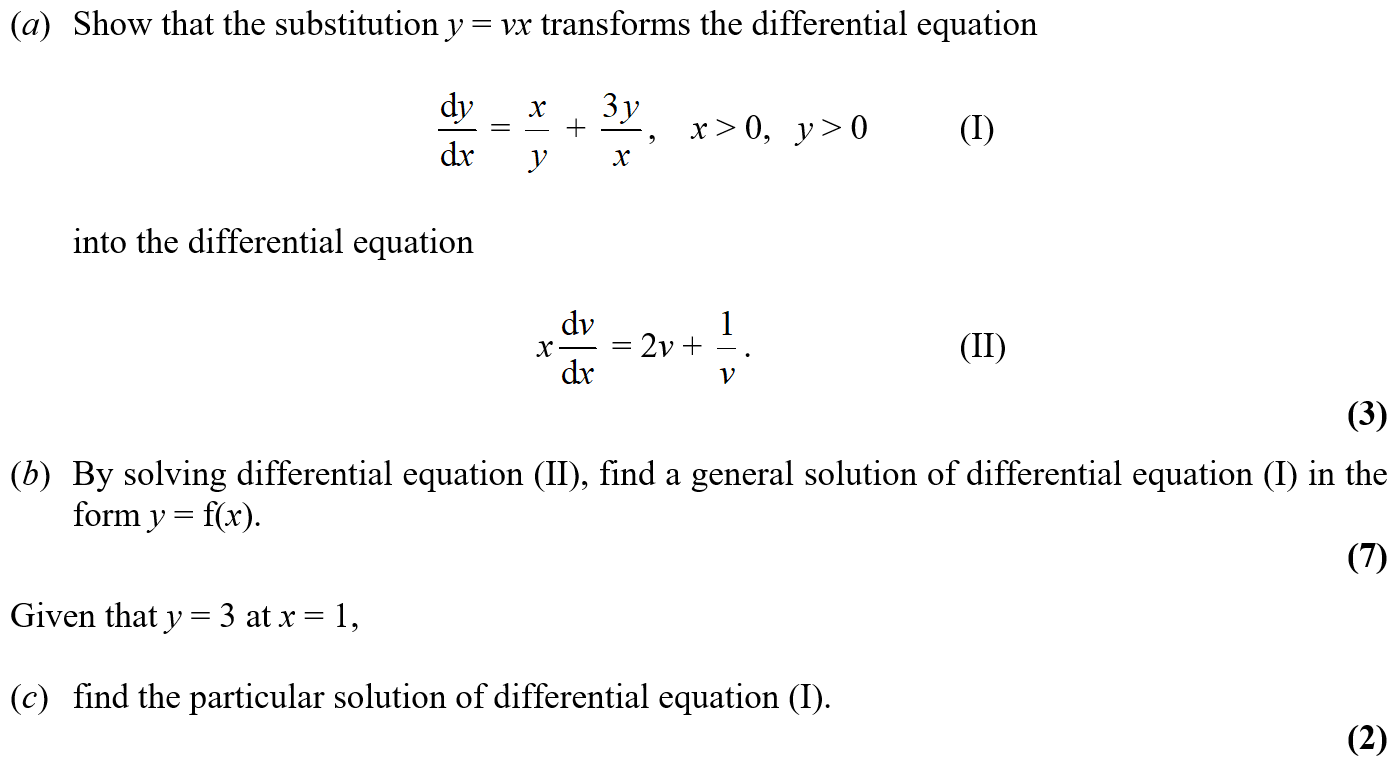 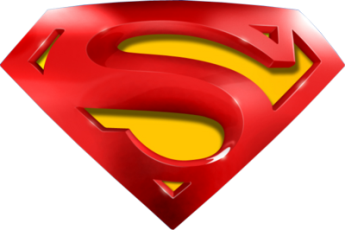 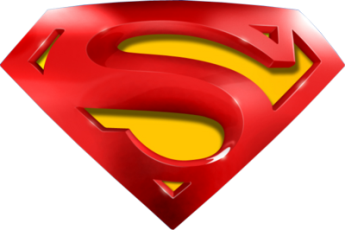 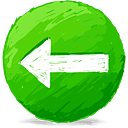 June 2008
A
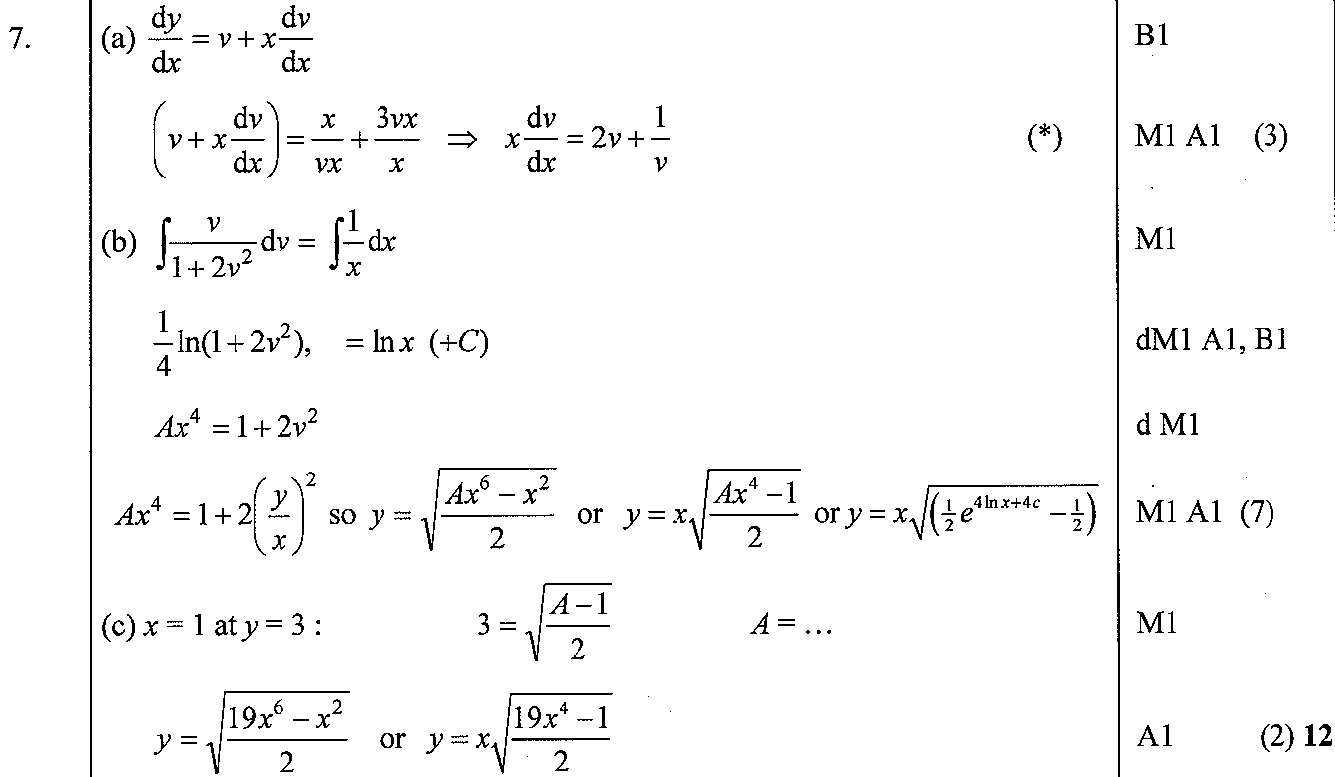 B
C
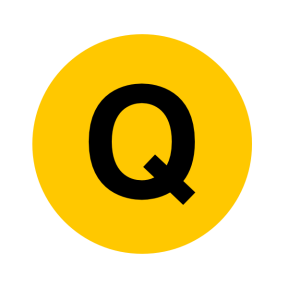 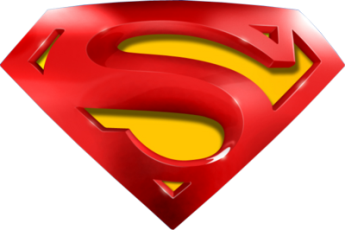 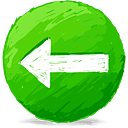 June 2008
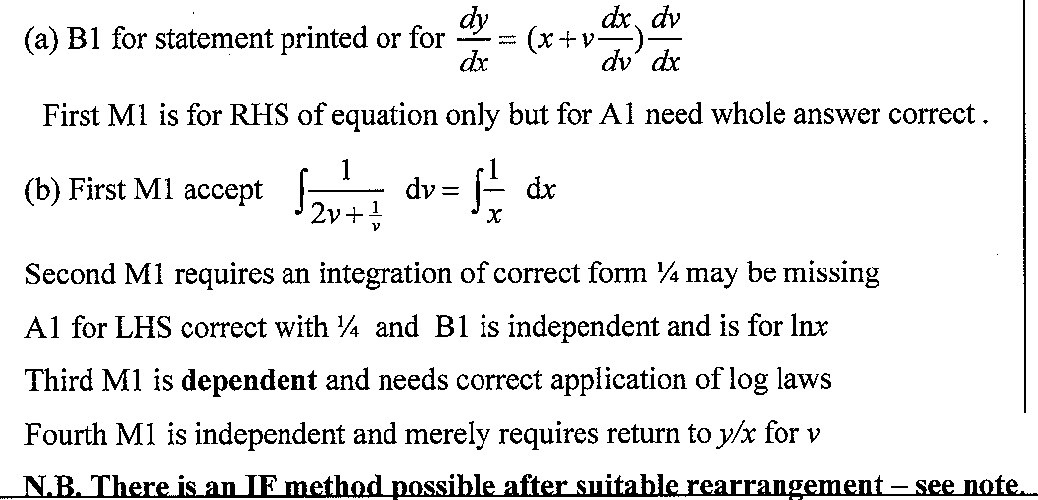 A notes
B notes
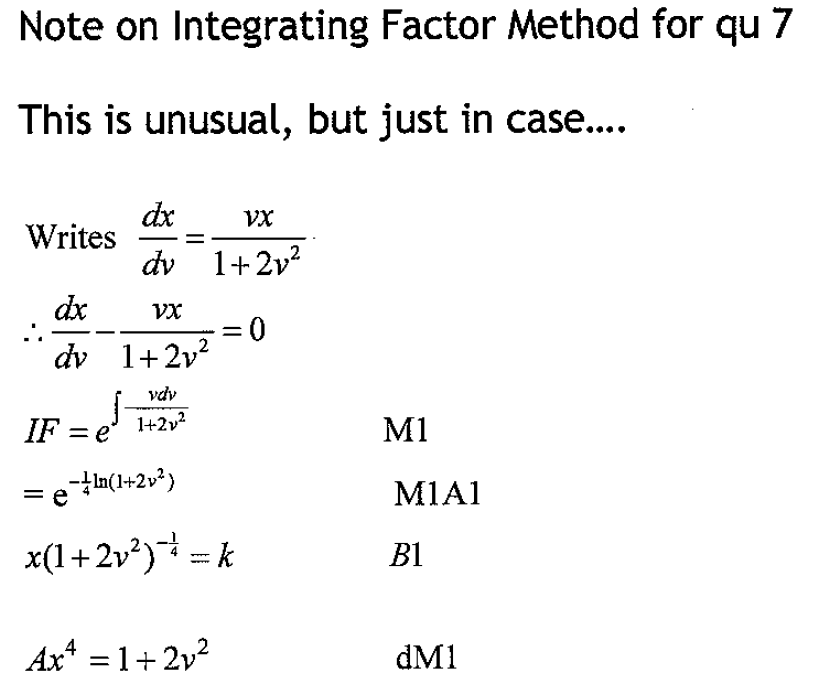 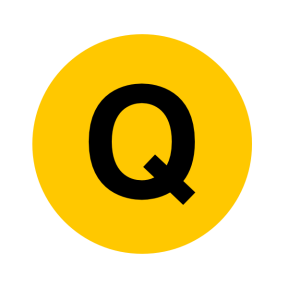 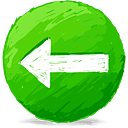 Jan 2009
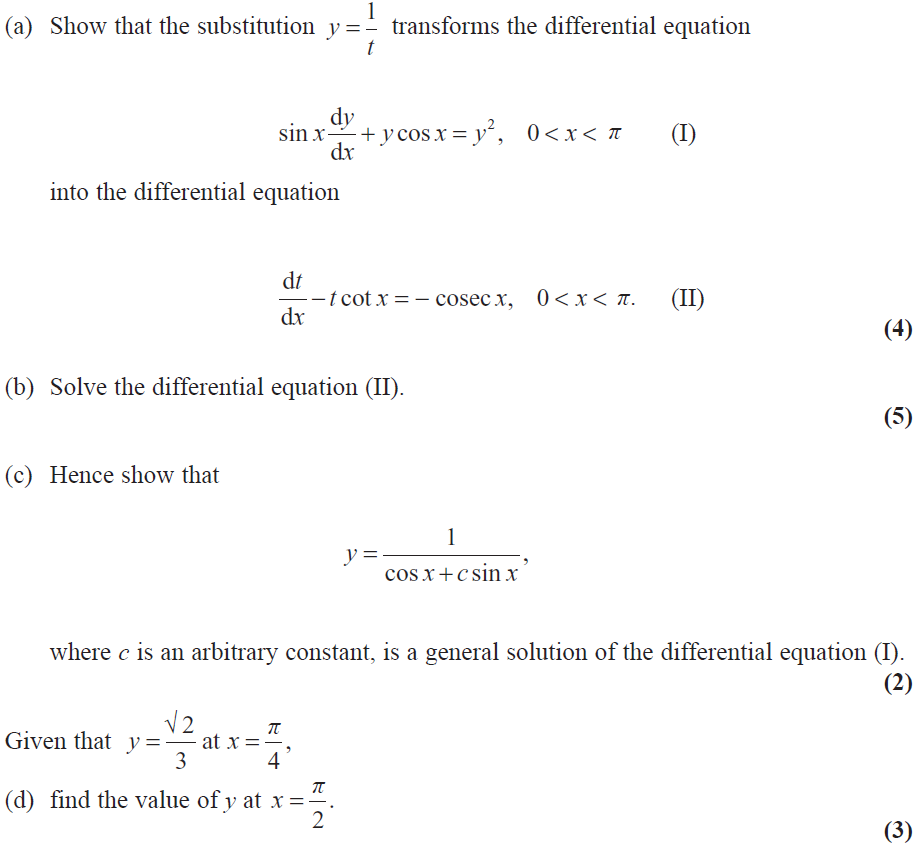 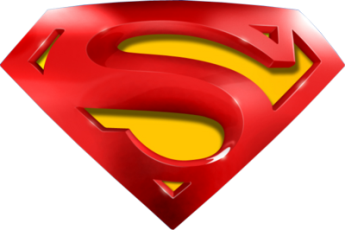 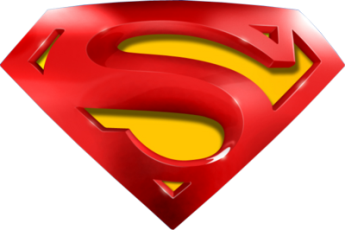 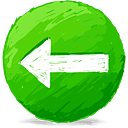 Jan 2009
A
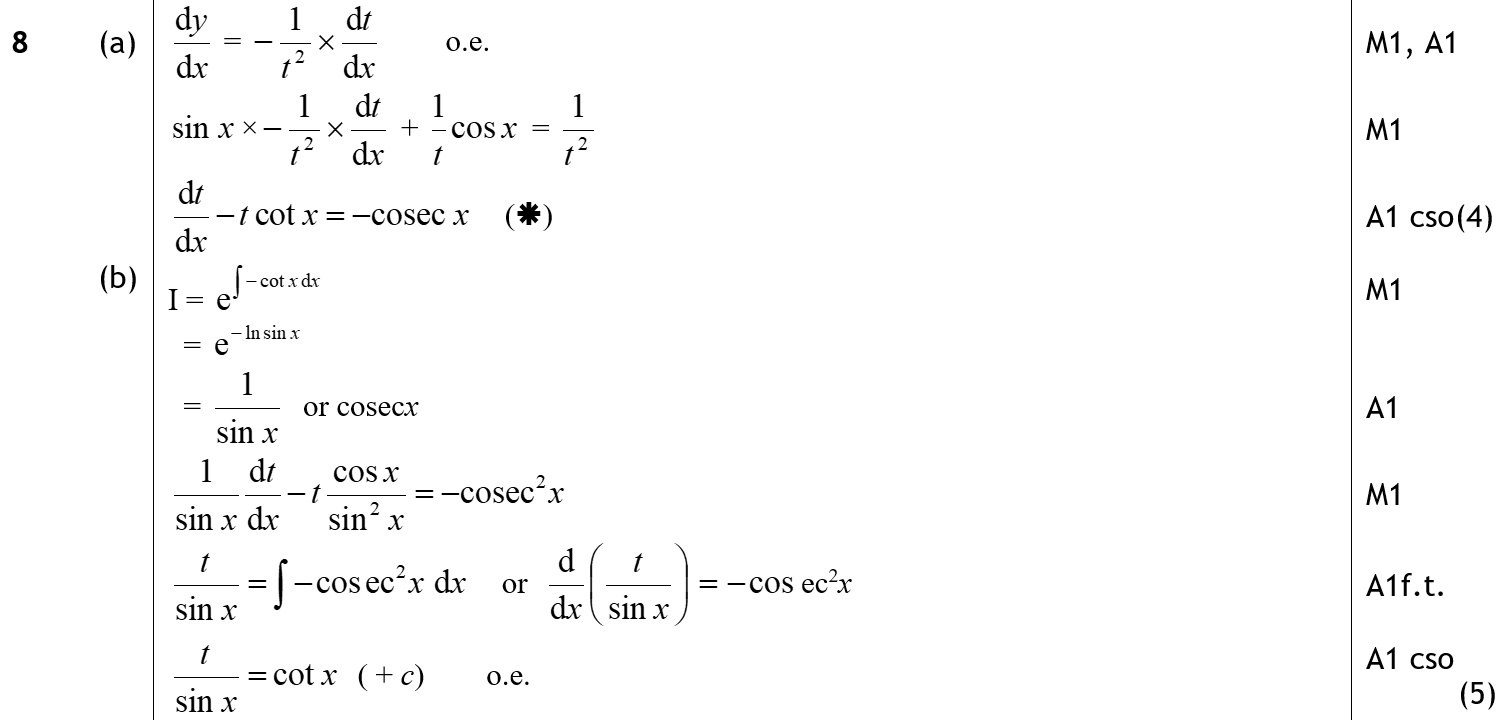 B
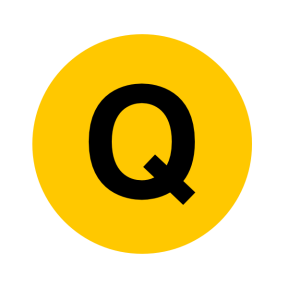 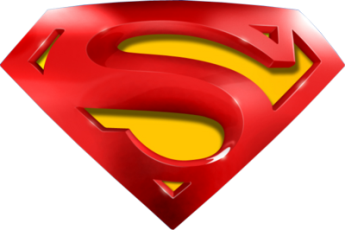 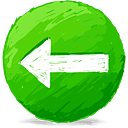 Jan 2009
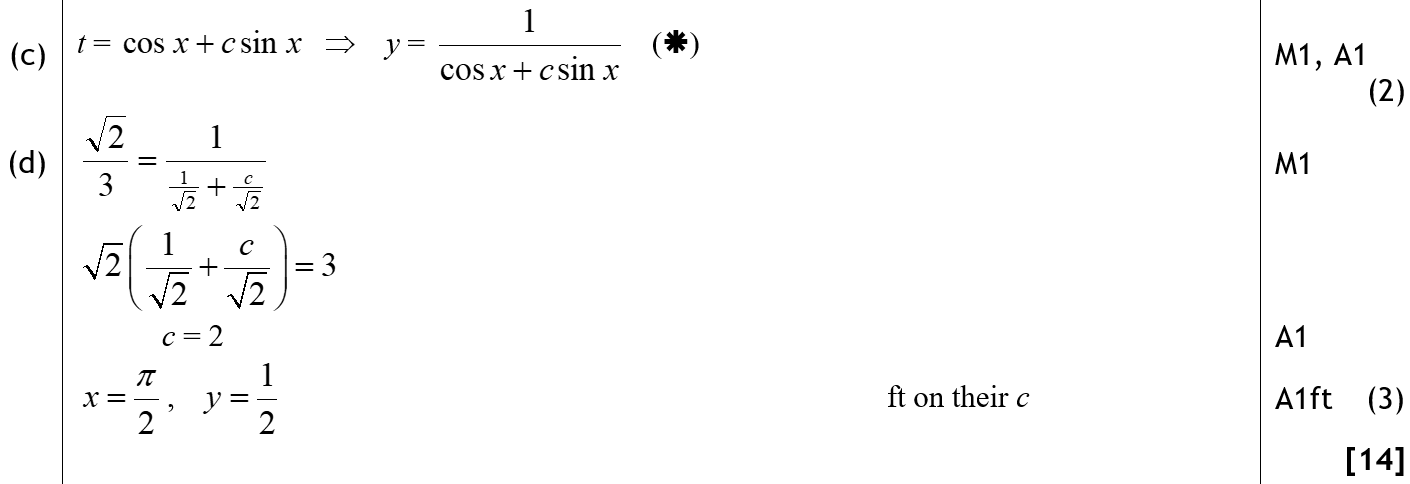 C
D
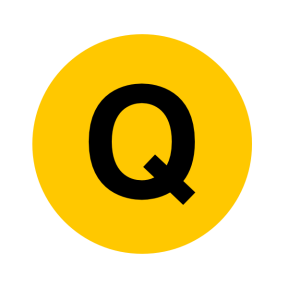 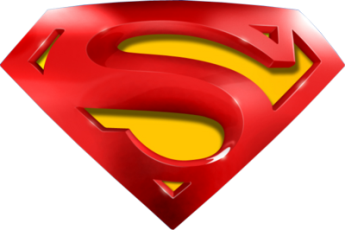 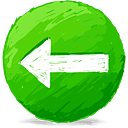 Jan 2009
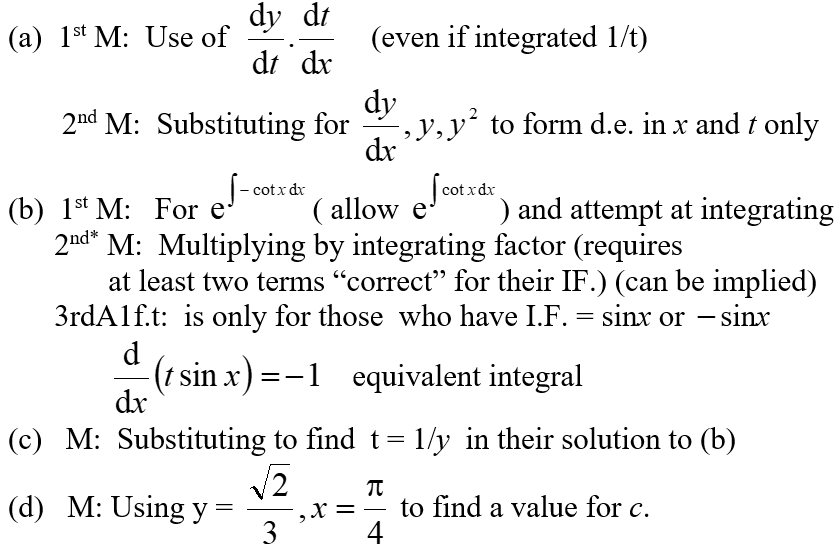 A notes
B notes
C notes
D notes
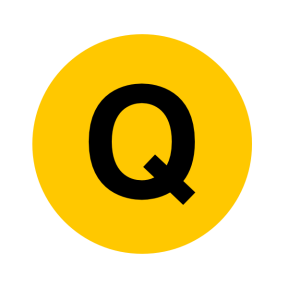 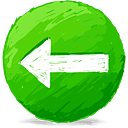 June 2009
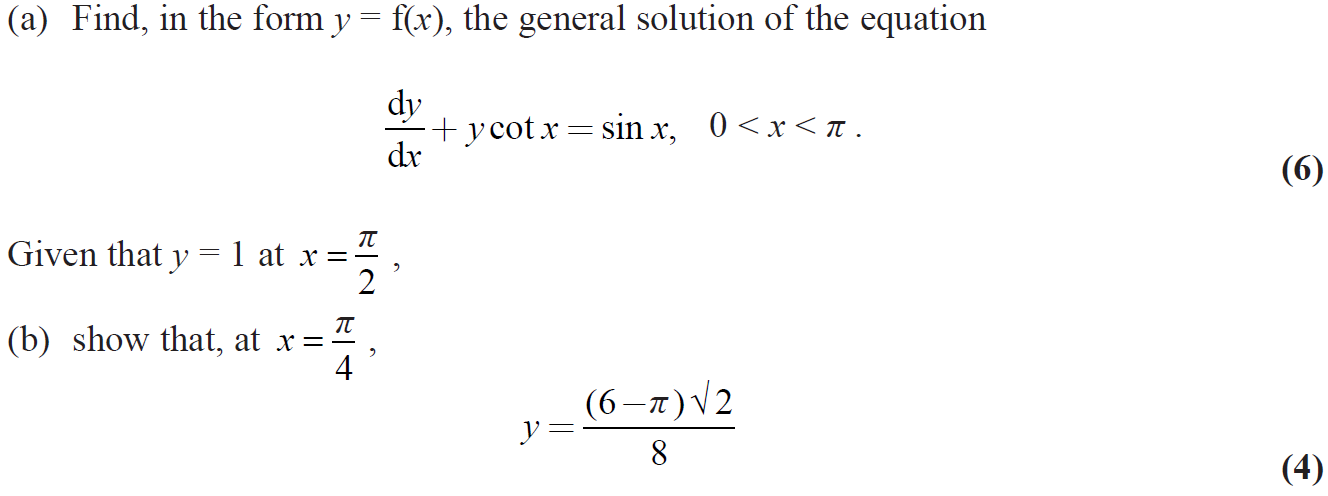 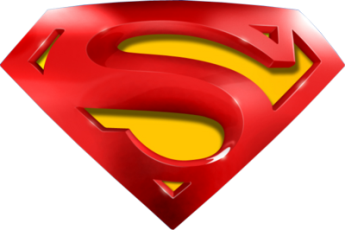 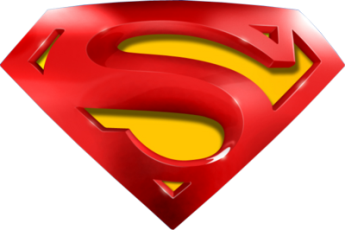 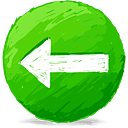 June 2009
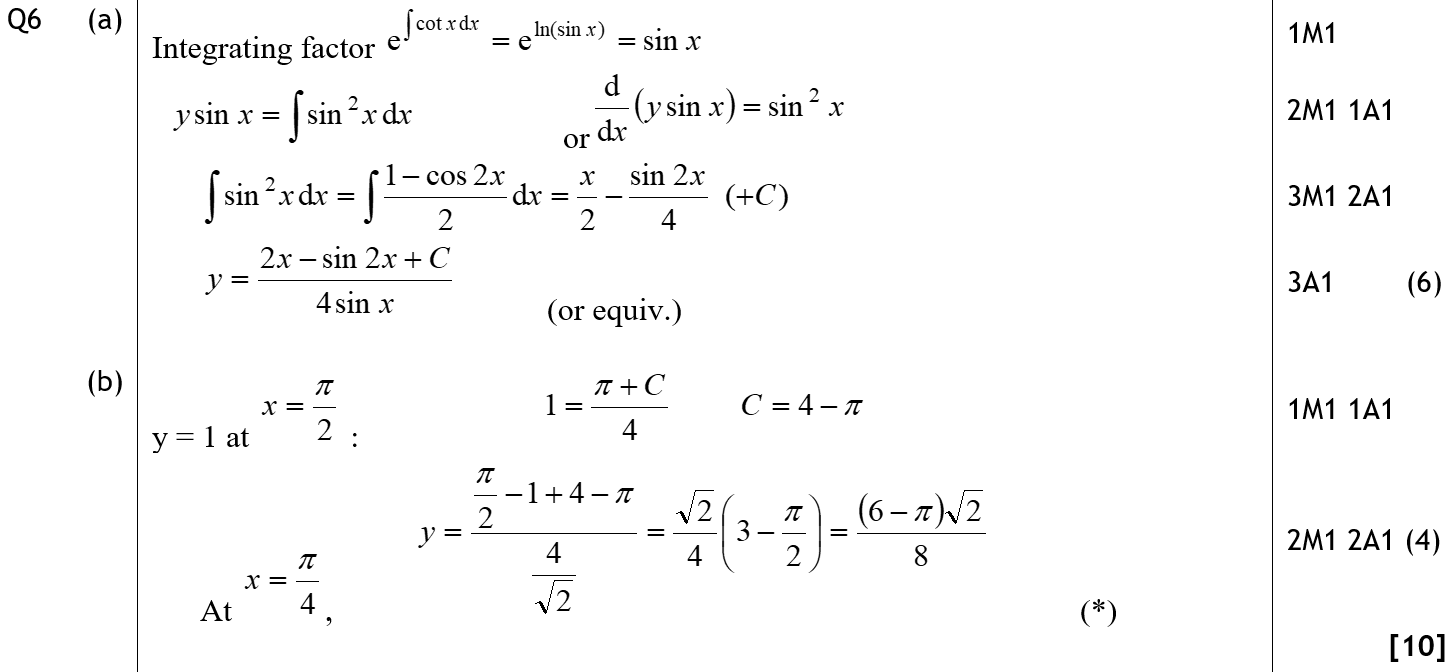 A
B
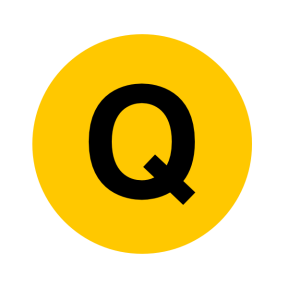 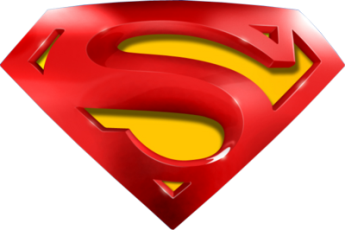 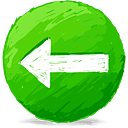 June 2009
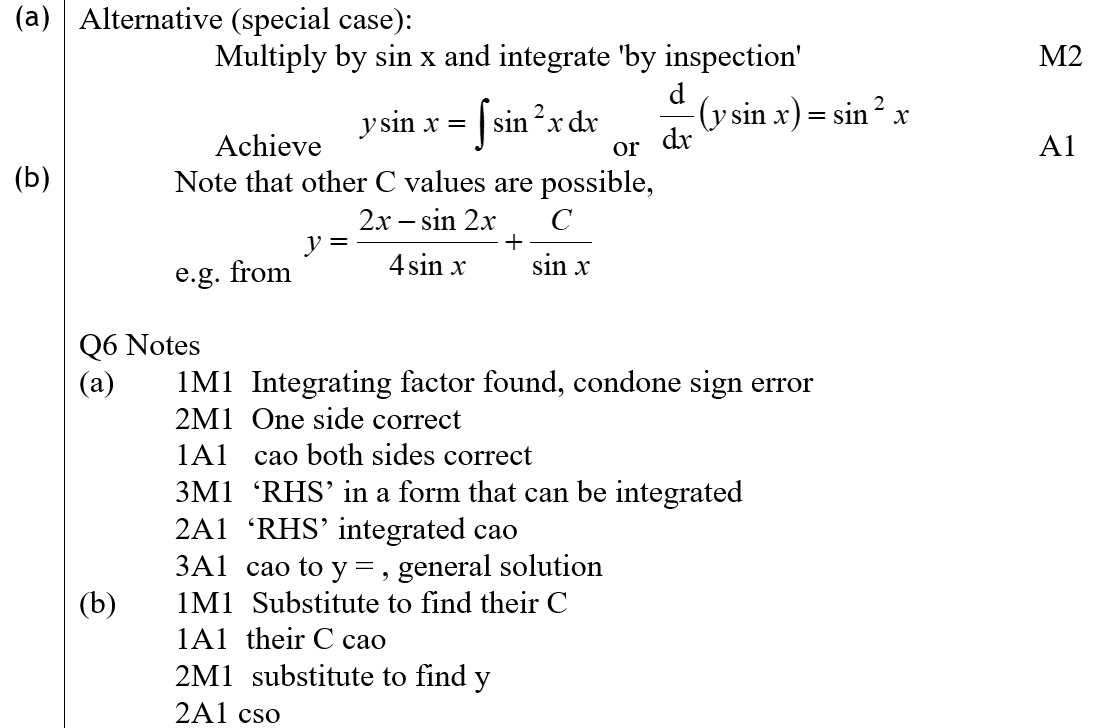 A Alternative
B Alternative
A notes
B notes
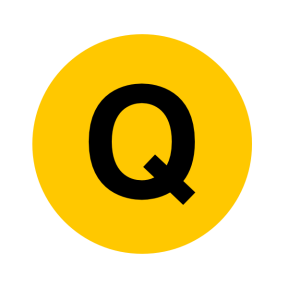 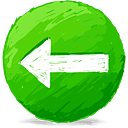 Jan 2010
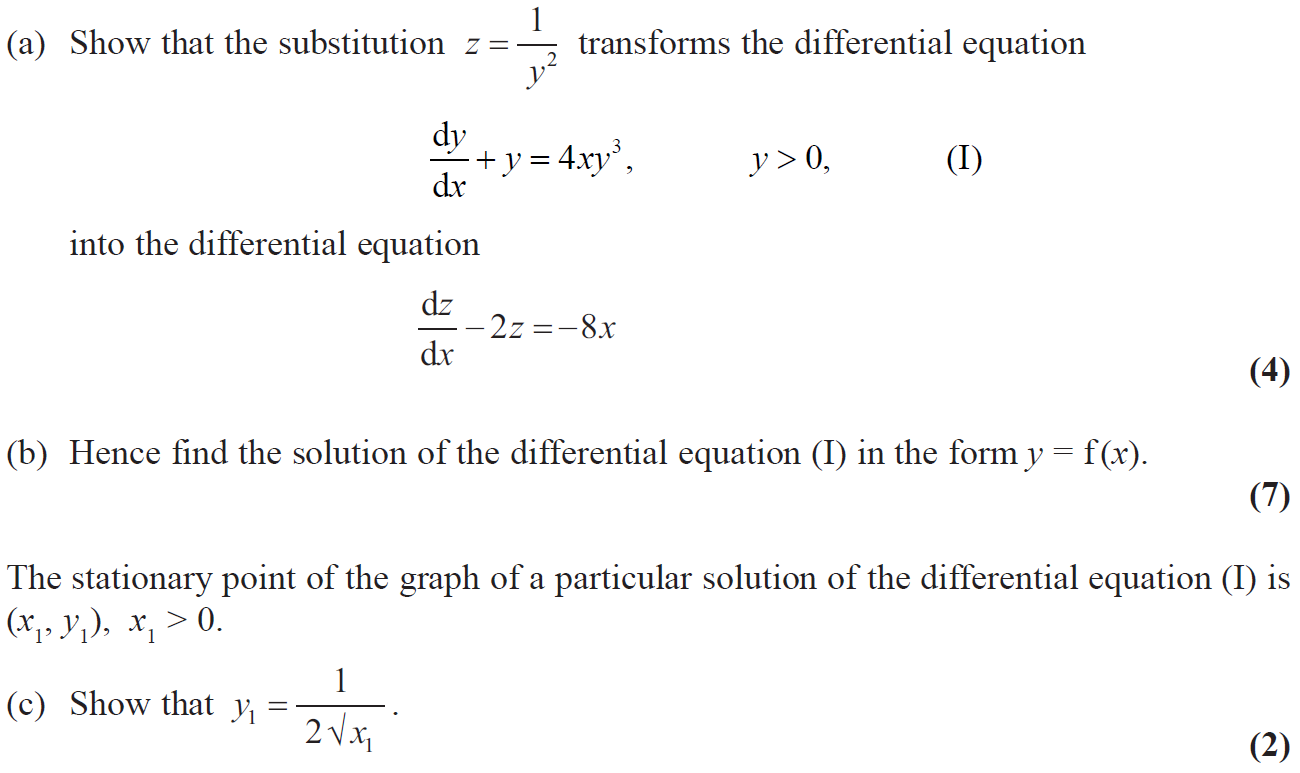 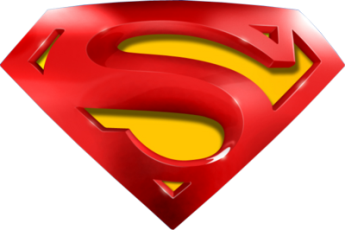 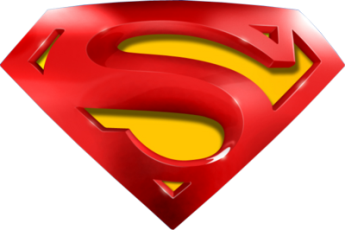 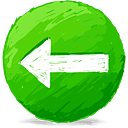 Jan 2010
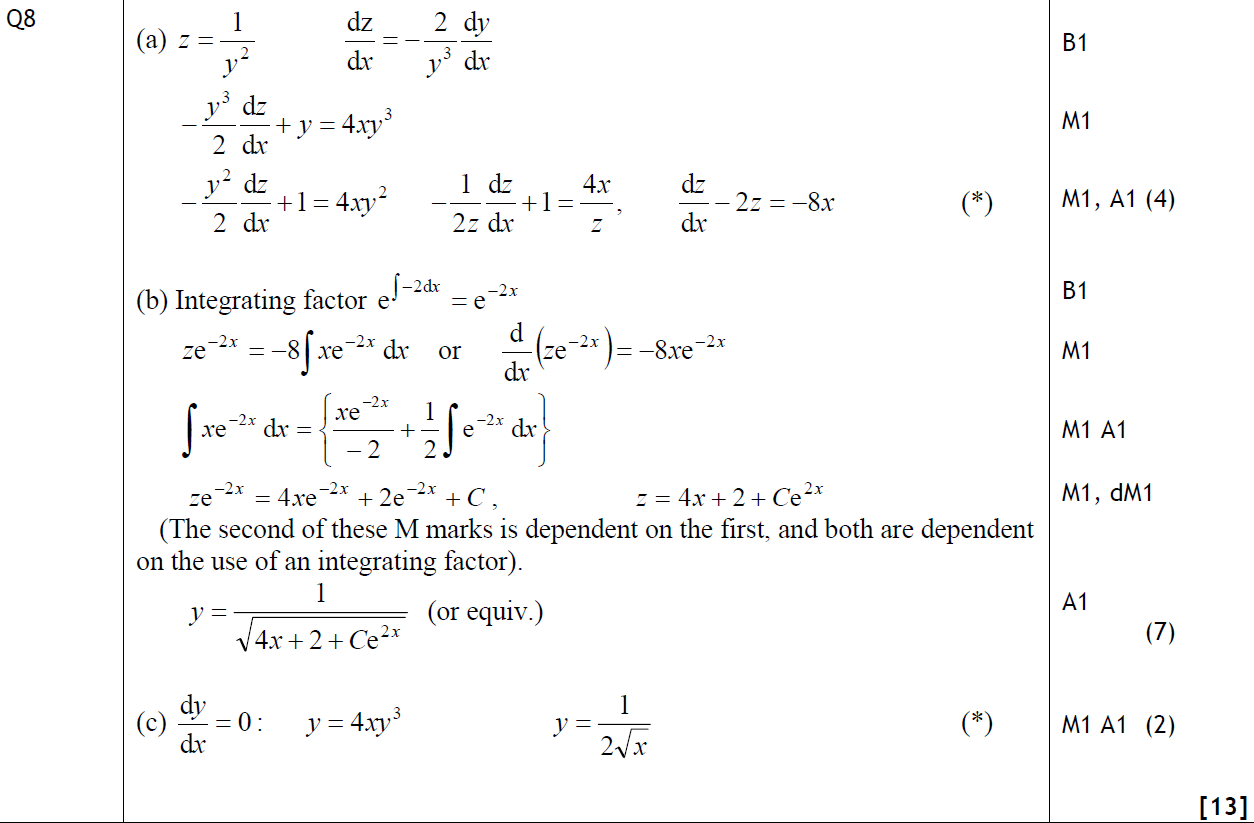 A
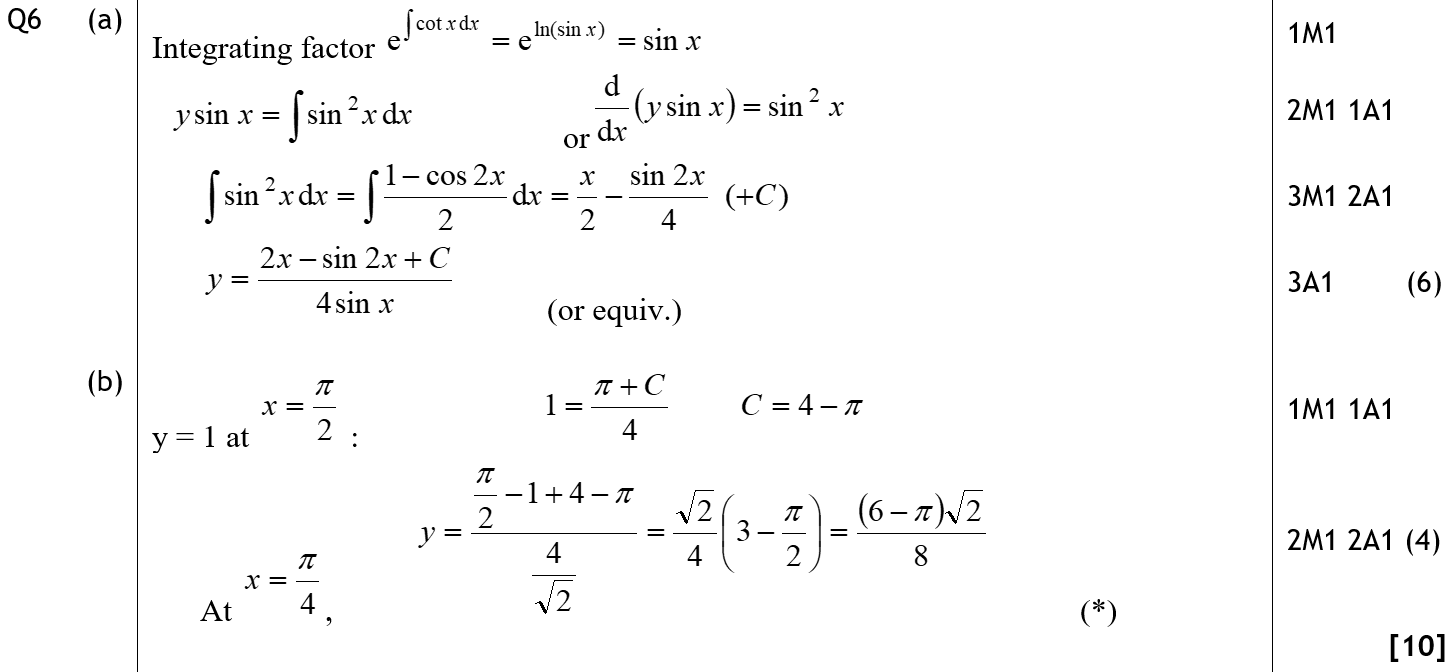 B
C
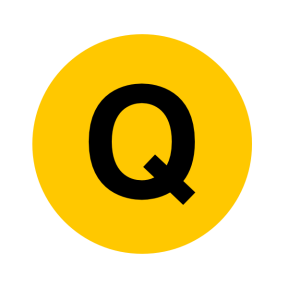 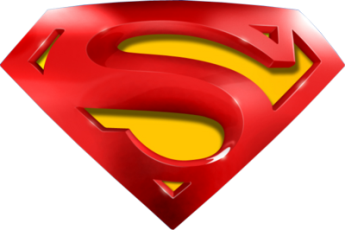 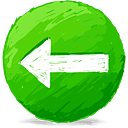 Jan 2010
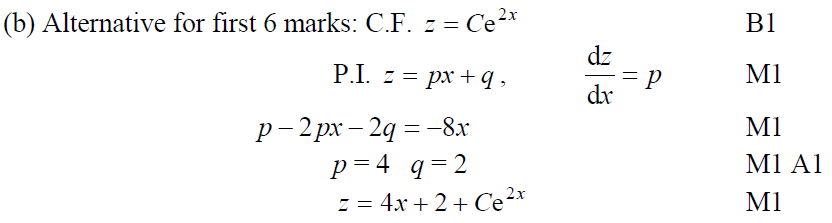 B Alternative
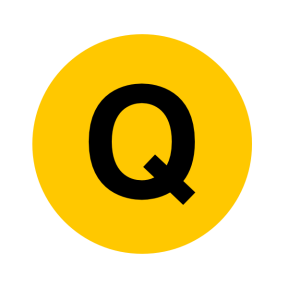 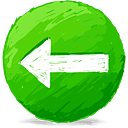 June 2009
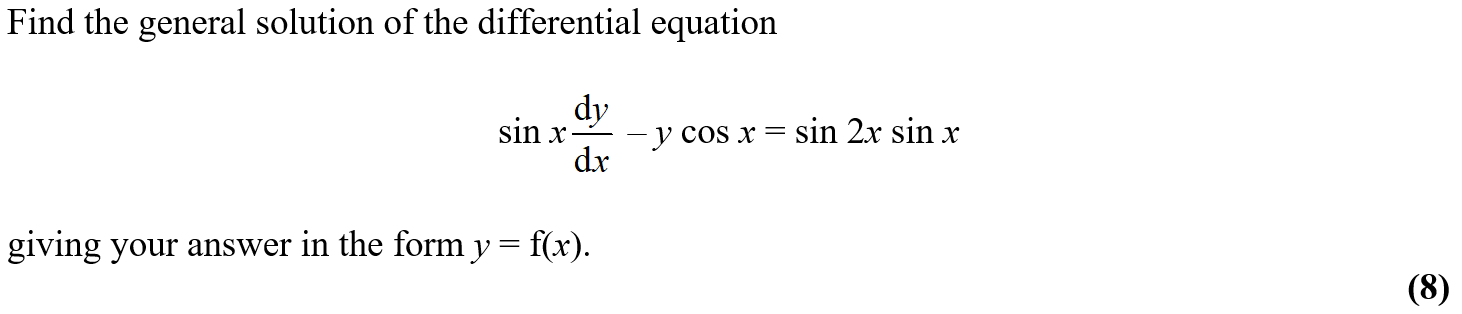 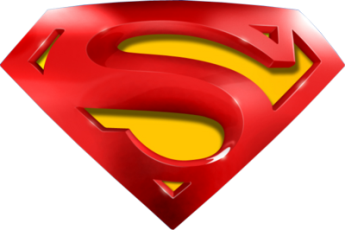 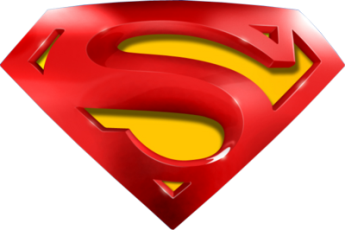 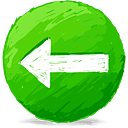 June 2009
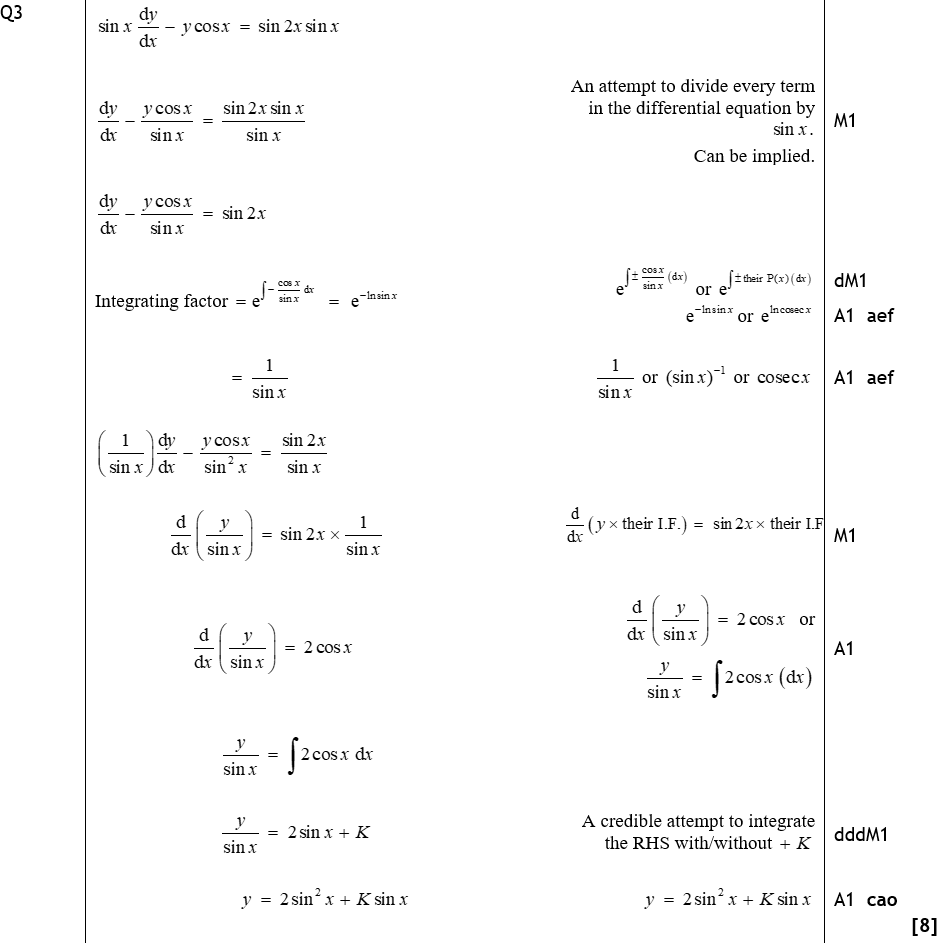 A
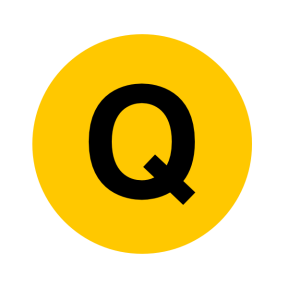 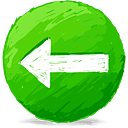 June 2010
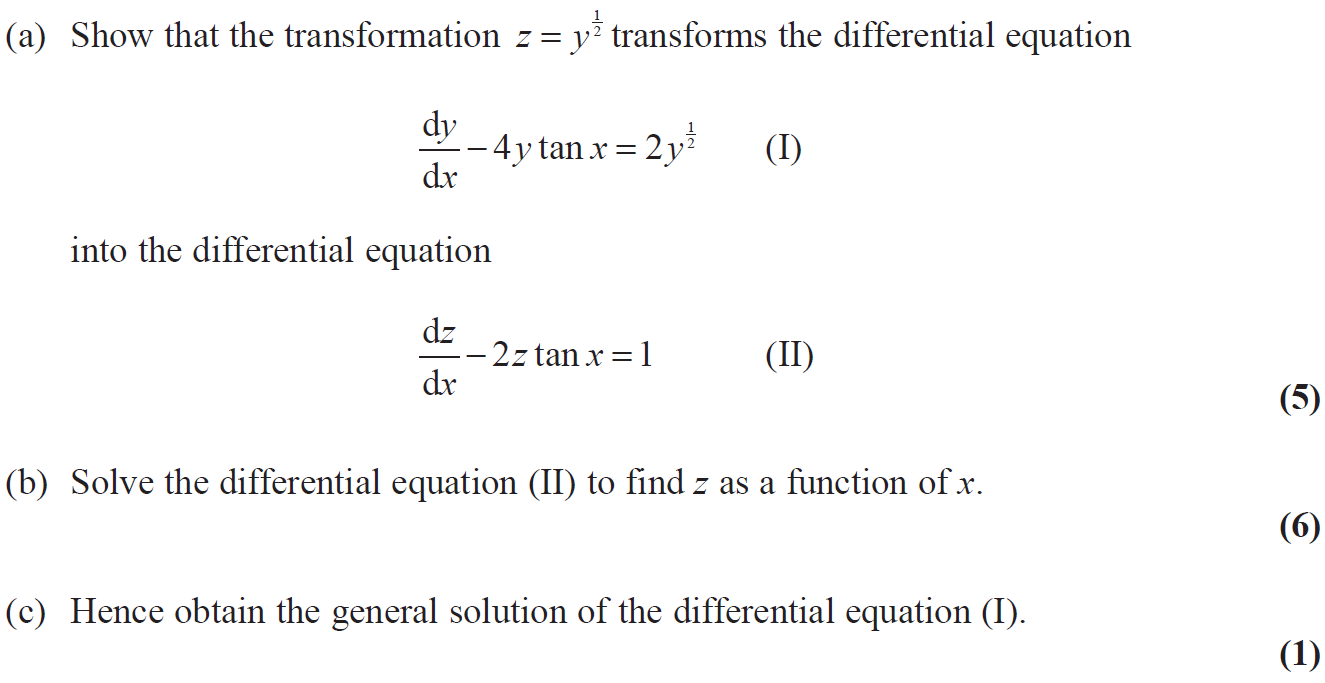 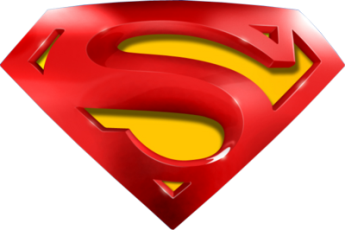 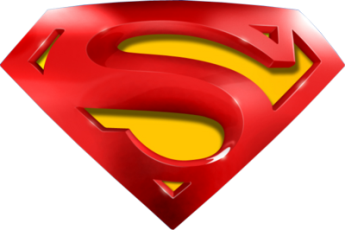 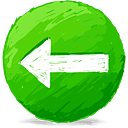 June 2010
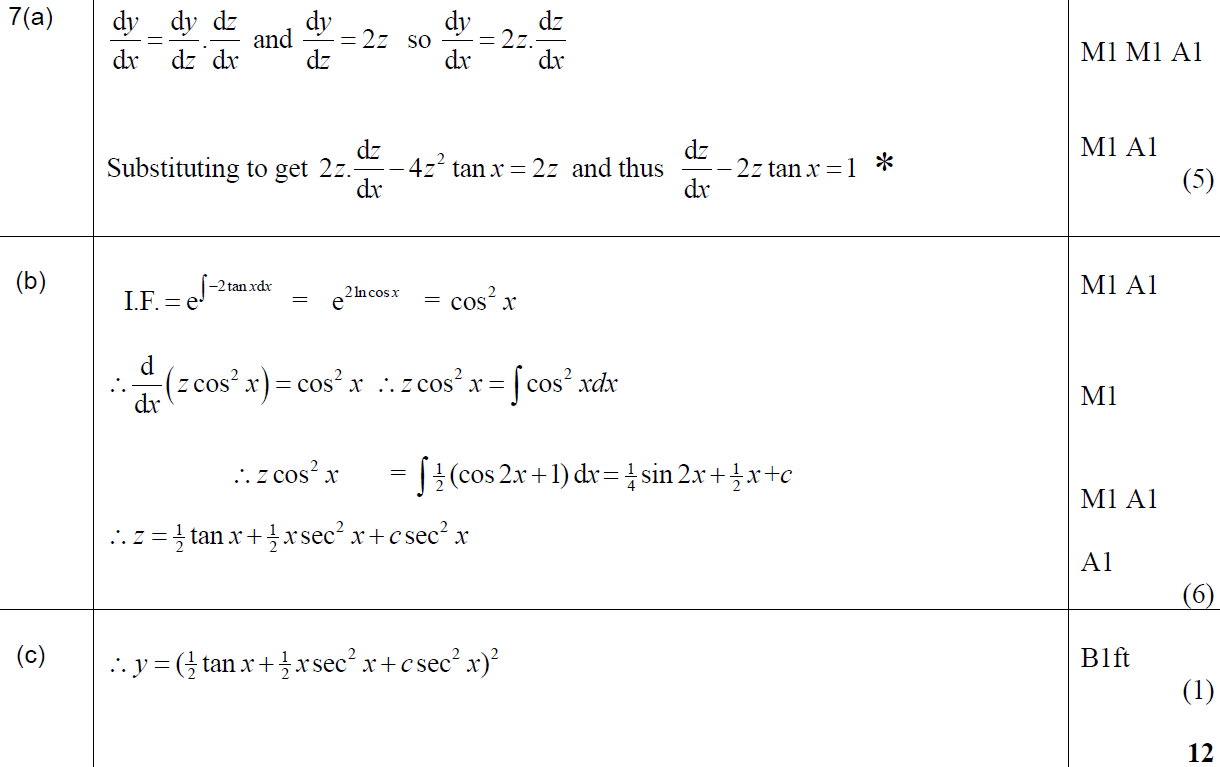 A
B
C
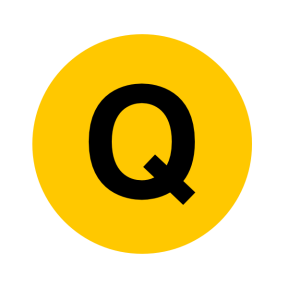 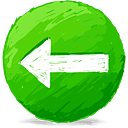 June 2011
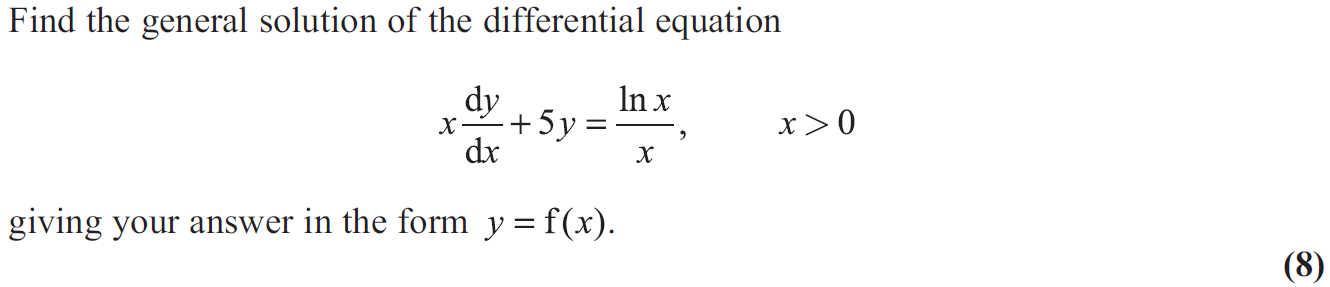 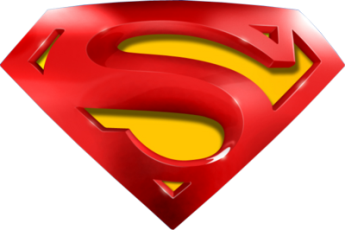 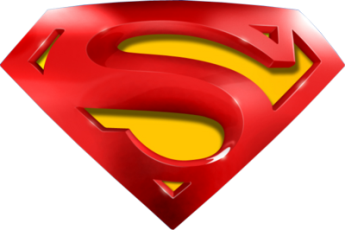 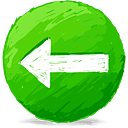 June 2011
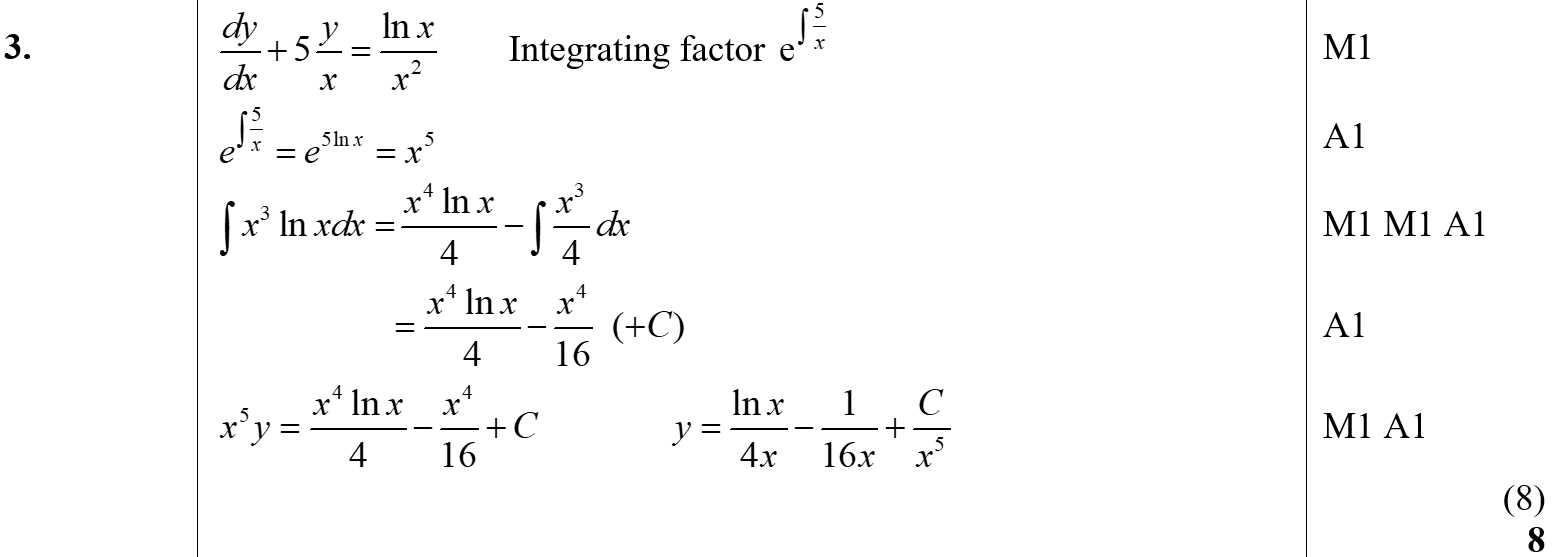 A
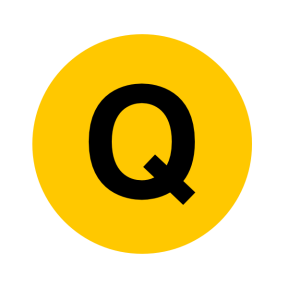 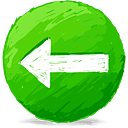 June 2012
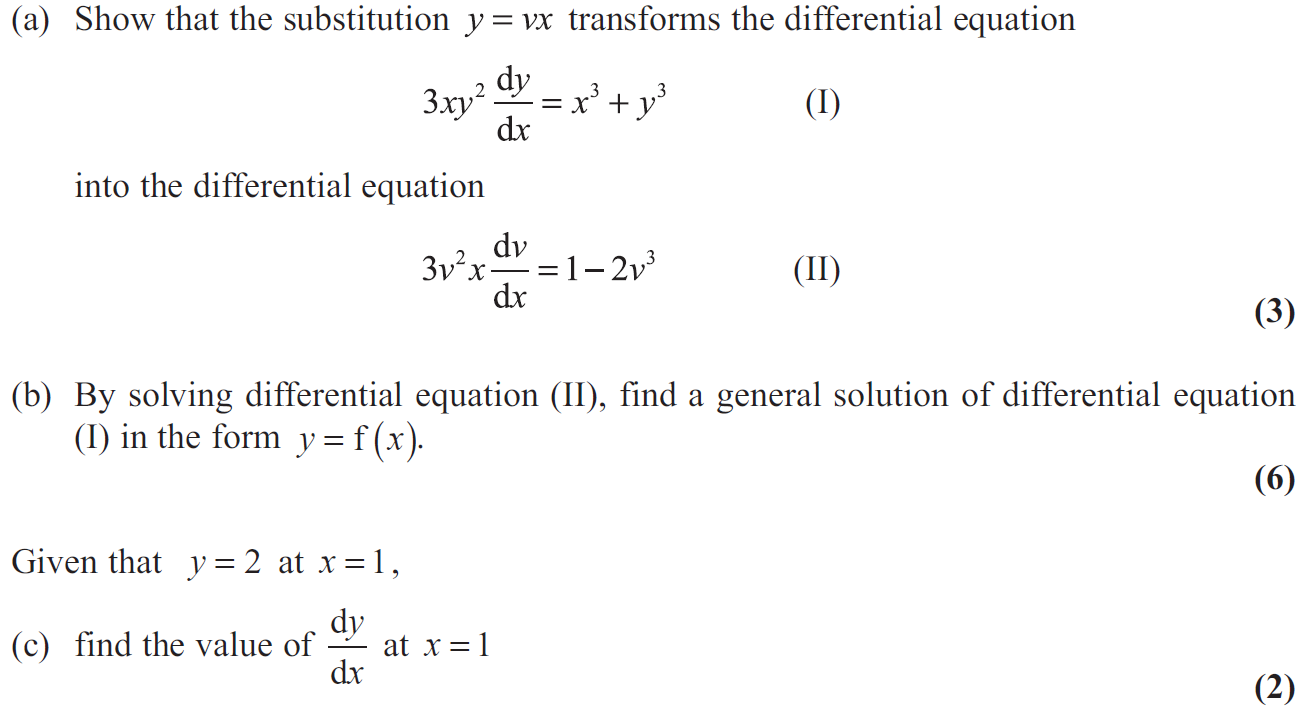 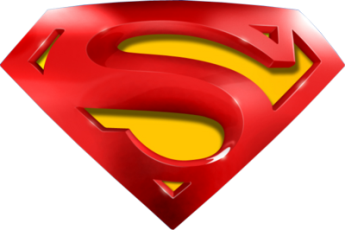 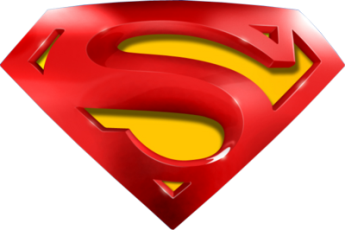 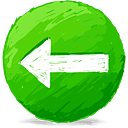 June 2012
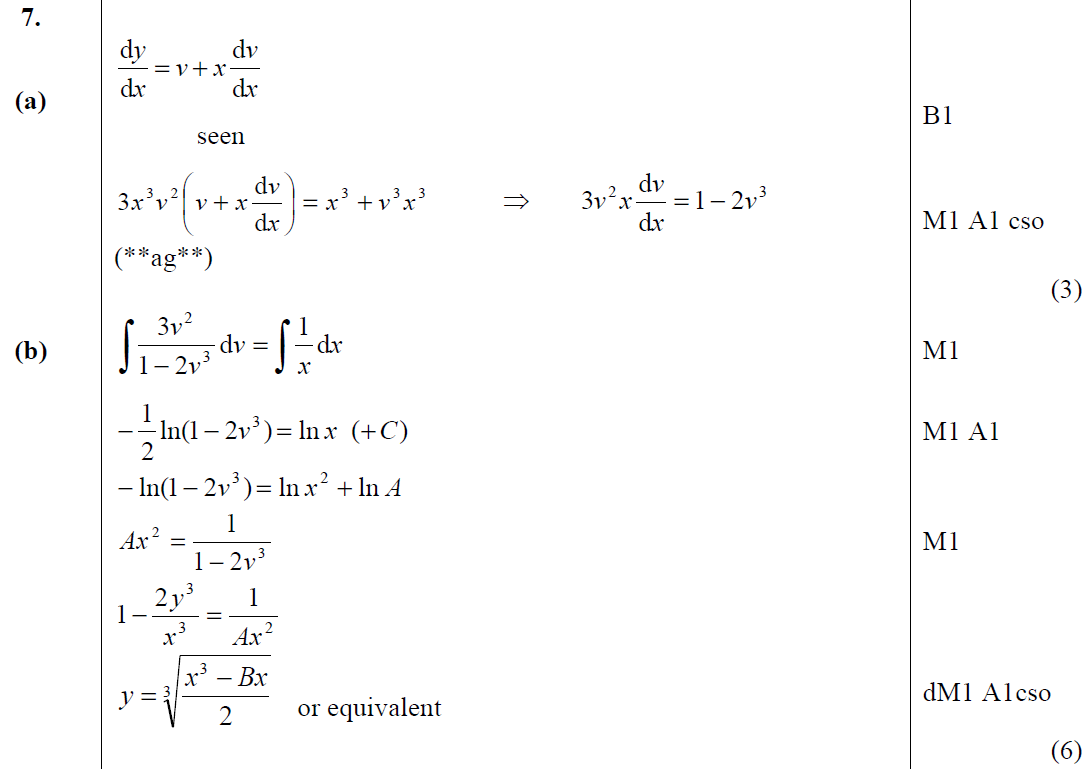 A
B
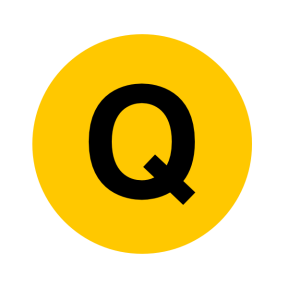 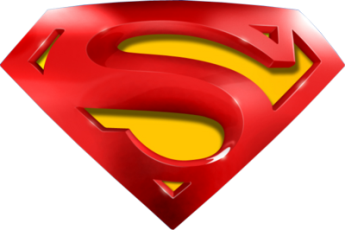 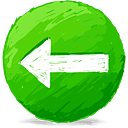 June 2012
C
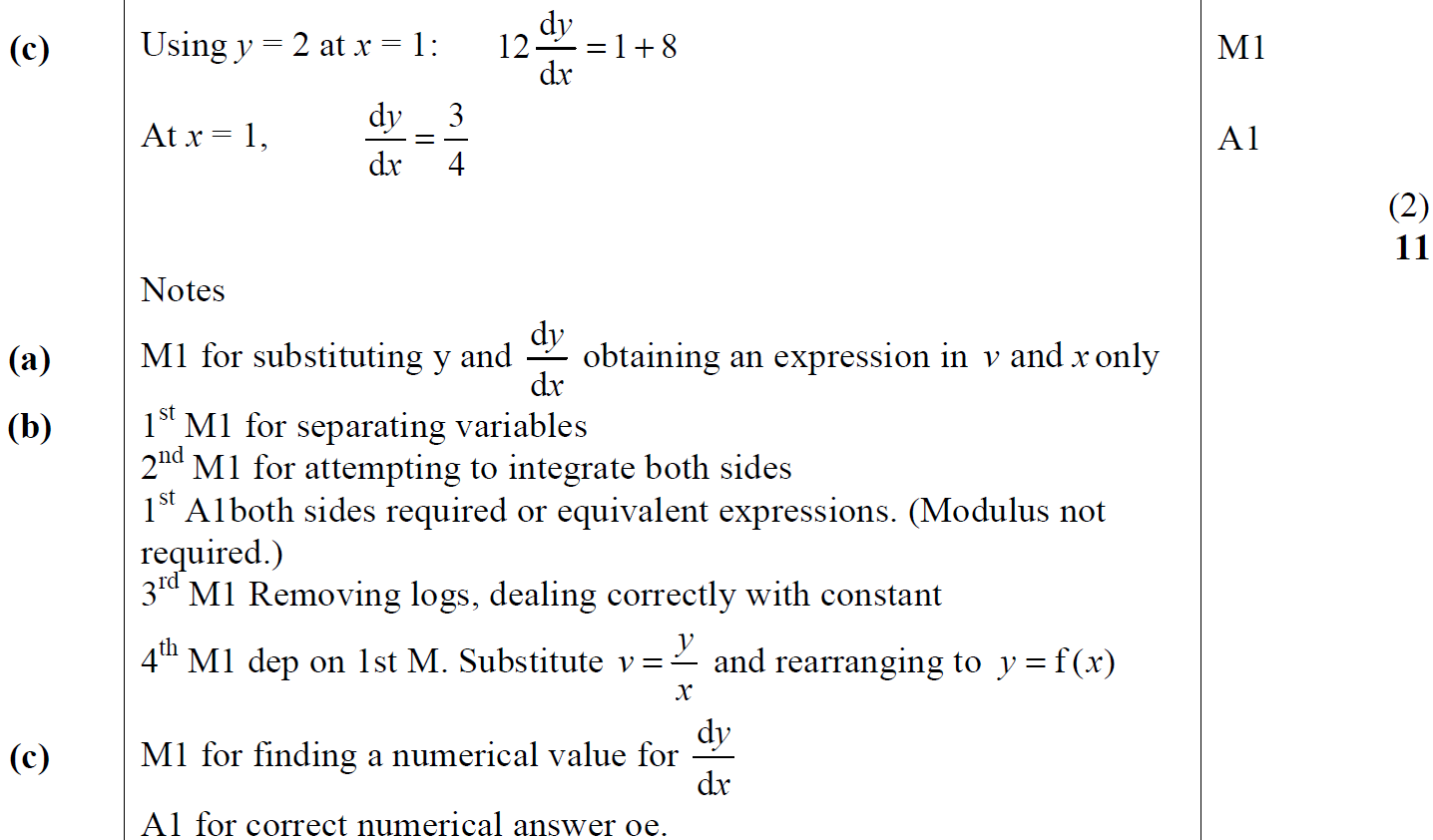 A notes
B notes
C notes
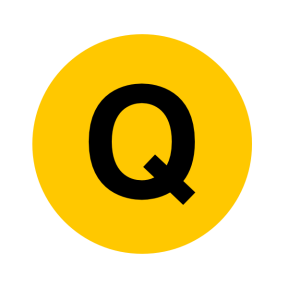 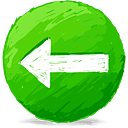 June 2013
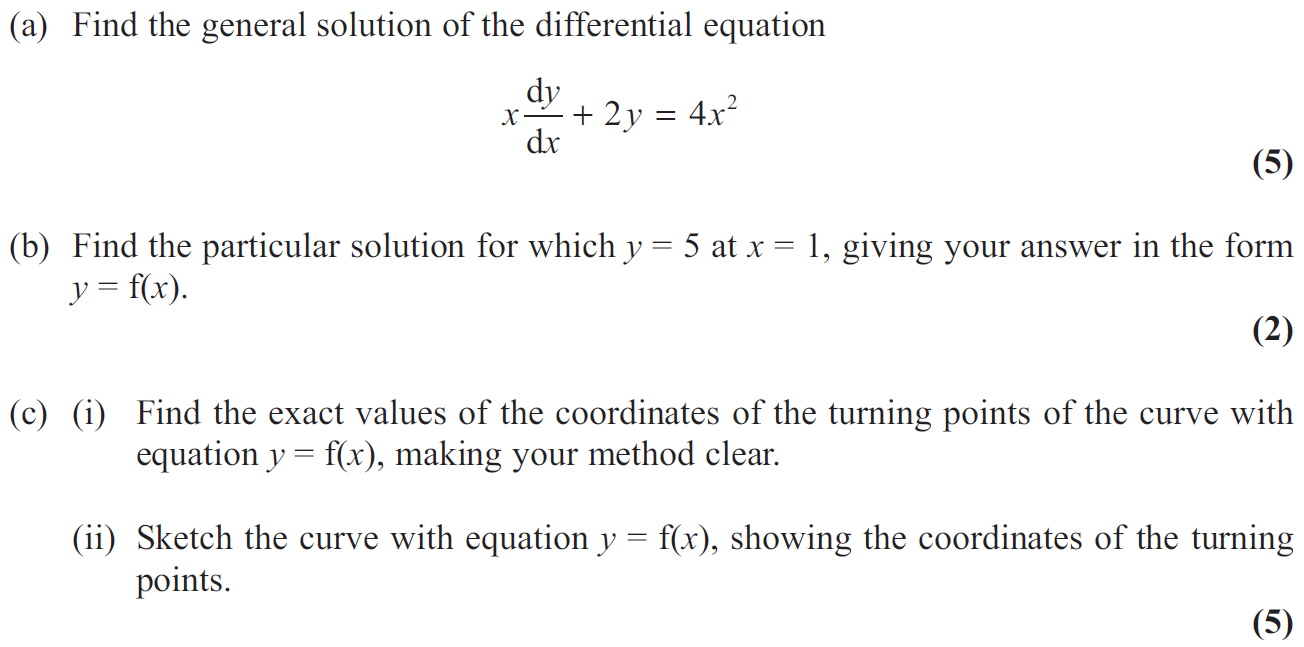 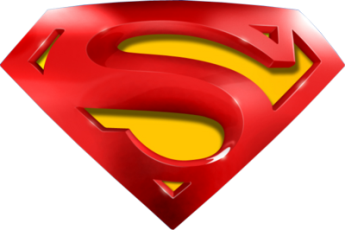 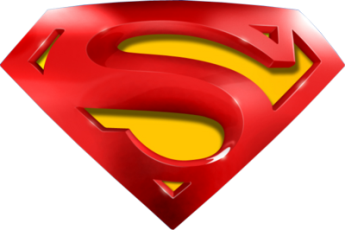 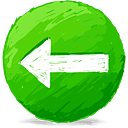 June 2013
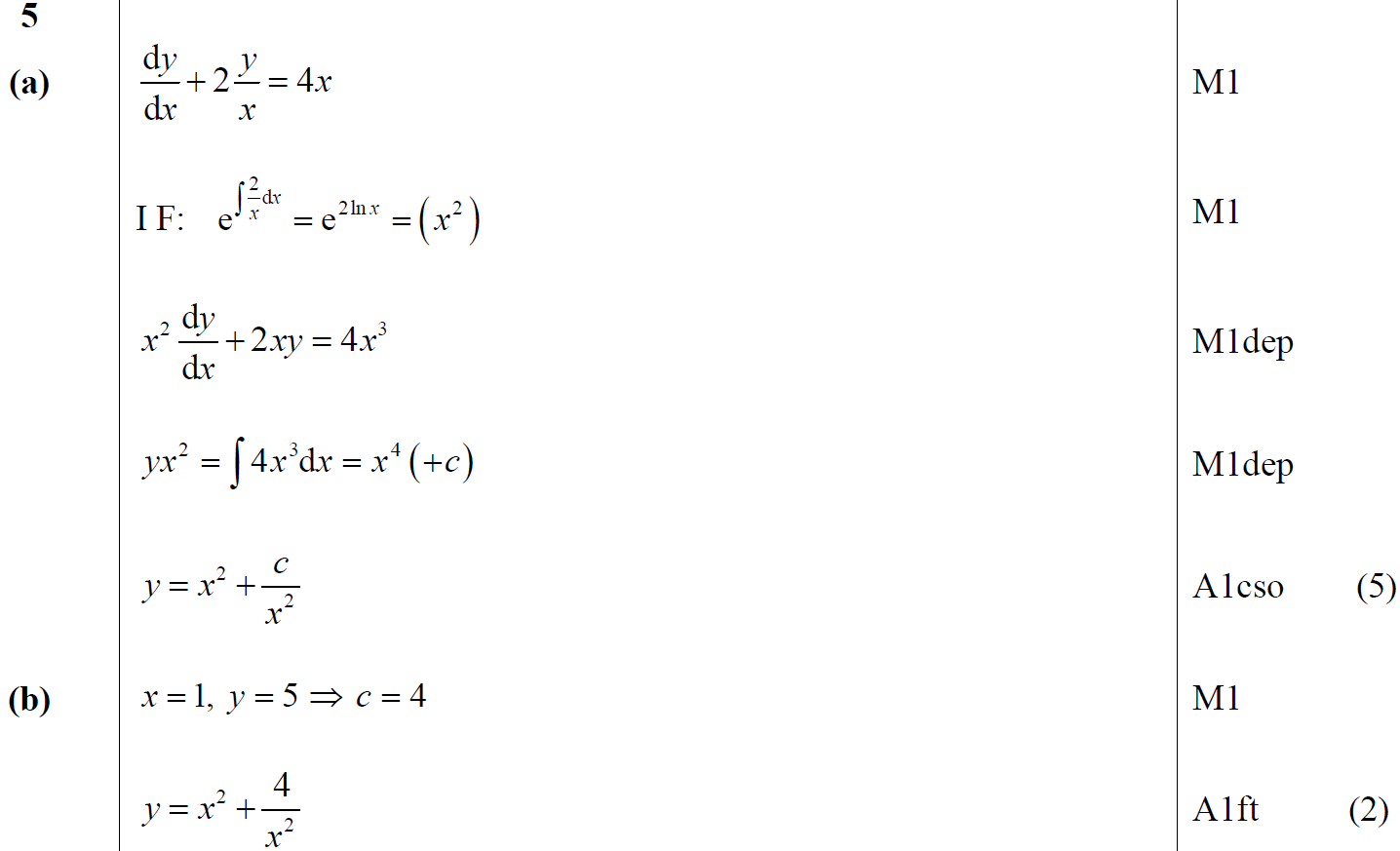 A
B
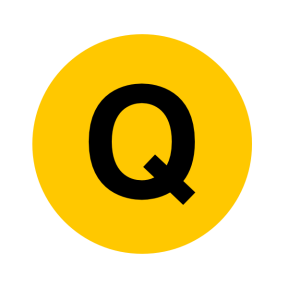 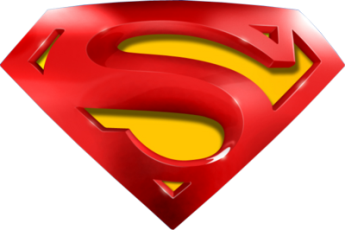 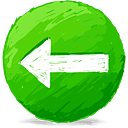 June 2013
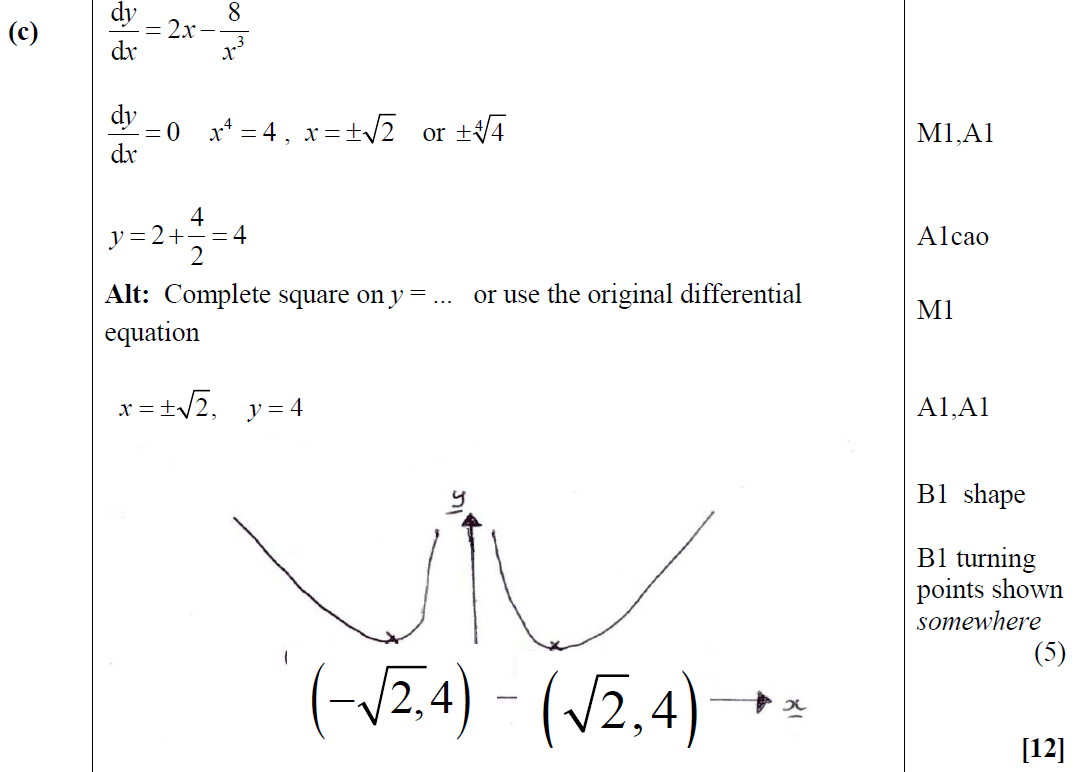 C
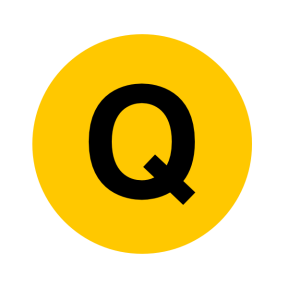 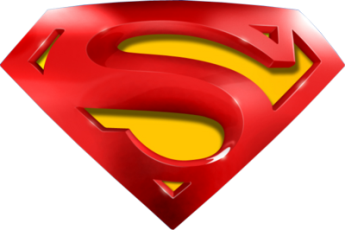 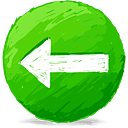 June 2013
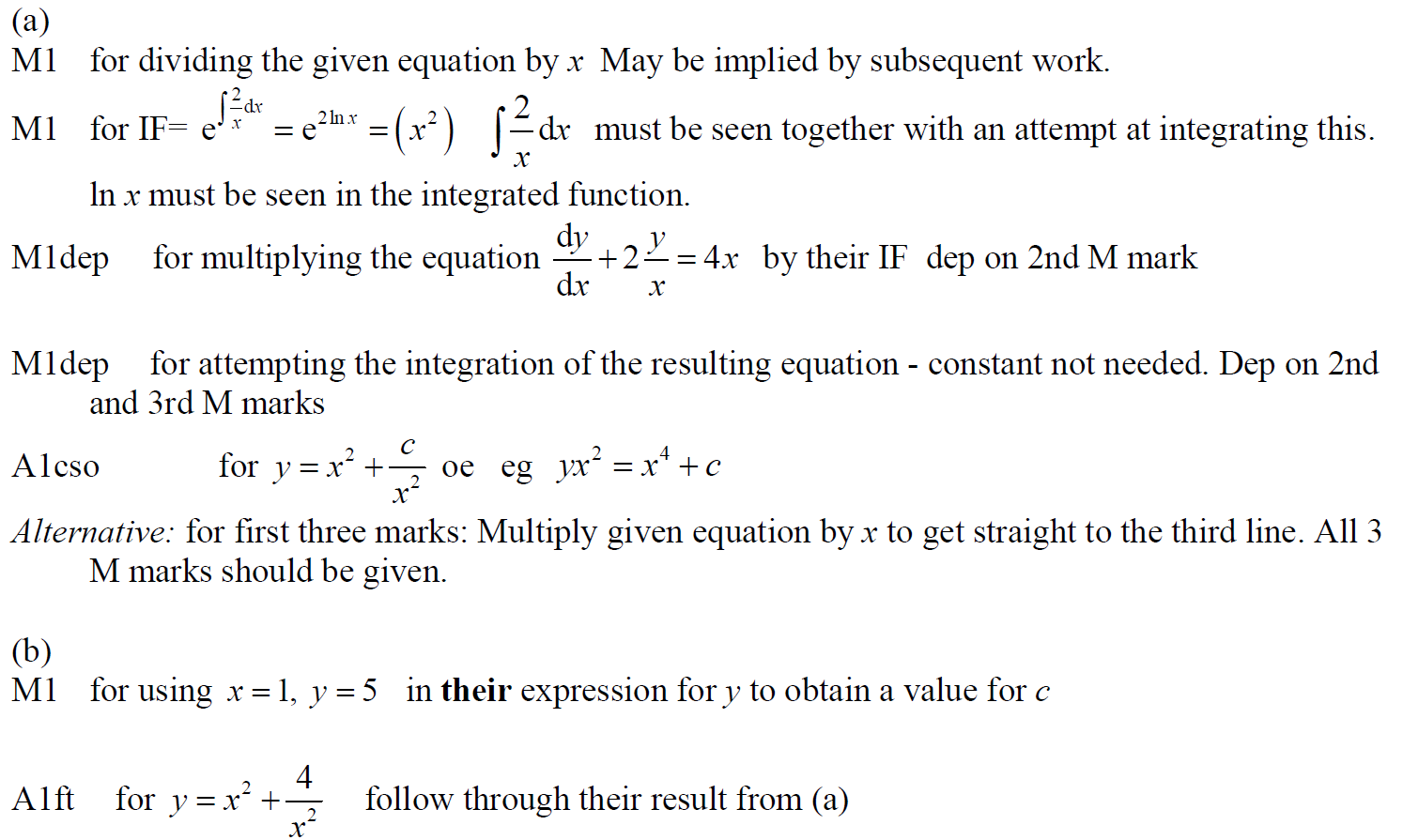 A notes
B notes
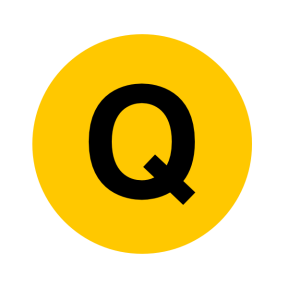 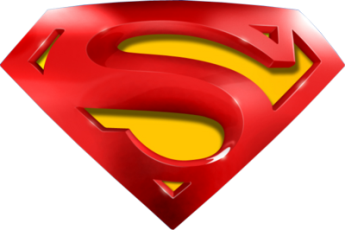 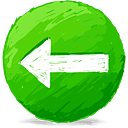 June 2013
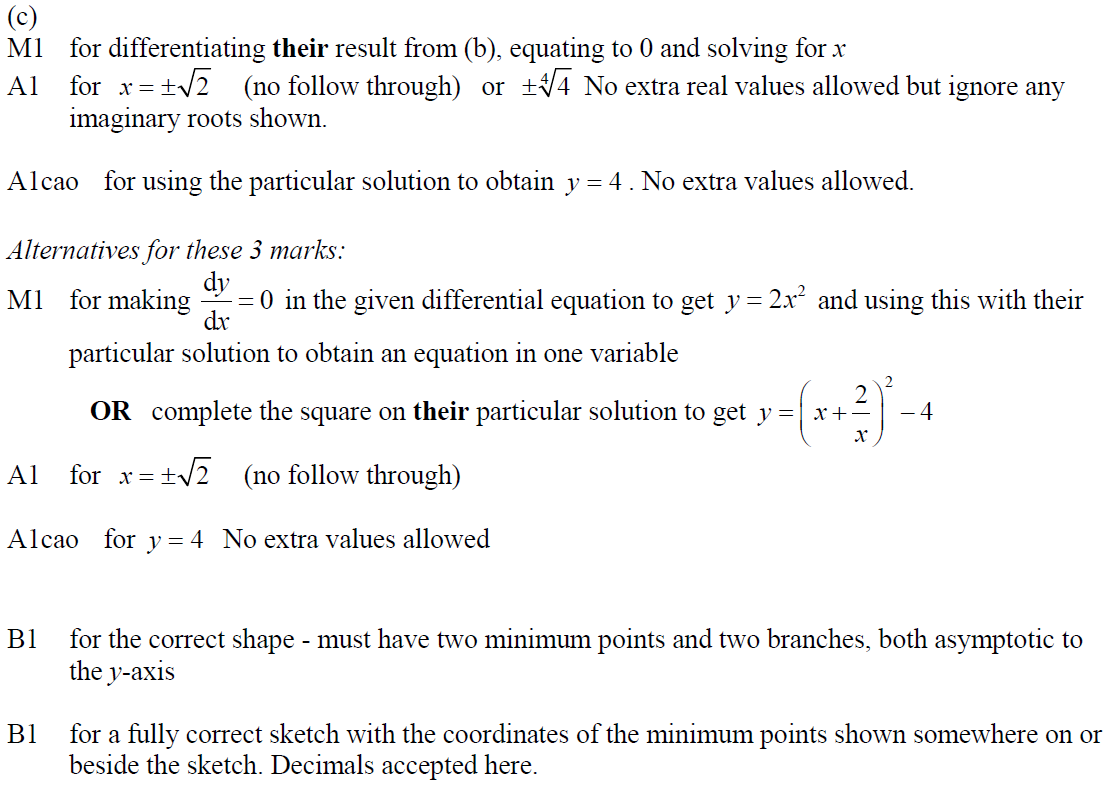 C notes
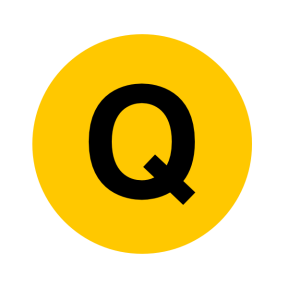 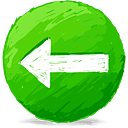 June 2013 Reserve
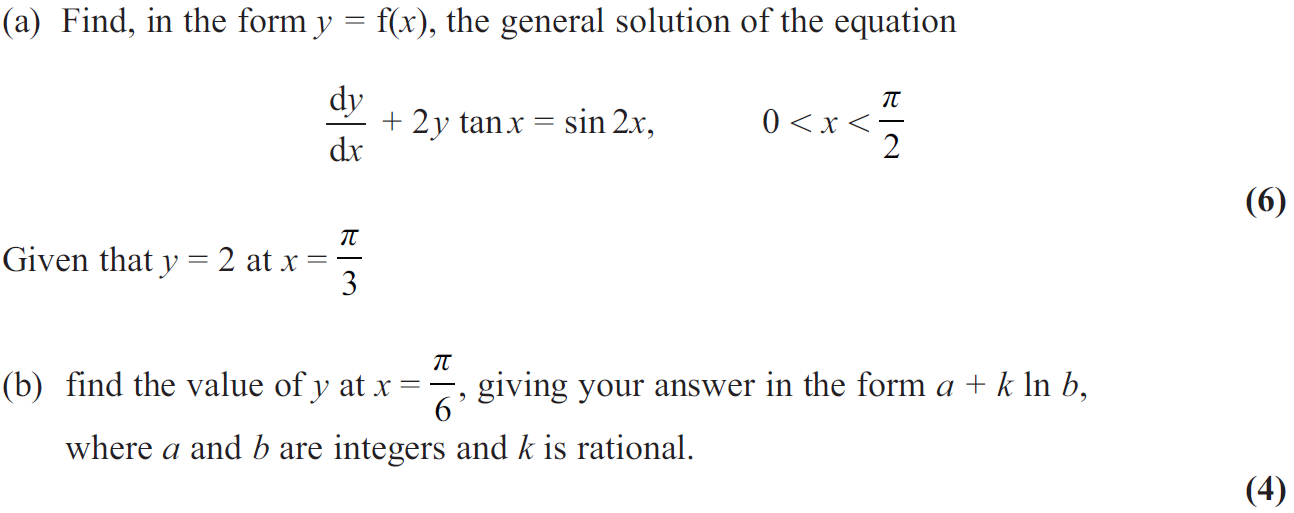 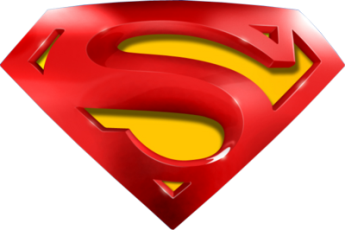 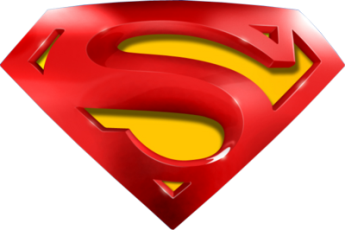 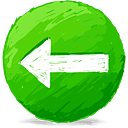 June 2013 Reserve
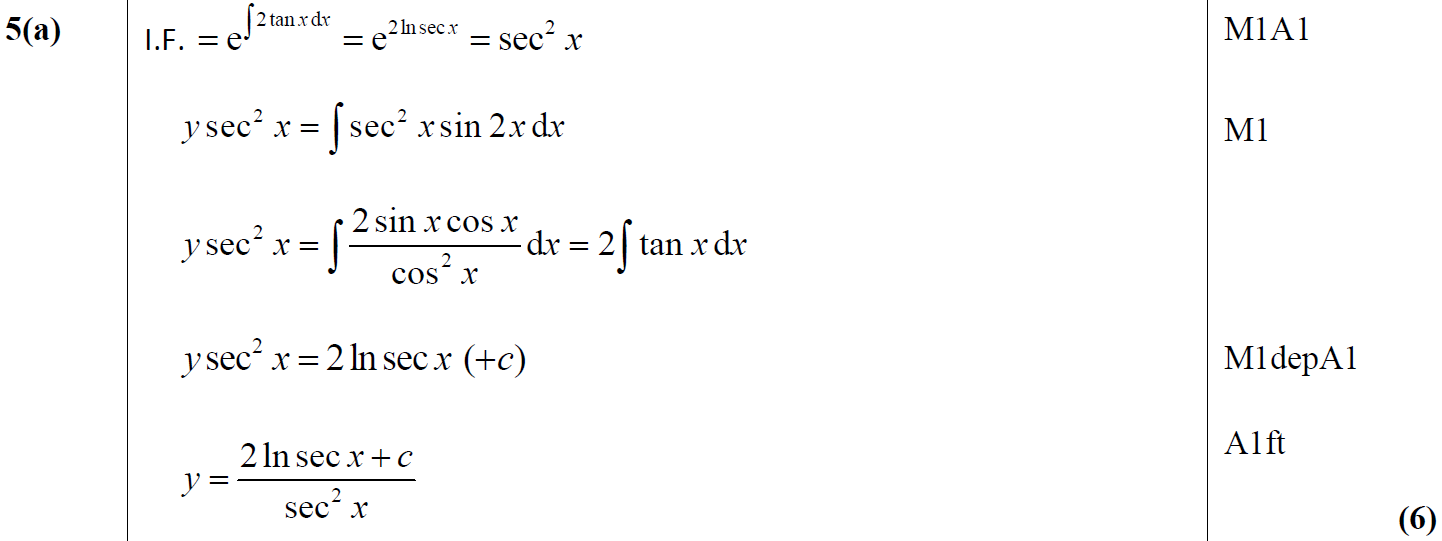 A
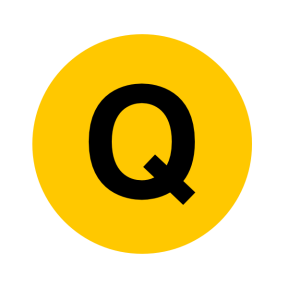 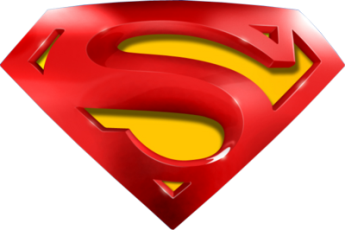 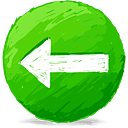 June 2013 Reserve
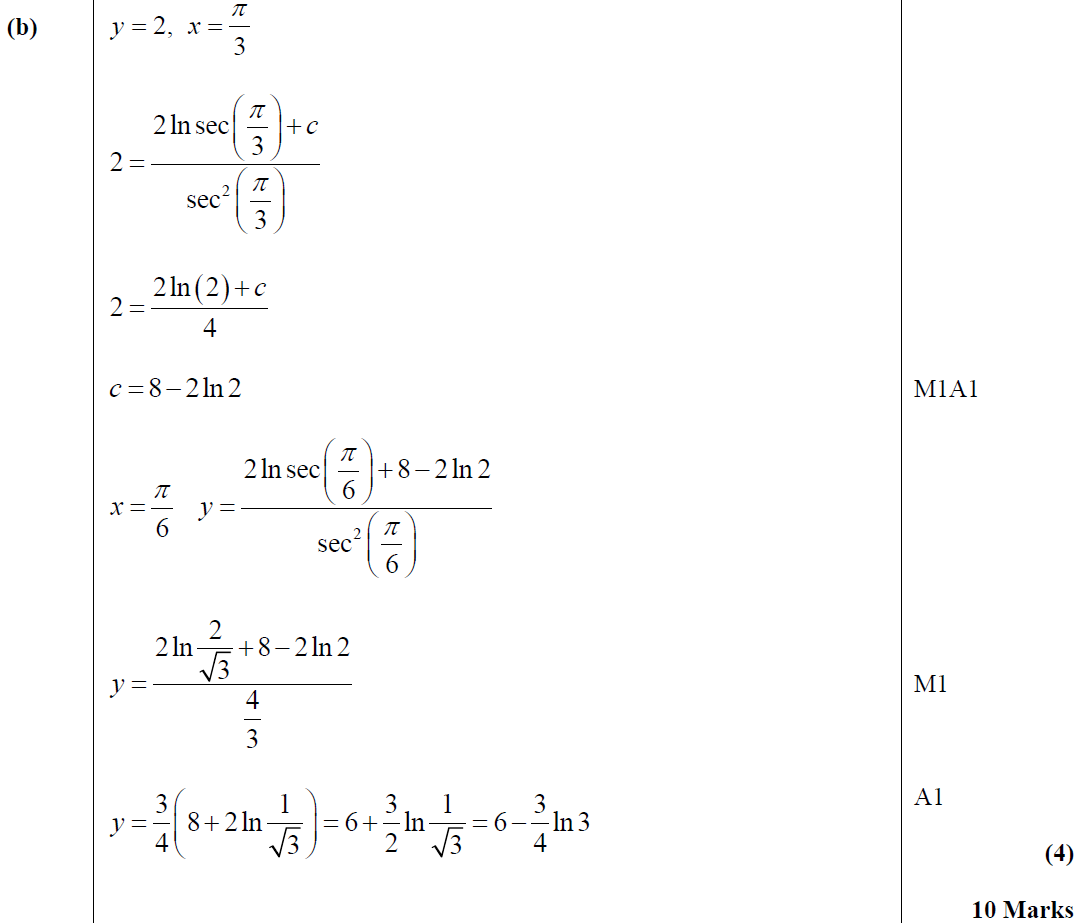 B
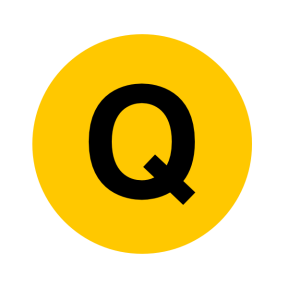 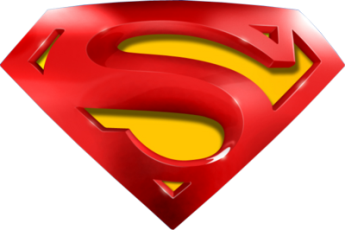 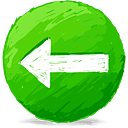 June 2013 Reserve
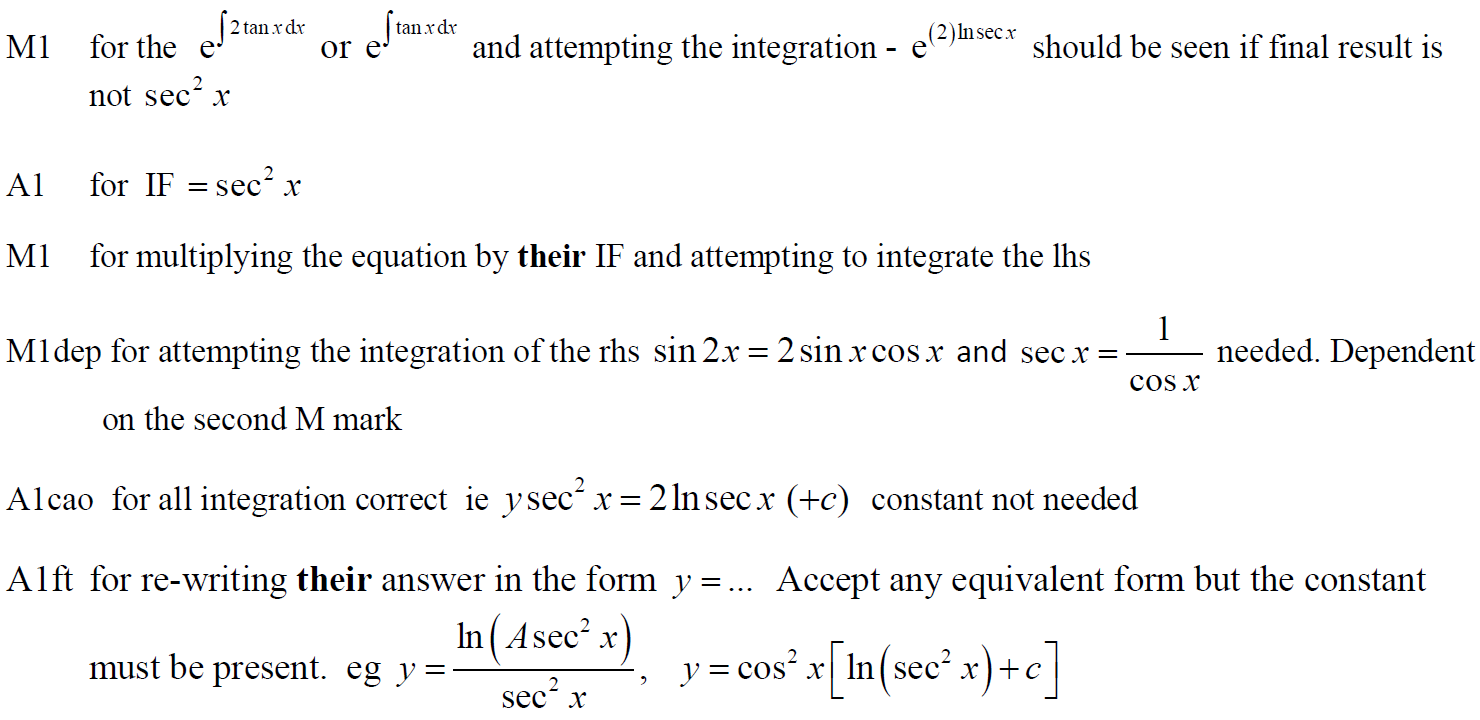 A notes
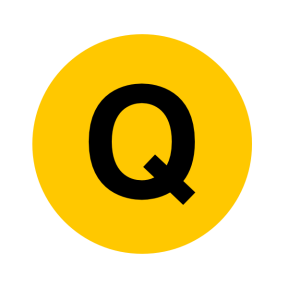 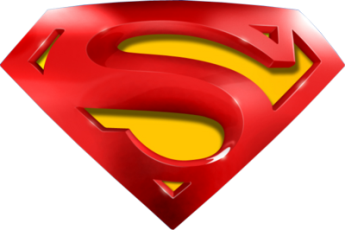 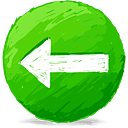 June 2013 Reserve
B notes
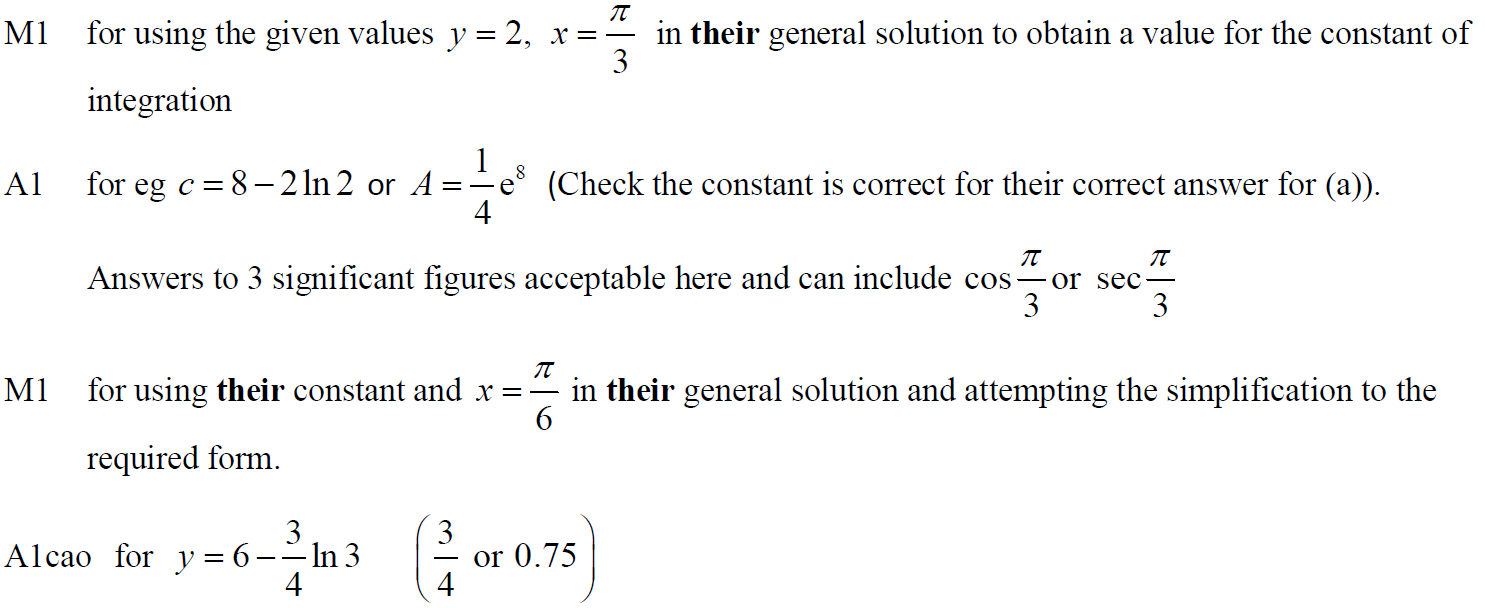 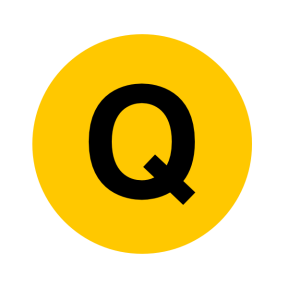 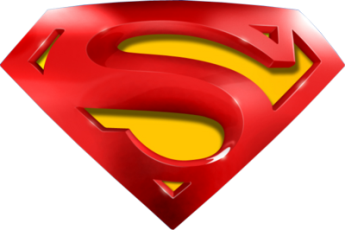 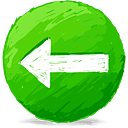 June 2013 Reserve
B Alternative & notes
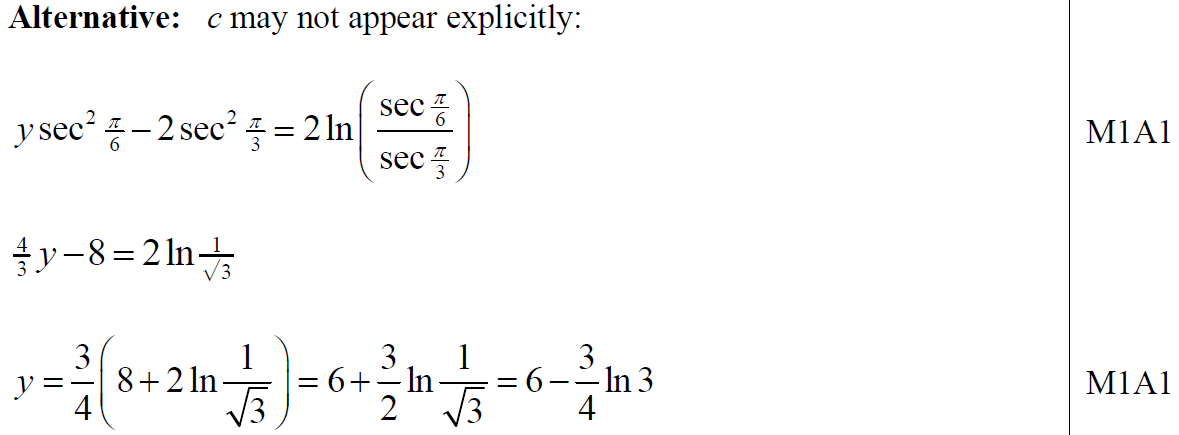 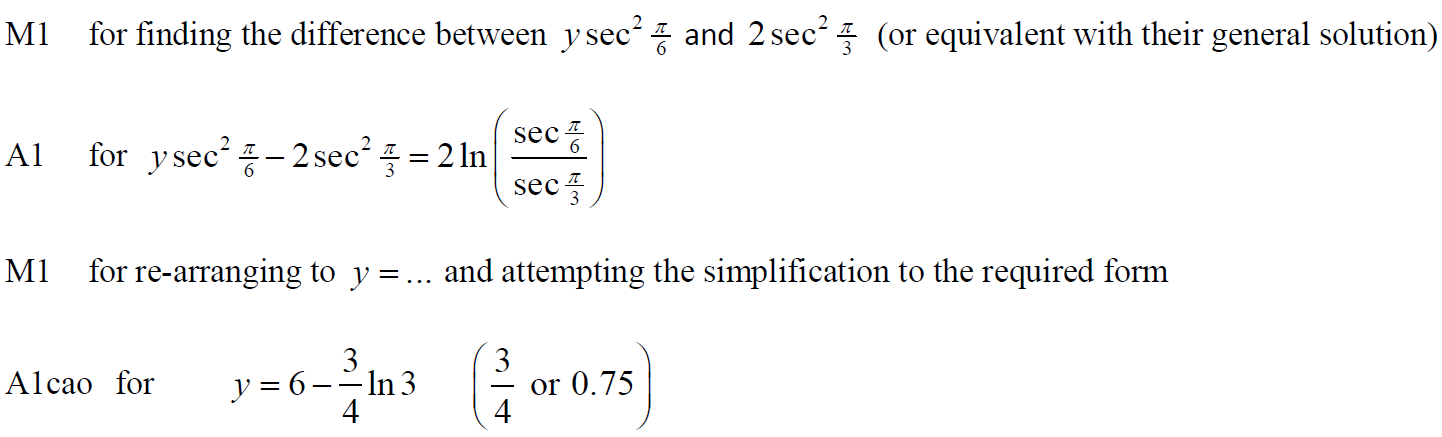 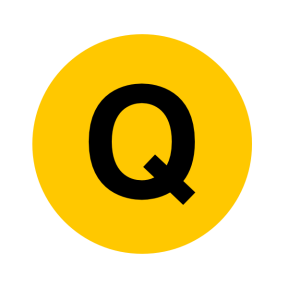 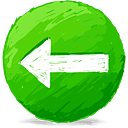 June 2013 Withdrawn
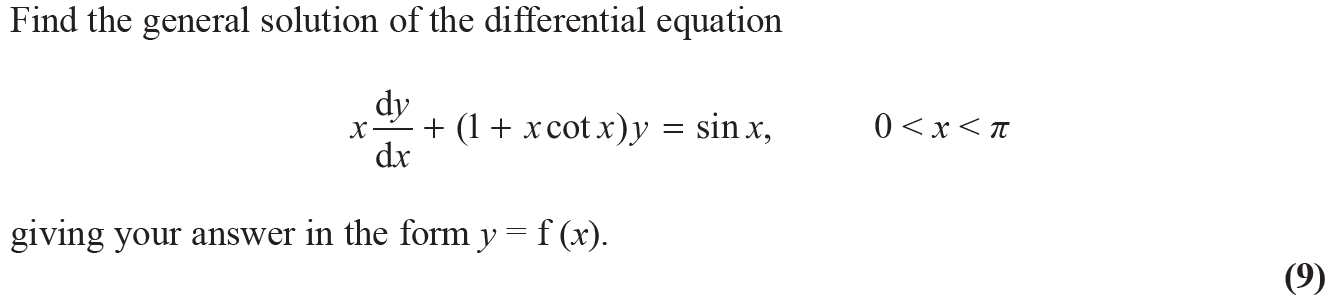 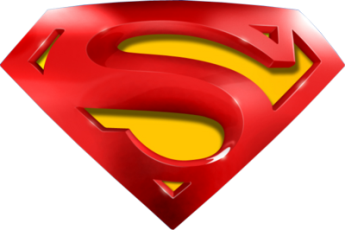 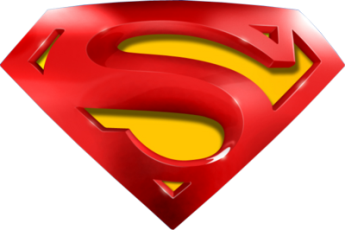 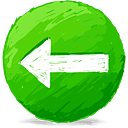 June 2013 Withdrawn
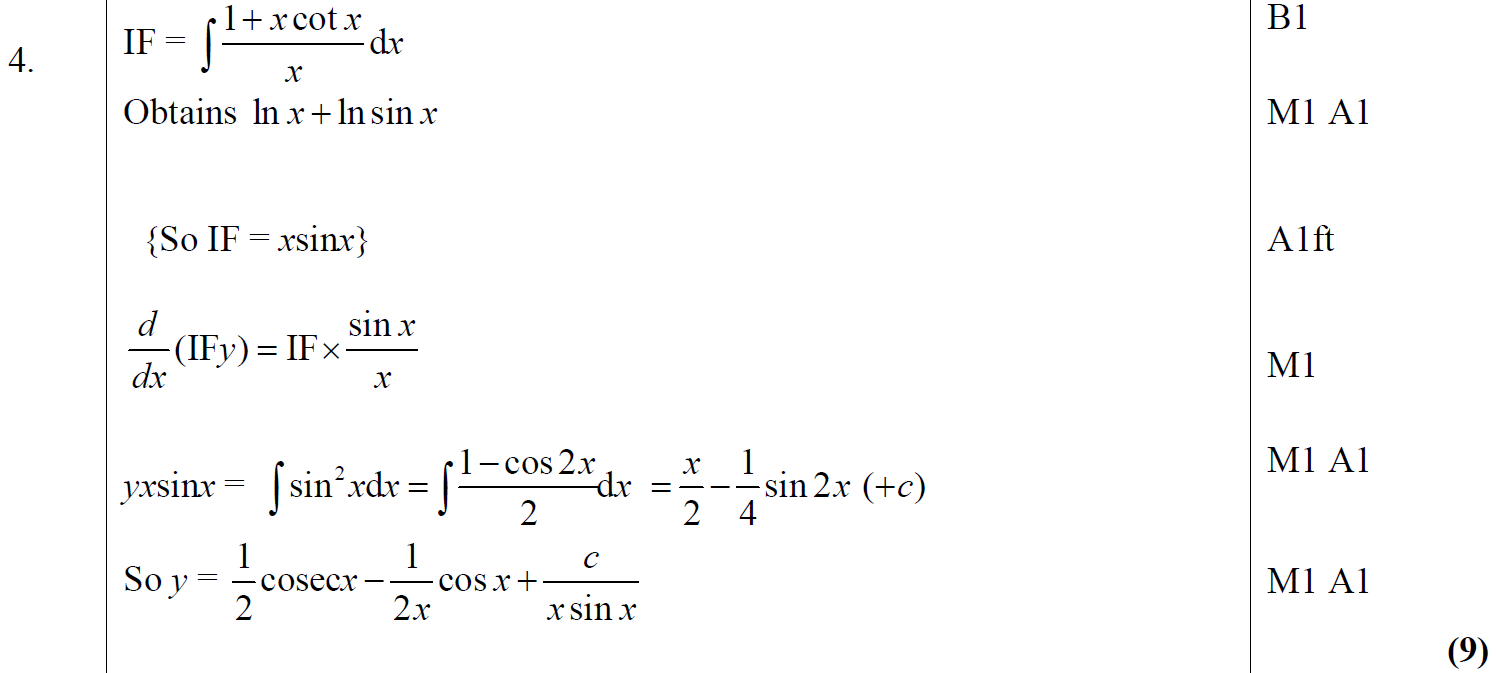 A
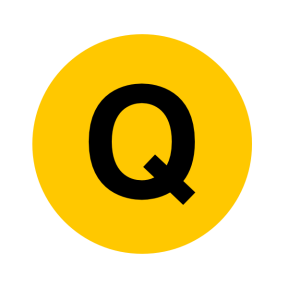 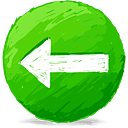 June 2014
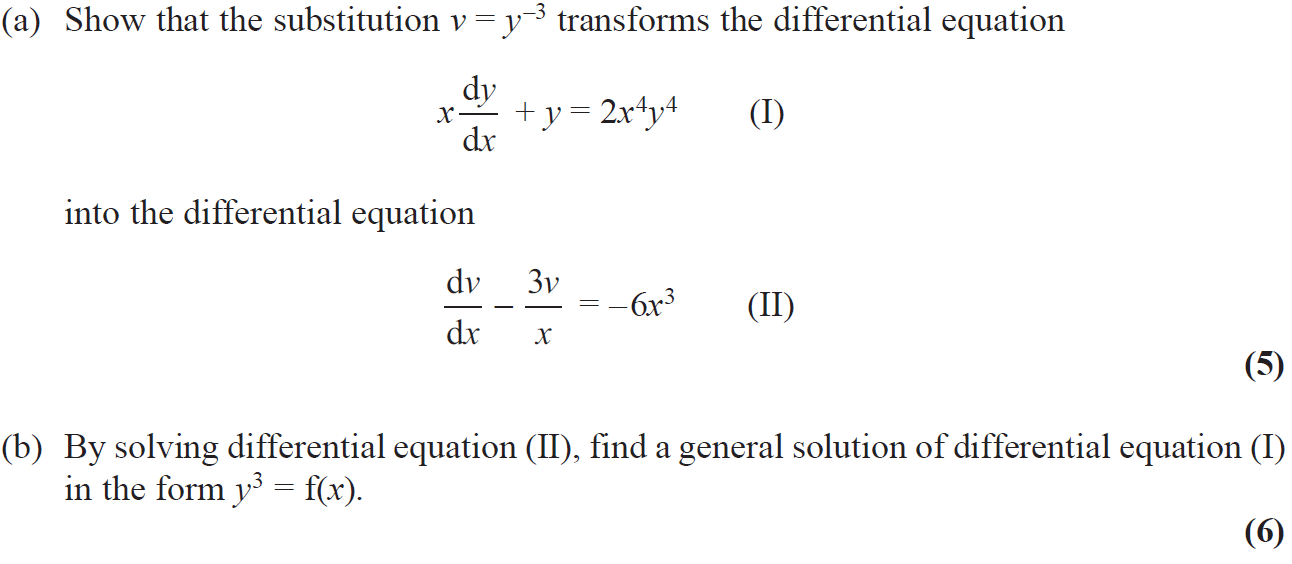 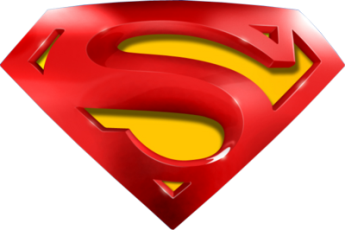 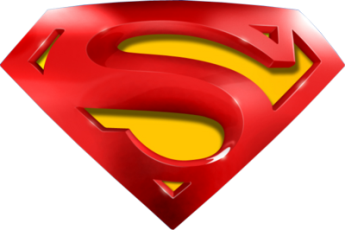 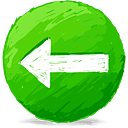 June 2014
A
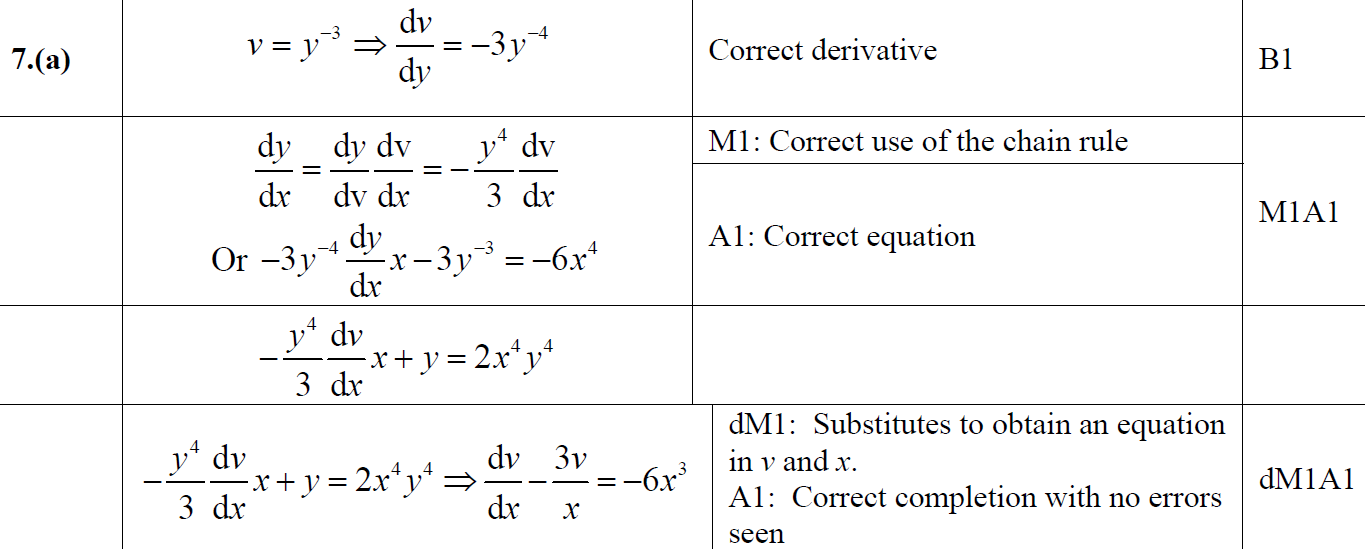 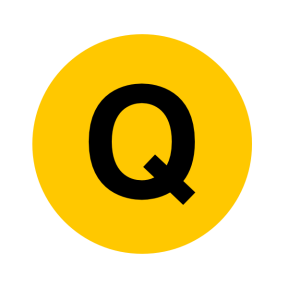 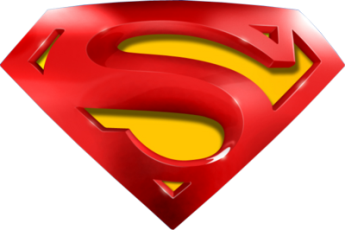 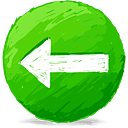 June 2014
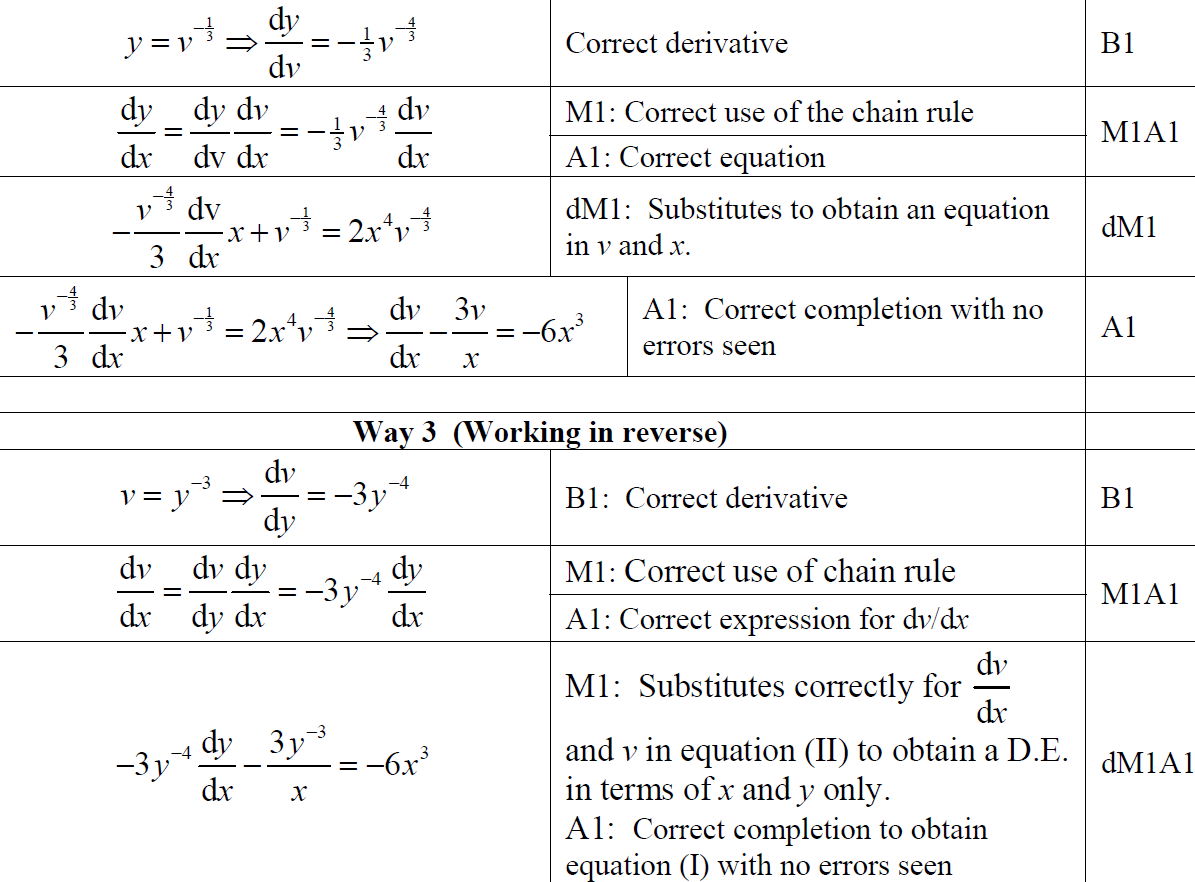 A Alternatives
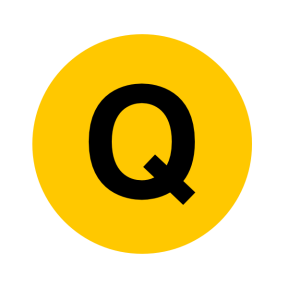 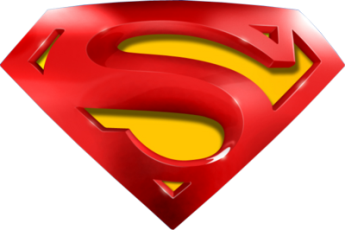 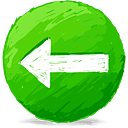 June 2014
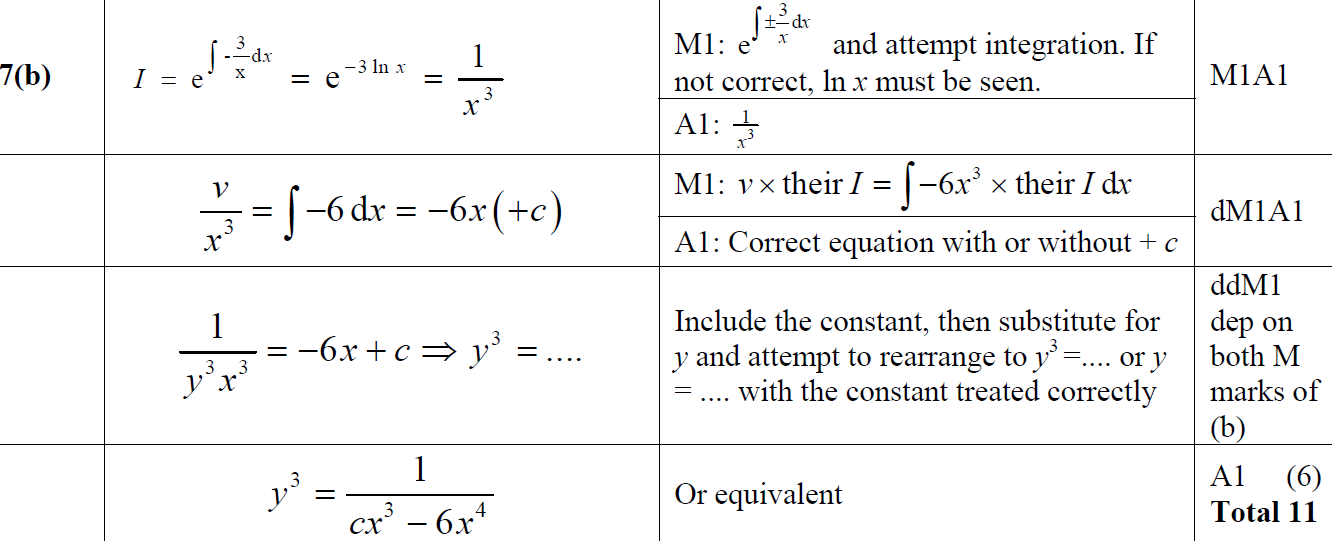 B
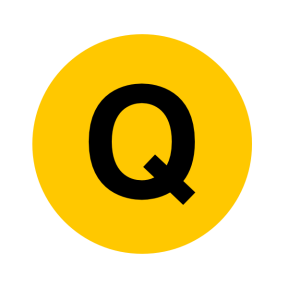 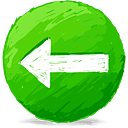 June 2014 Reserve
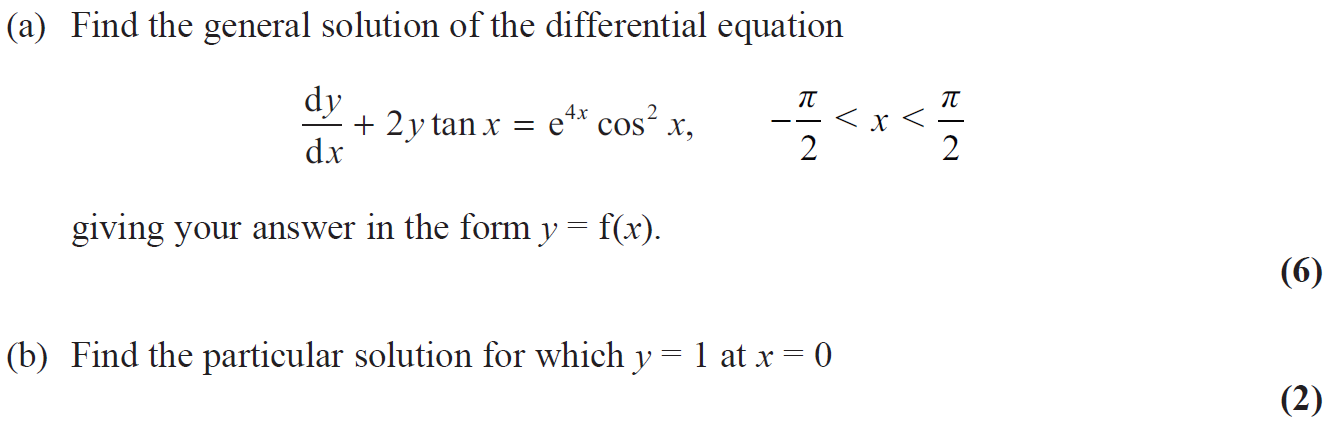 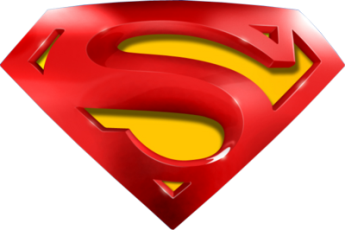 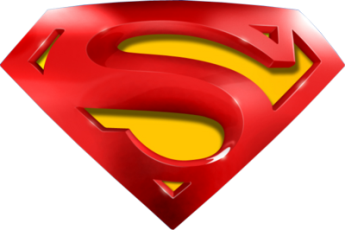 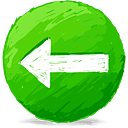 June 2014 Reserve
A
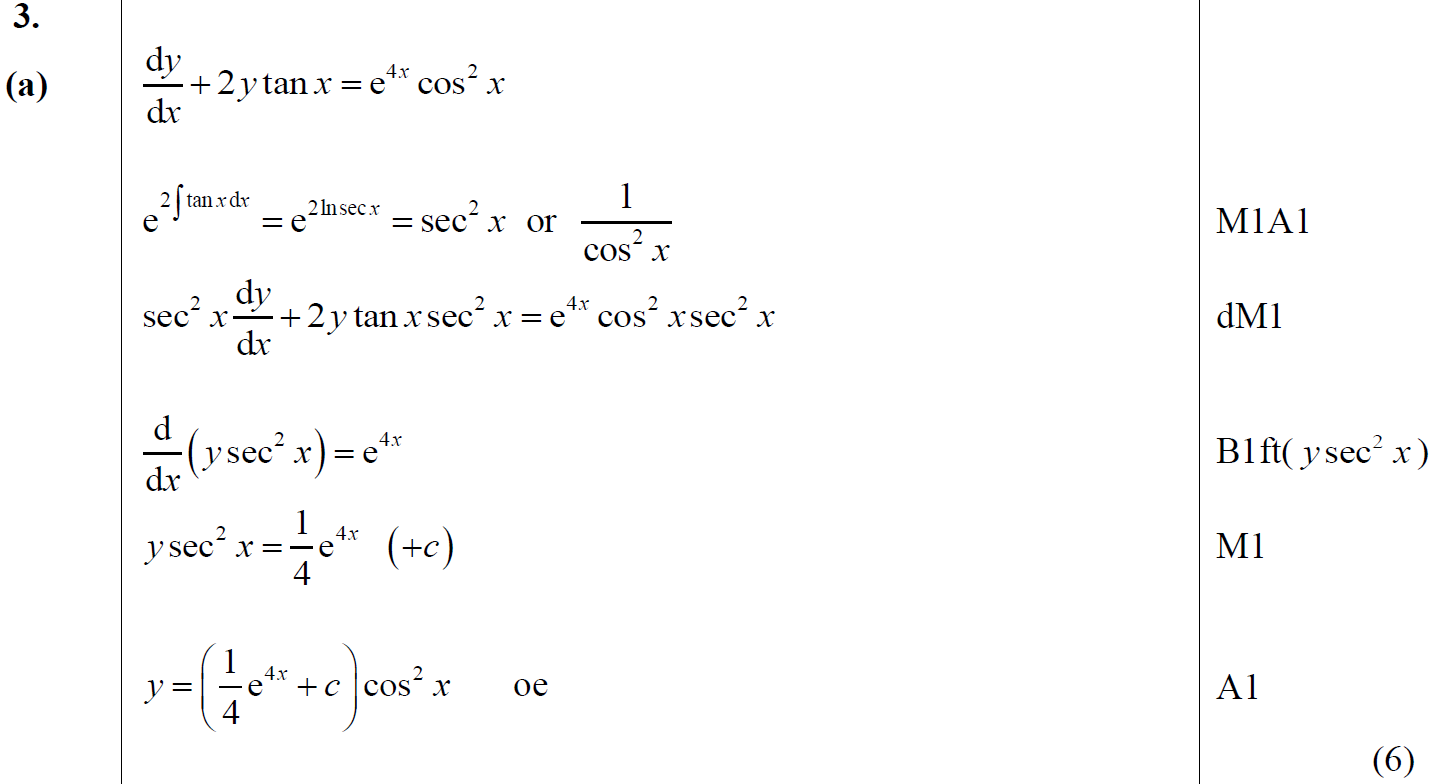 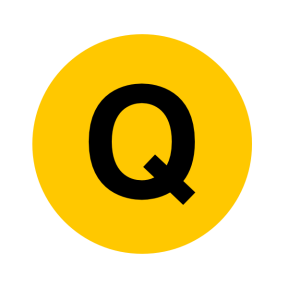 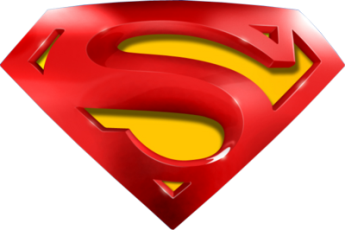 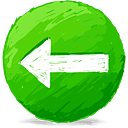 June 2014 Reserve
B
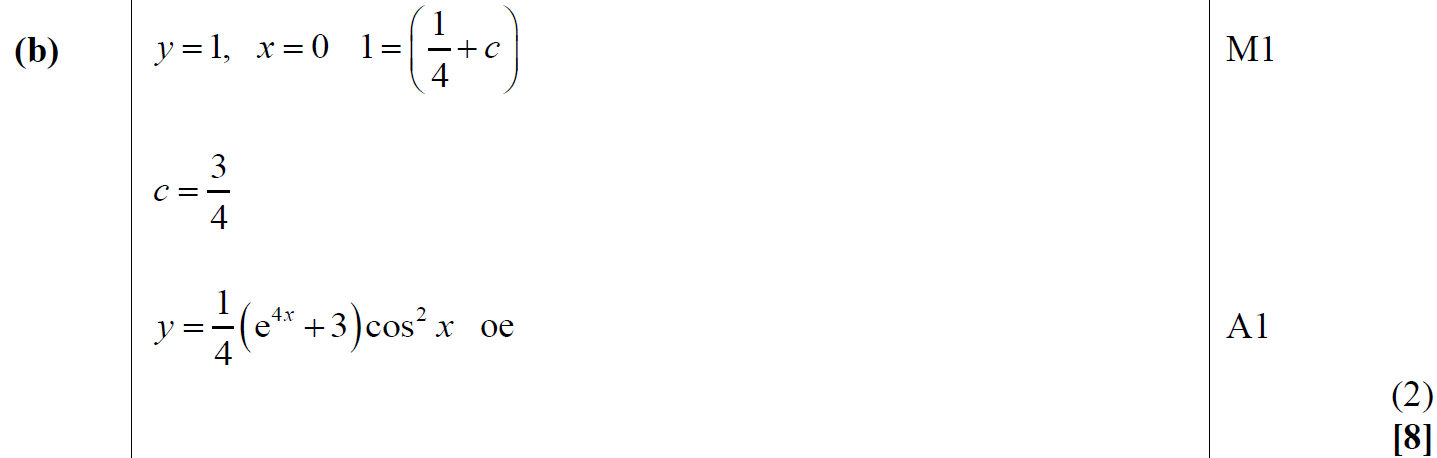 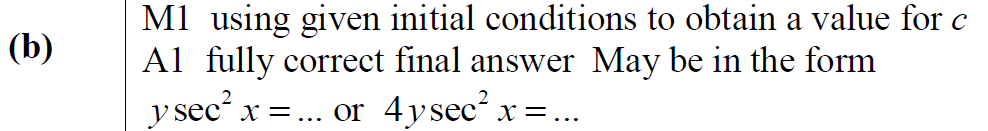 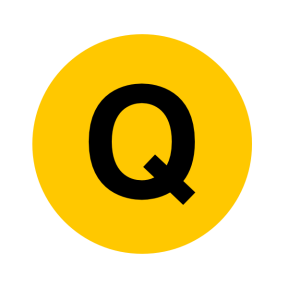 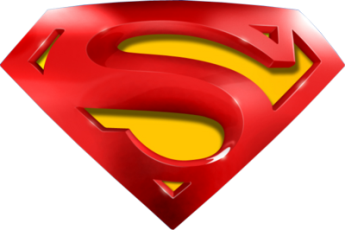 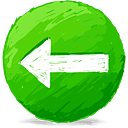 June 2014 Reserve
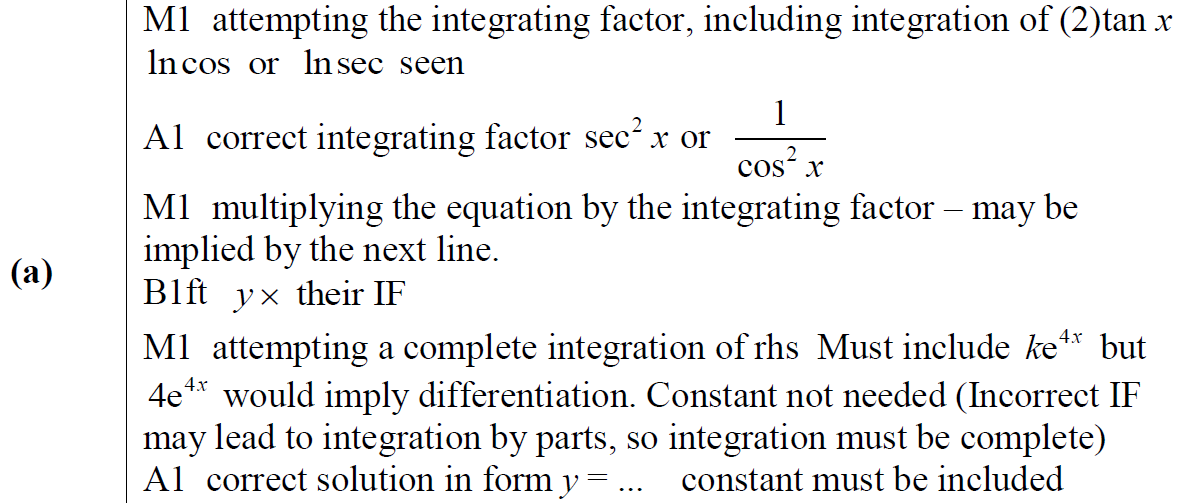 A notes
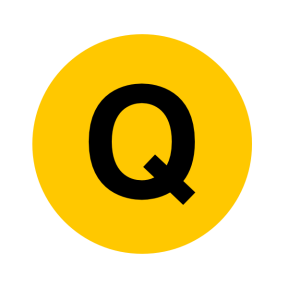 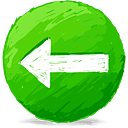 June 2015
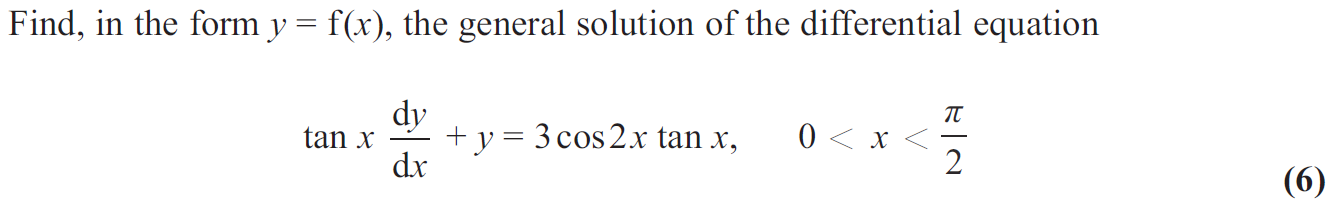 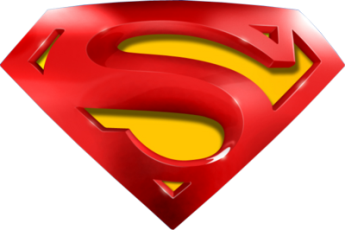 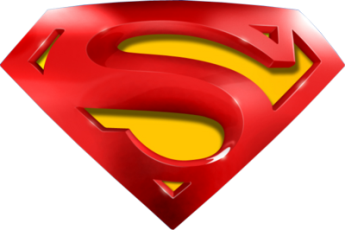 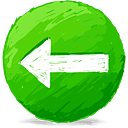 June 2015
A
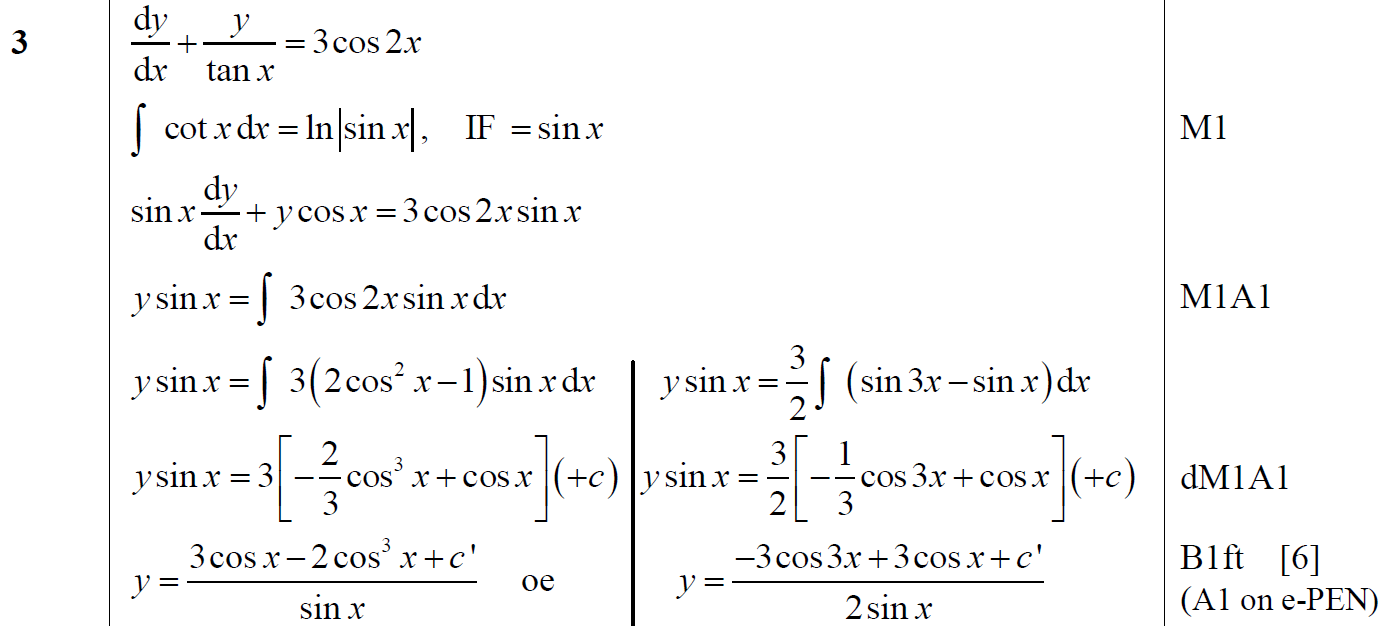 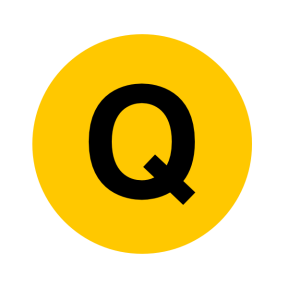 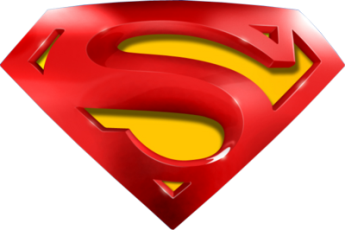 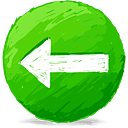 June 2015
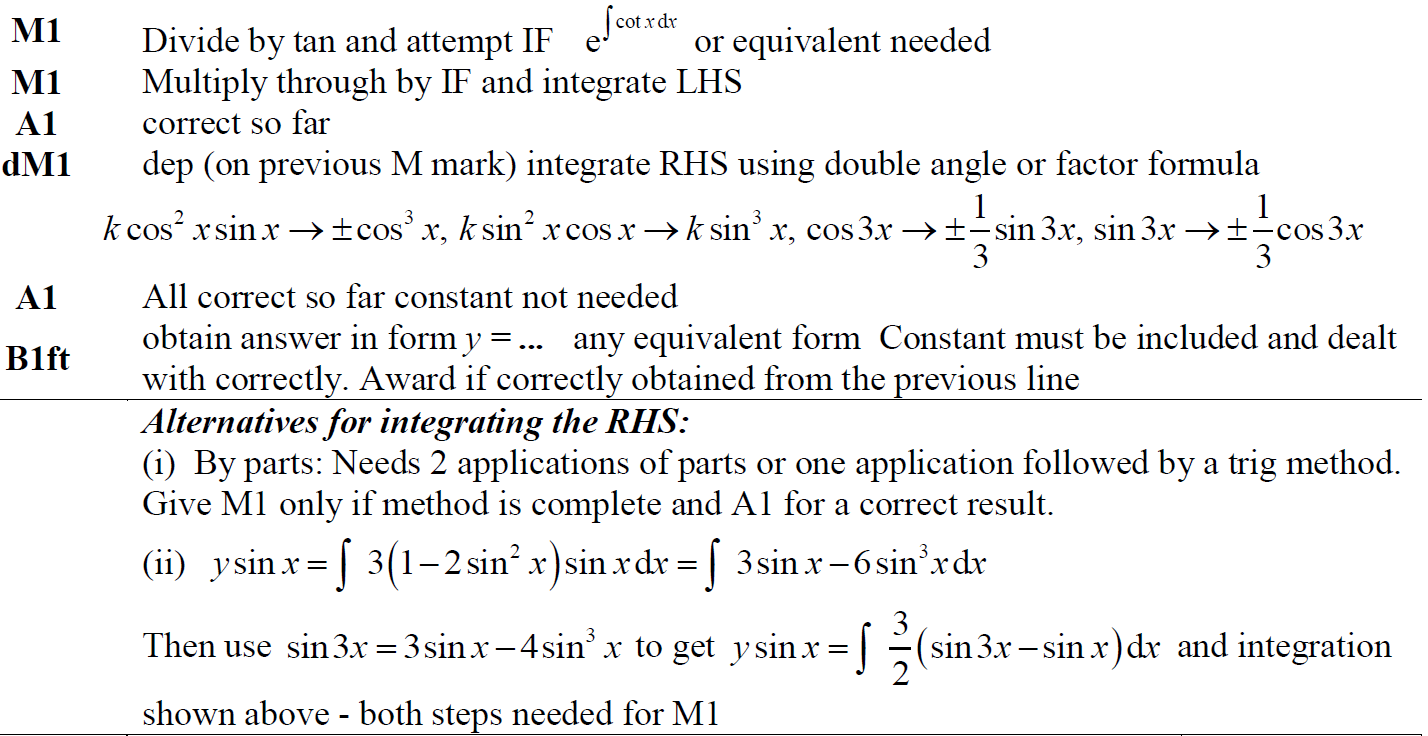 A Alternatives & notes
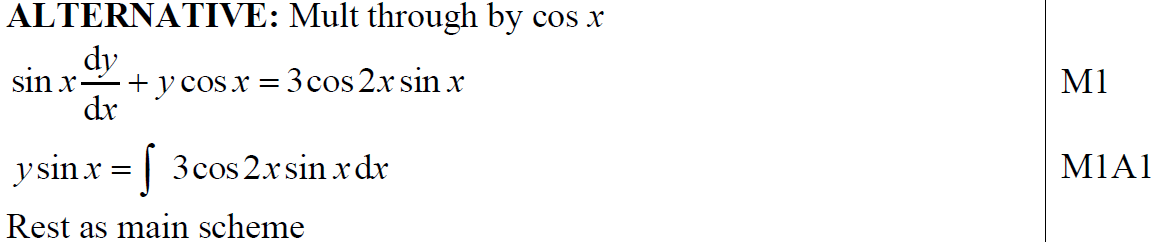 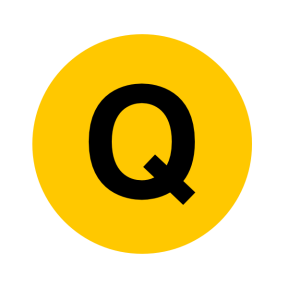 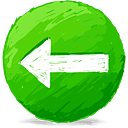 June 2016
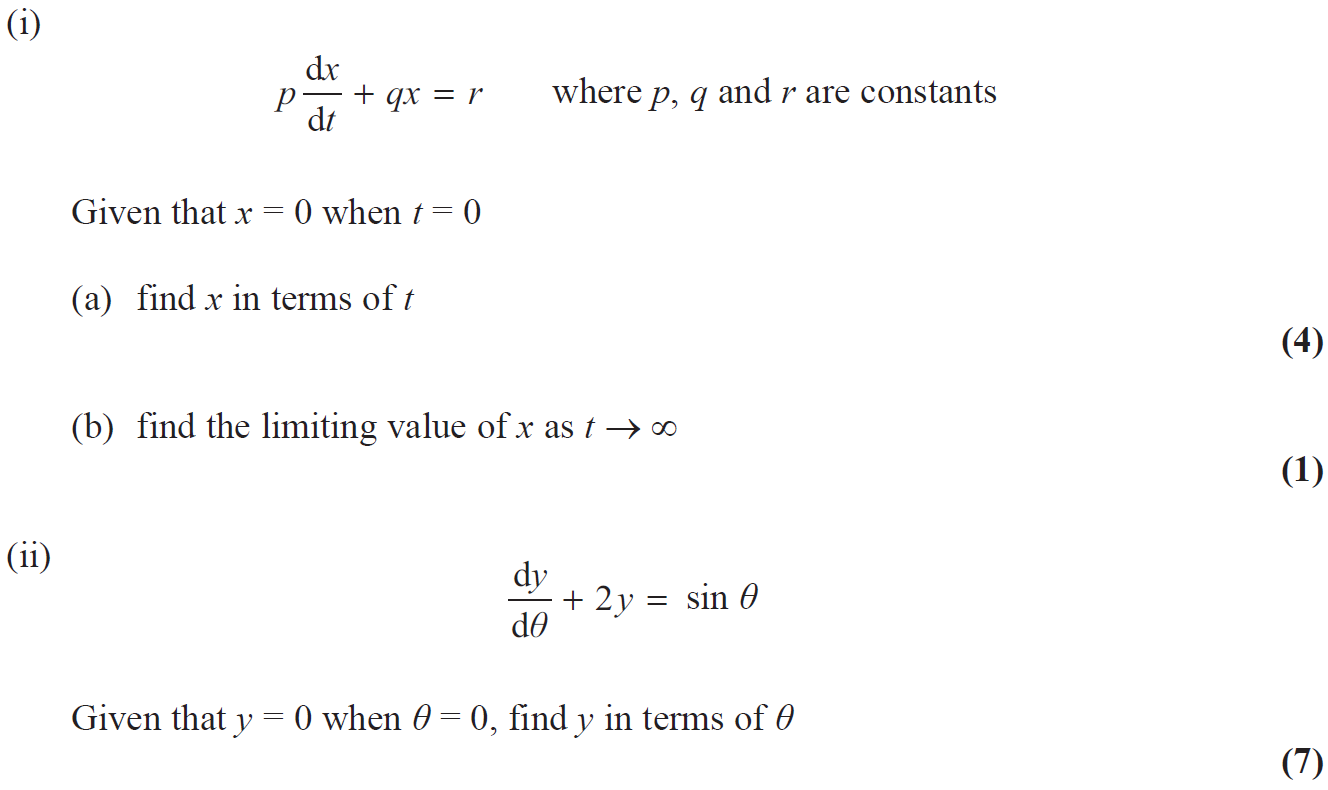 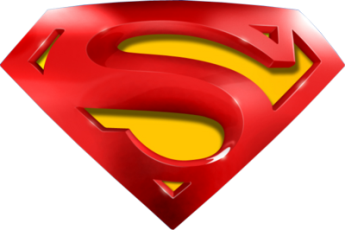 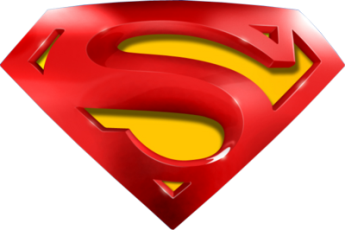 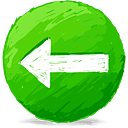 June 2016
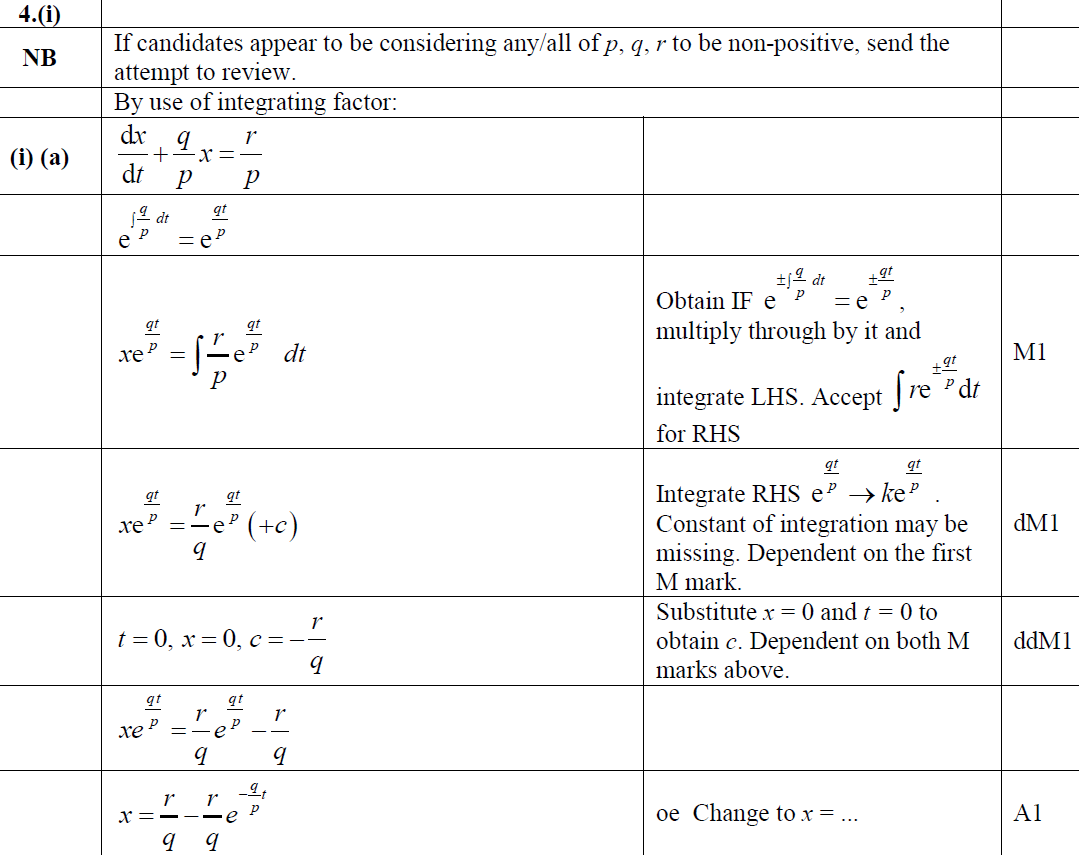 (i) A
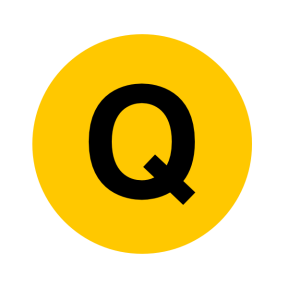 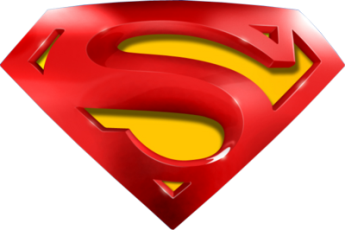 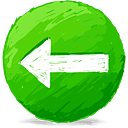 June 2016
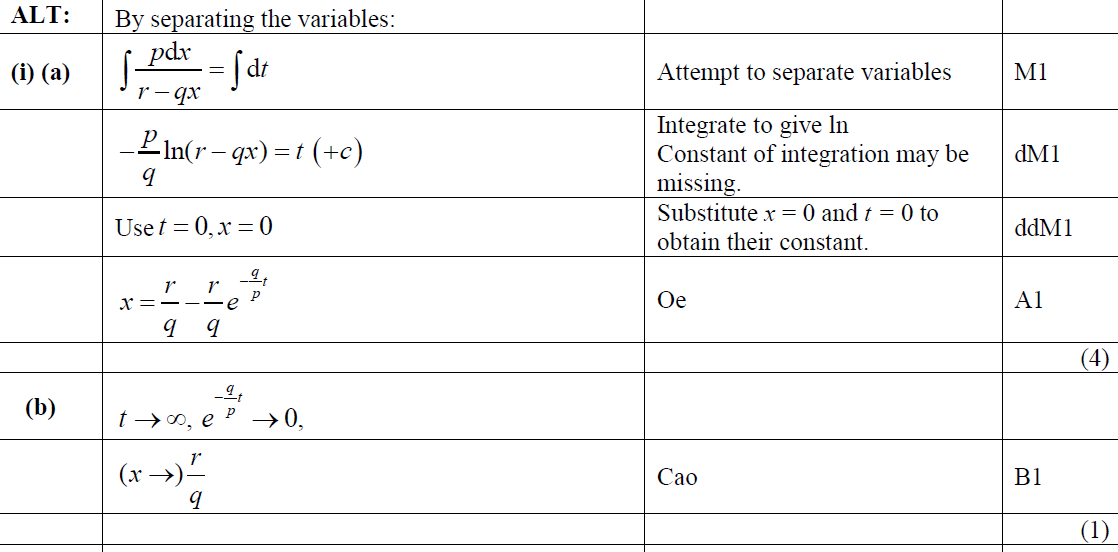 (i) A Alternative
(i) B
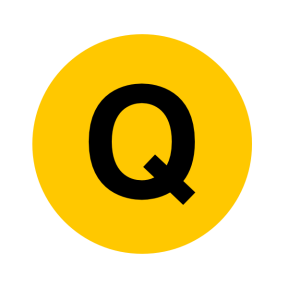 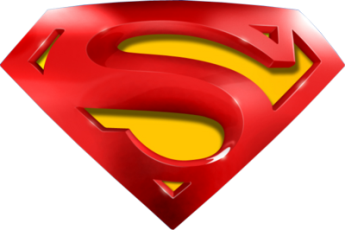 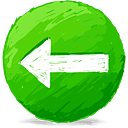 June 2016
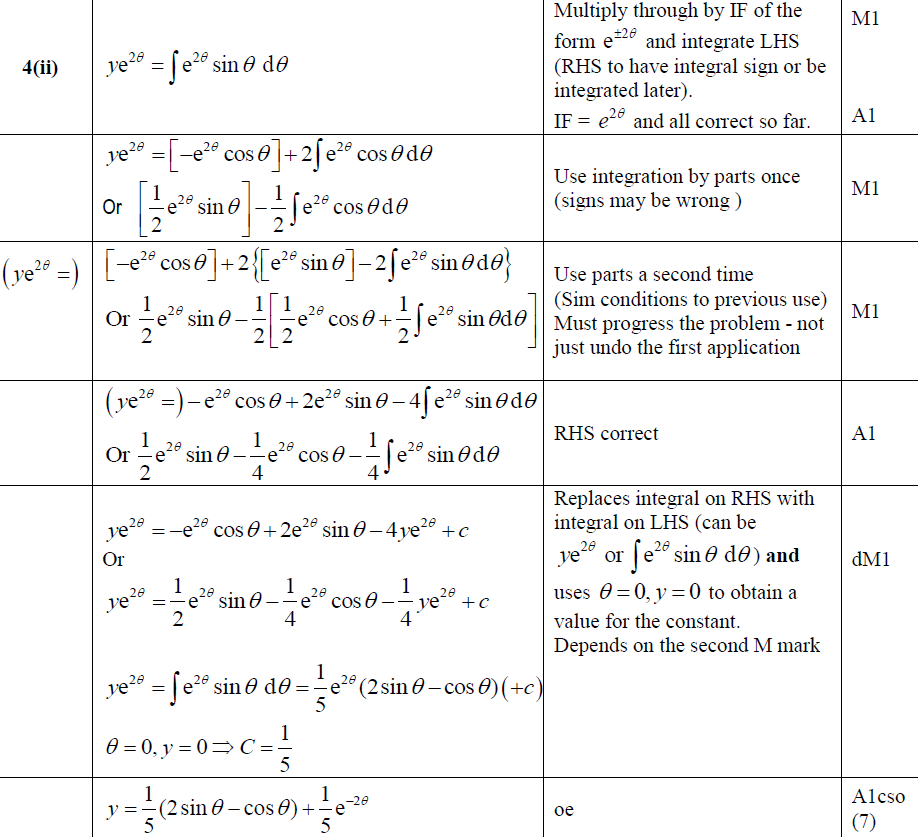 (ii)
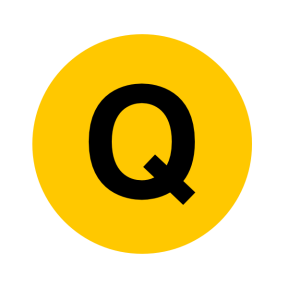 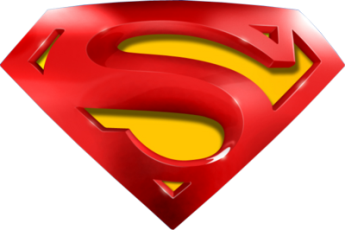 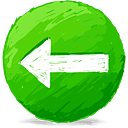 June 2016
(ii) Alternative
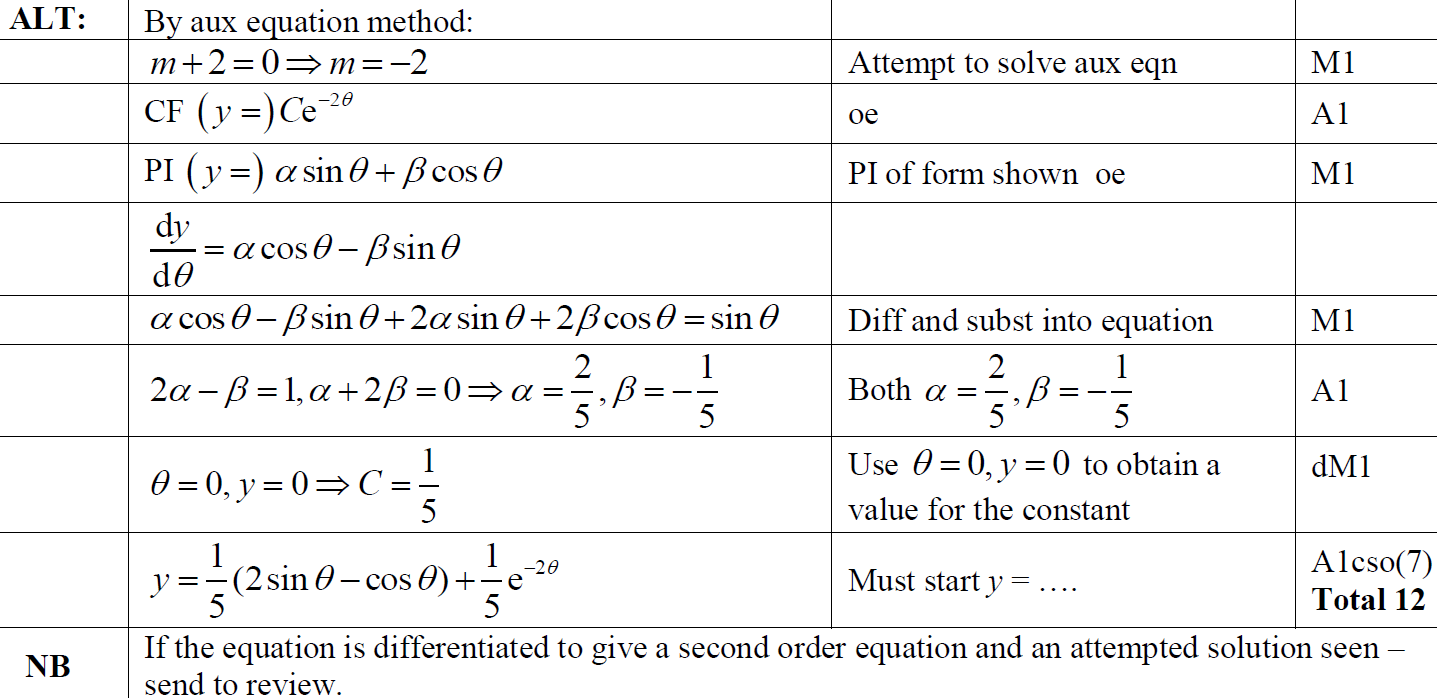 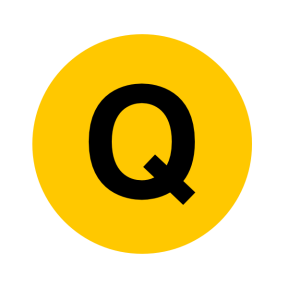 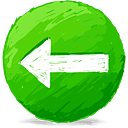 June 2017
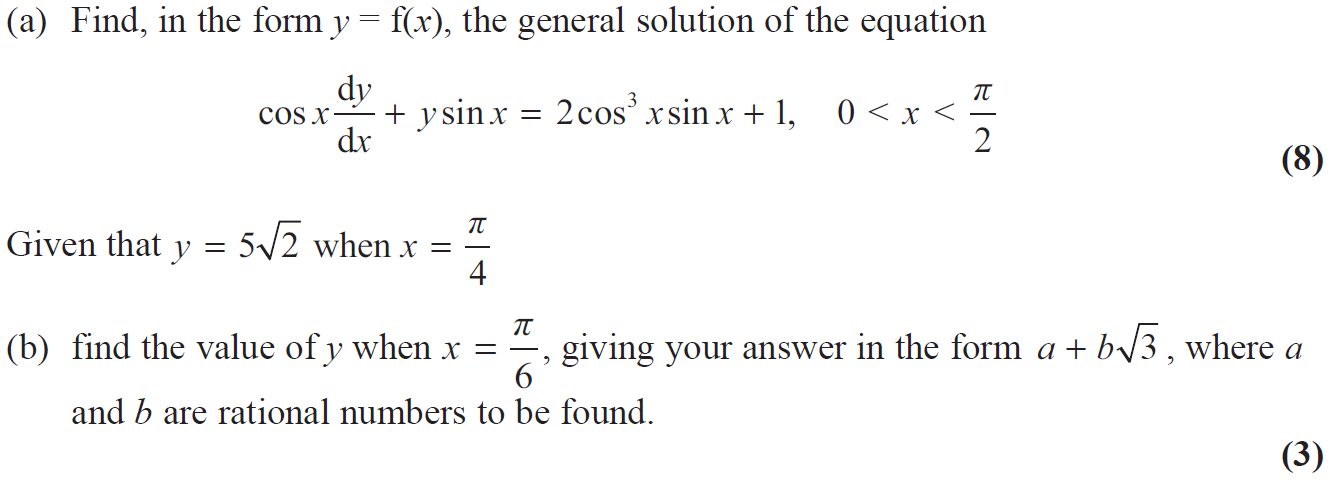 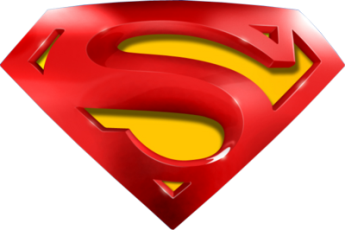 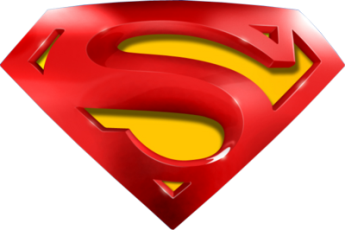 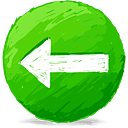 June 2017
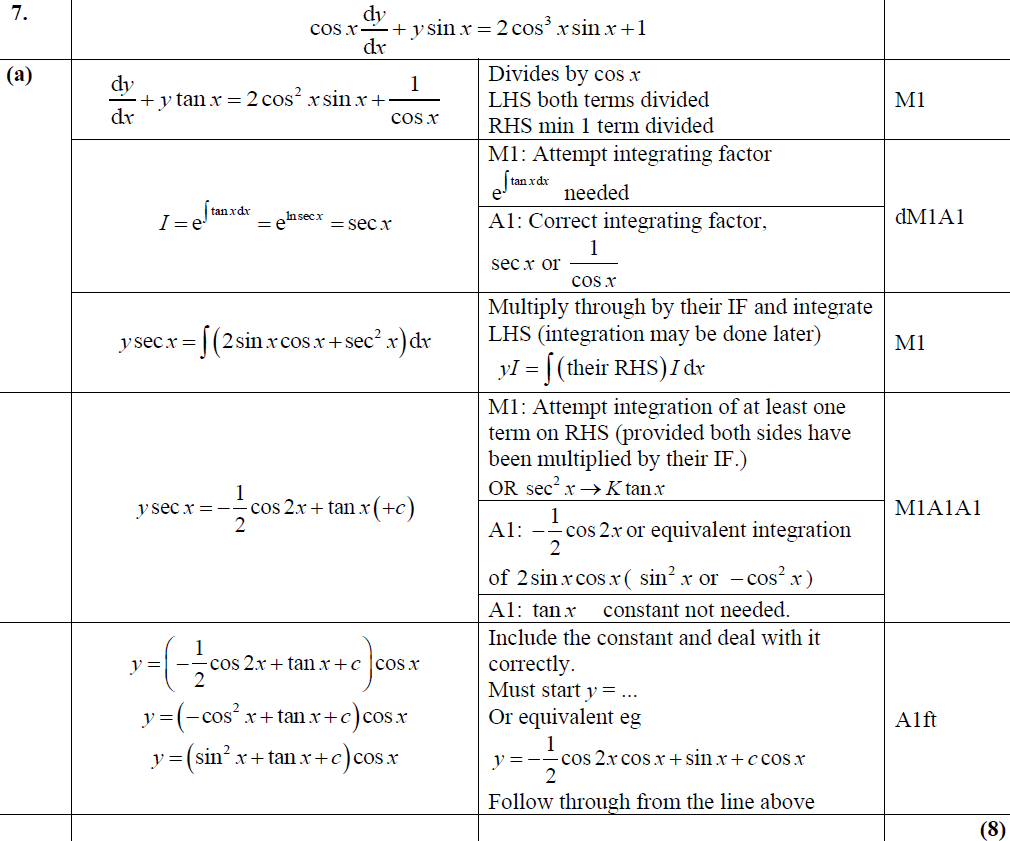 A
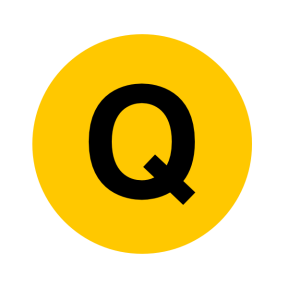 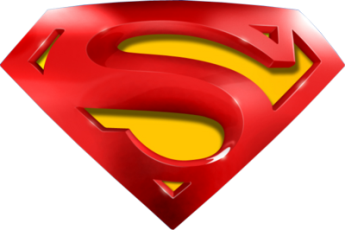 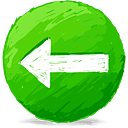 June 2017
B
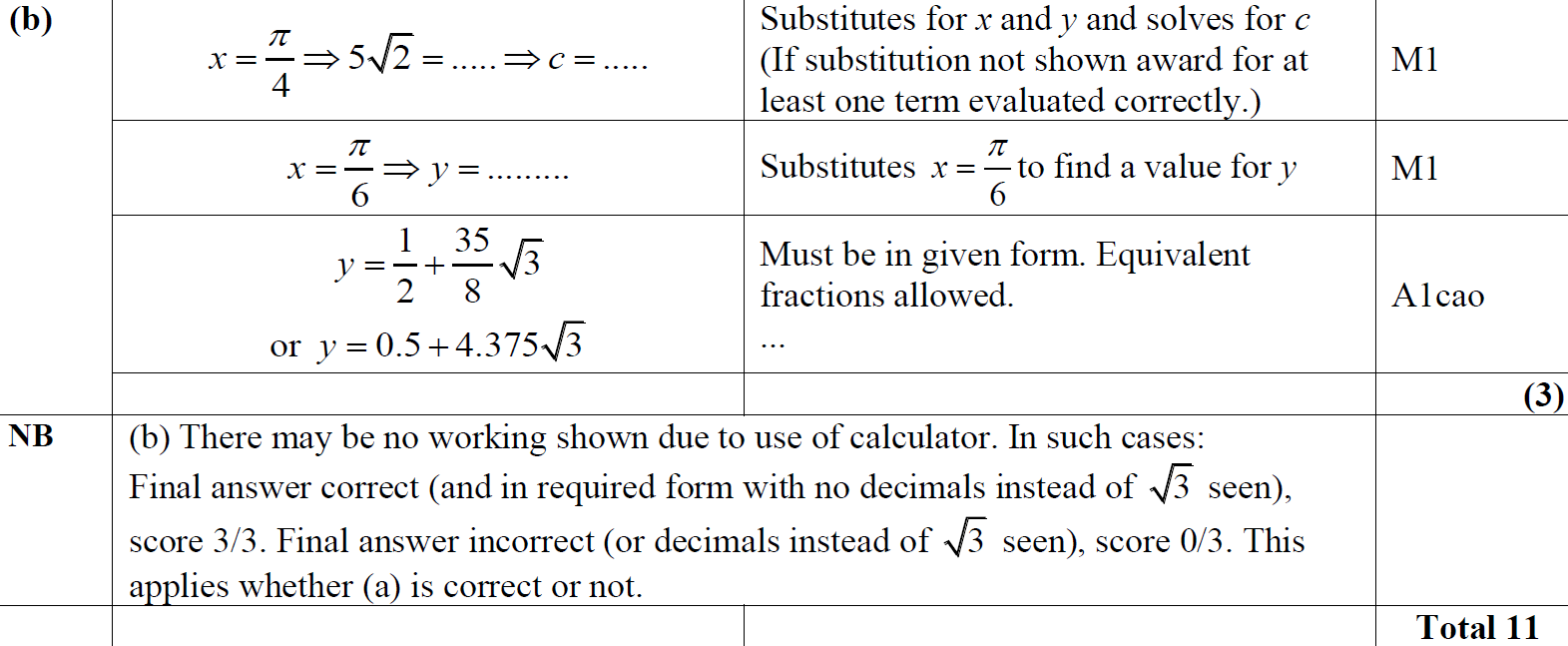 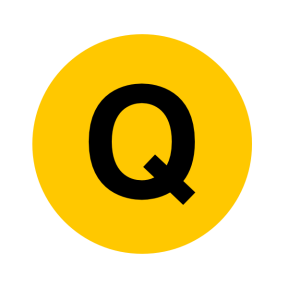 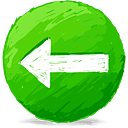 June 2018
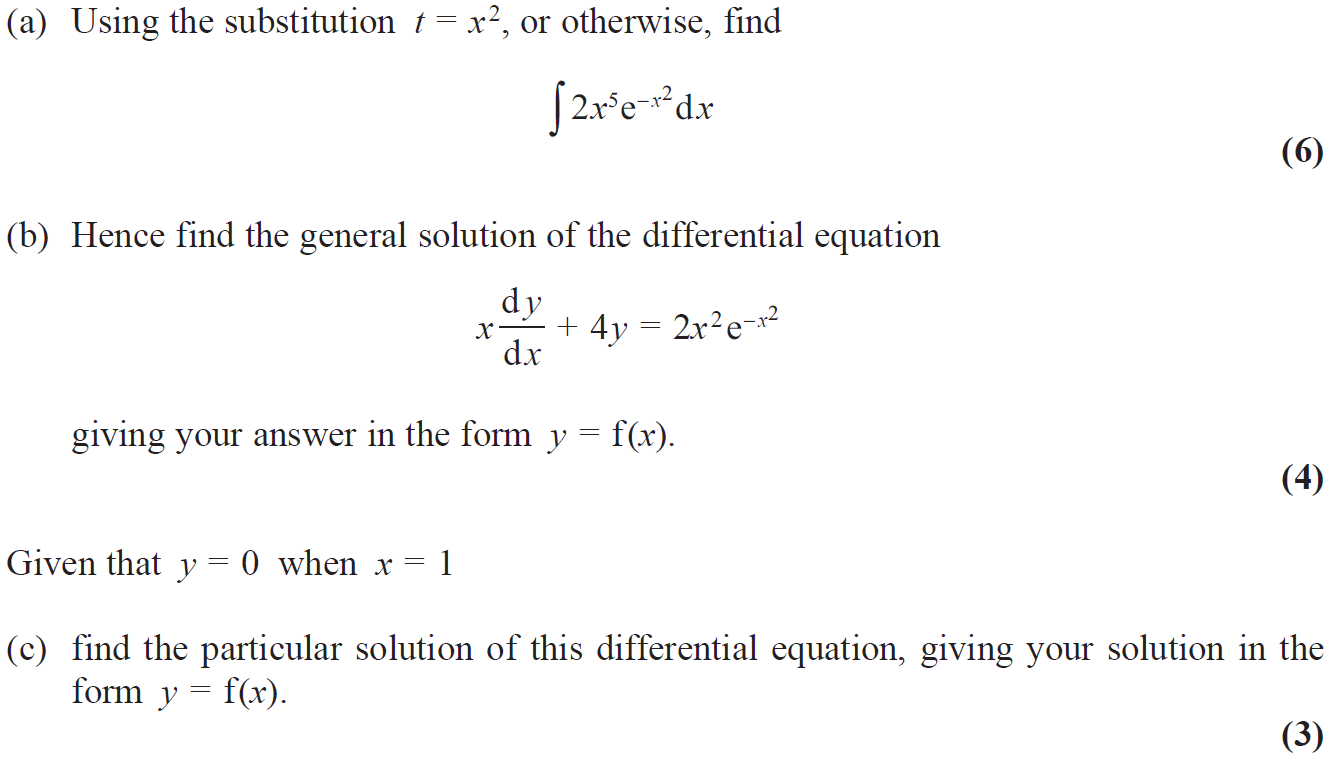 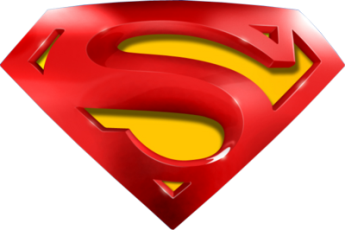 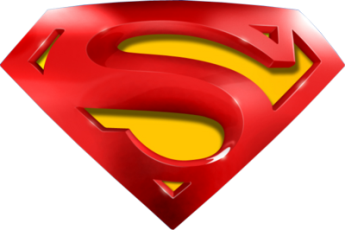 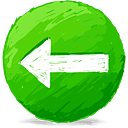 June 2018
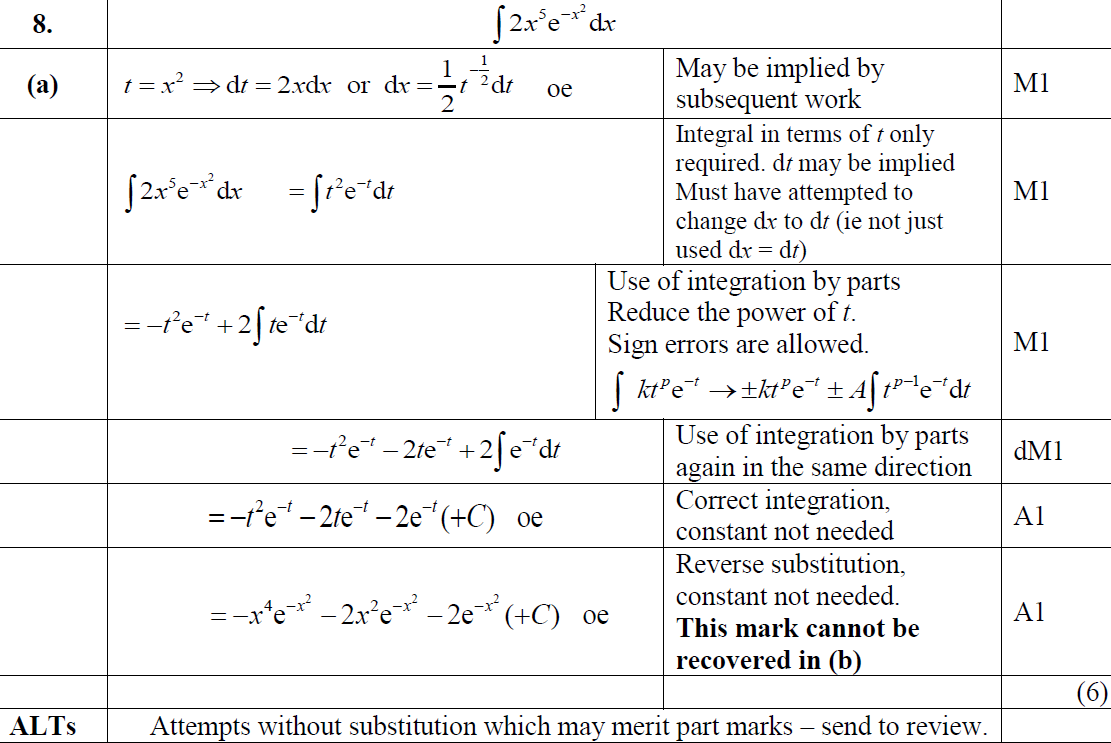 A
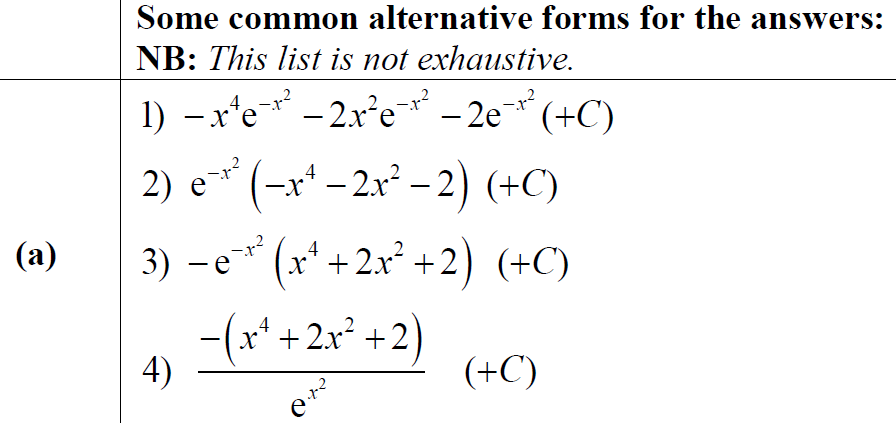 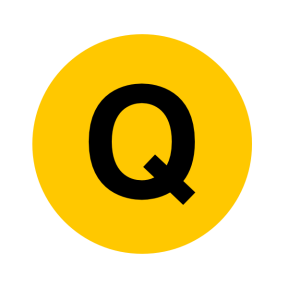 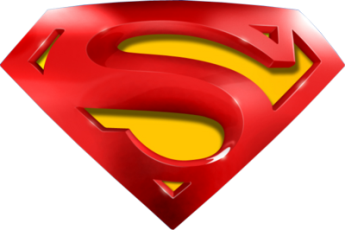 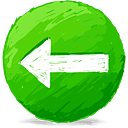 June 2018
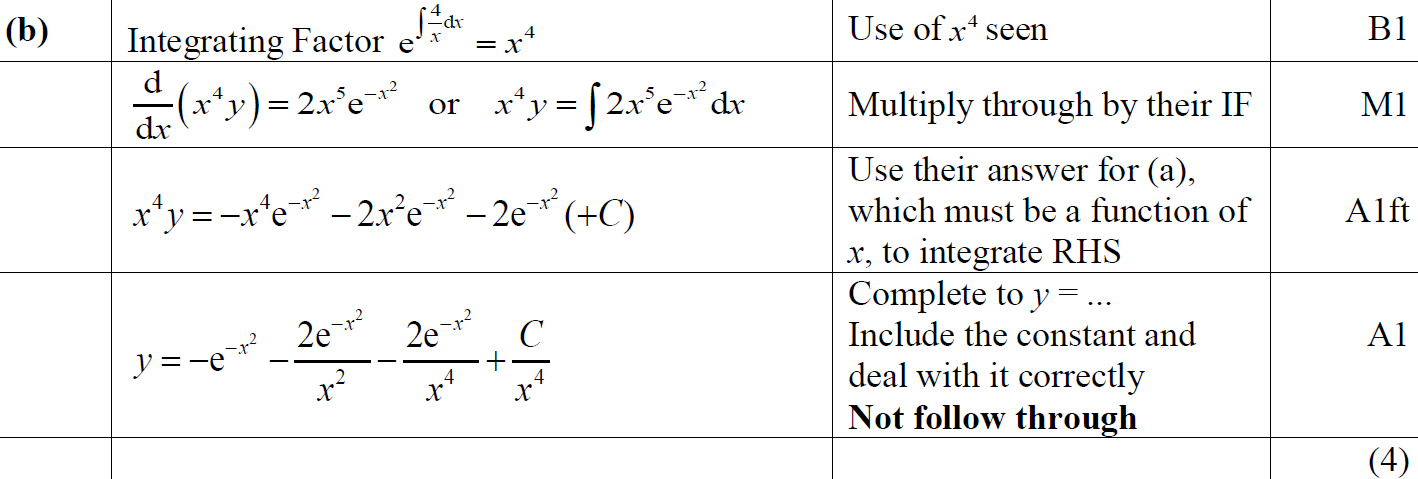 B
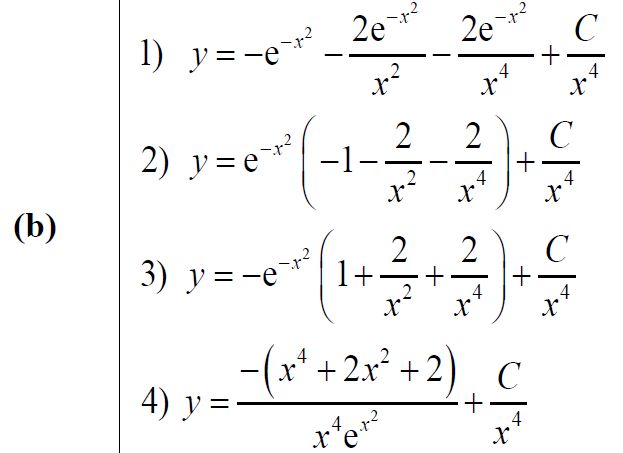 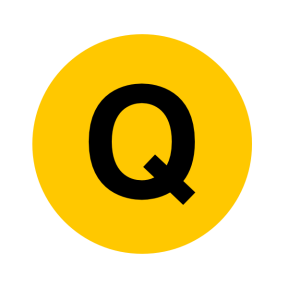 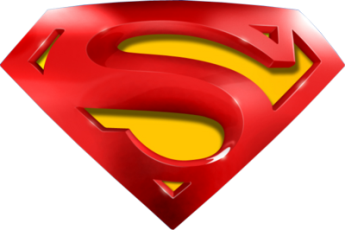 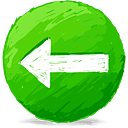 June 2018
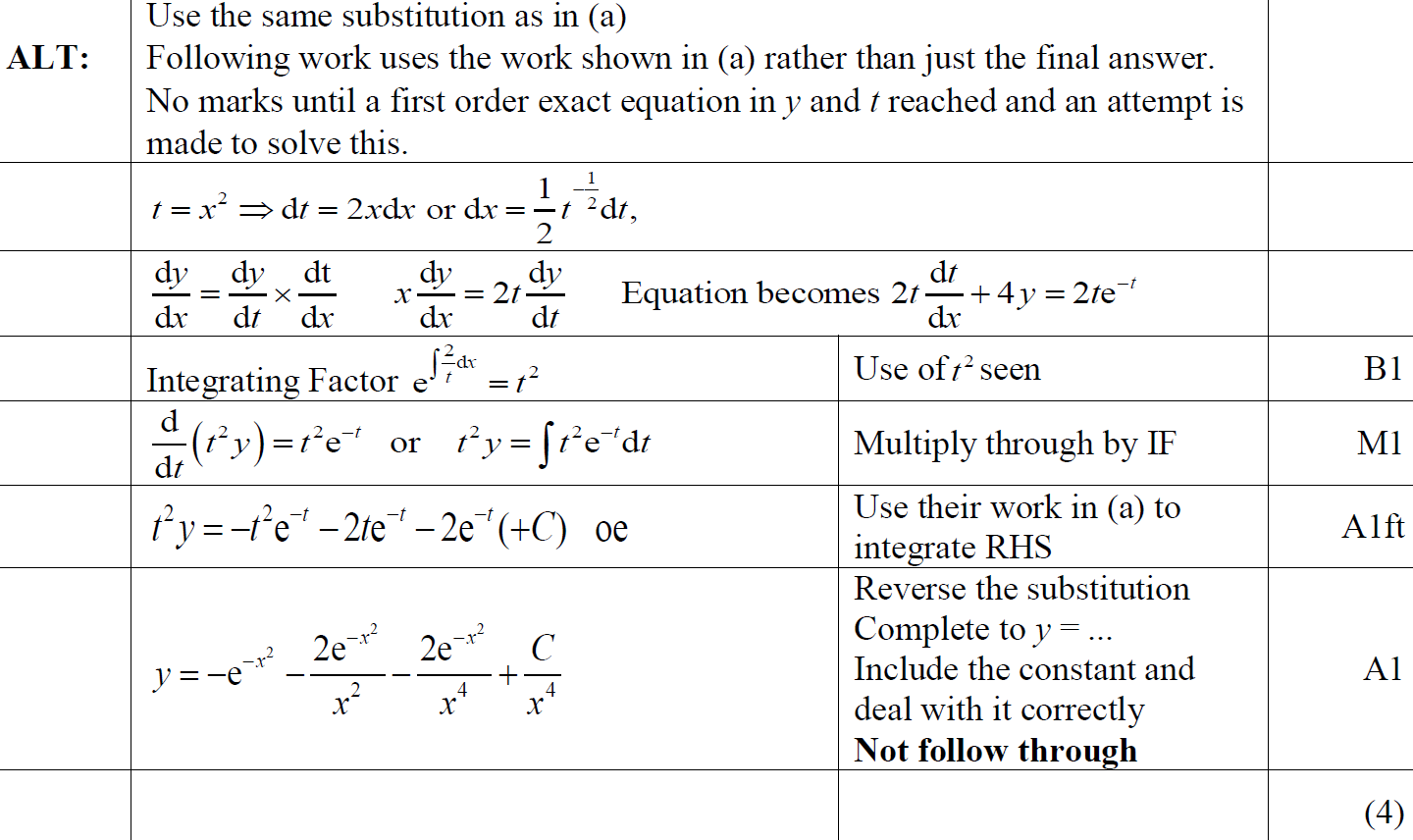 B Alternative
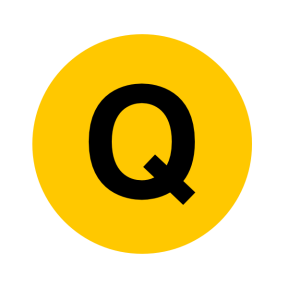 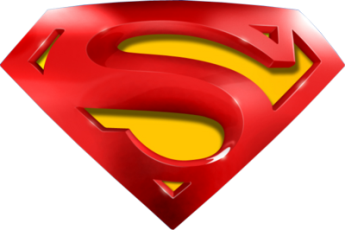 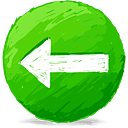 June 2018
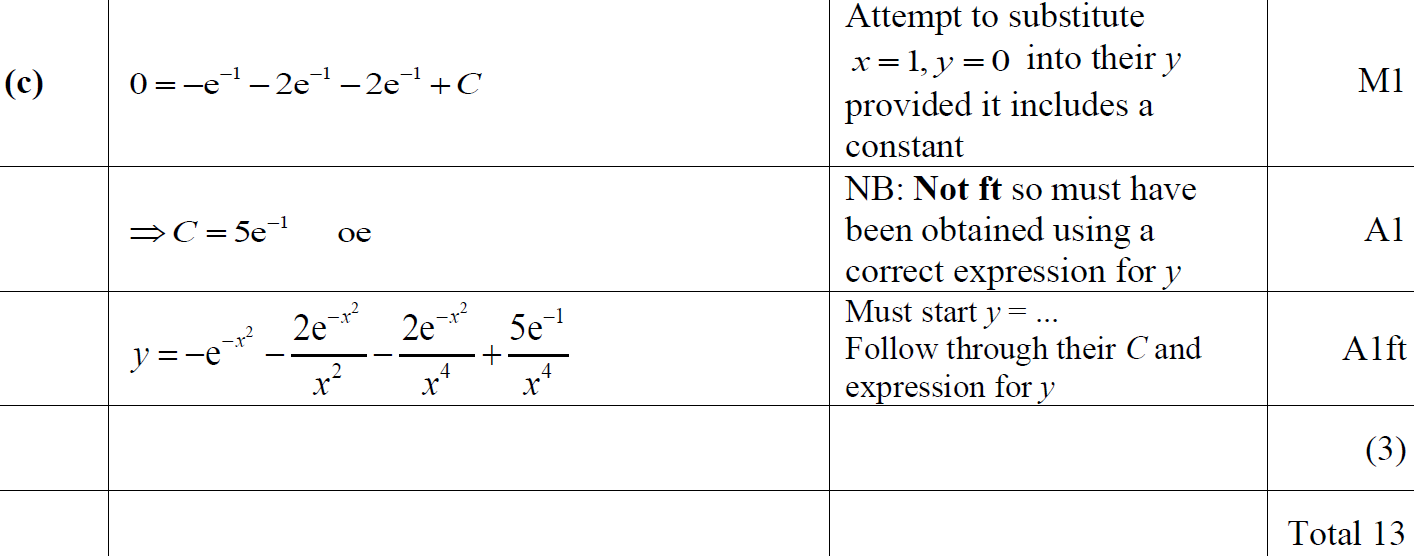 C
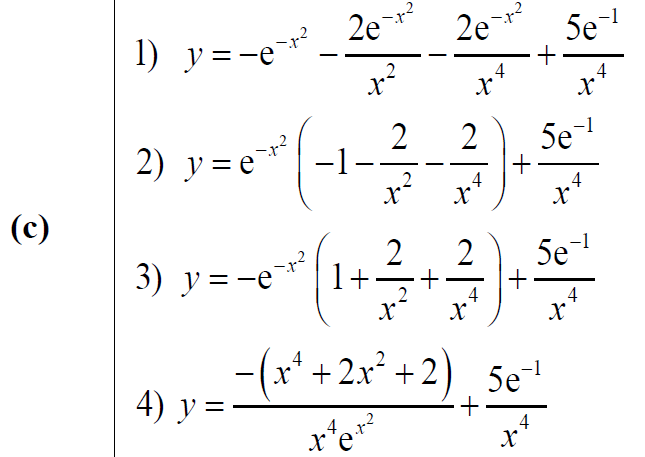 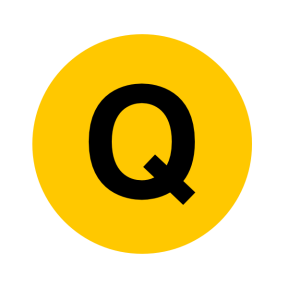 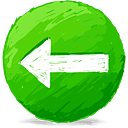 June 2019
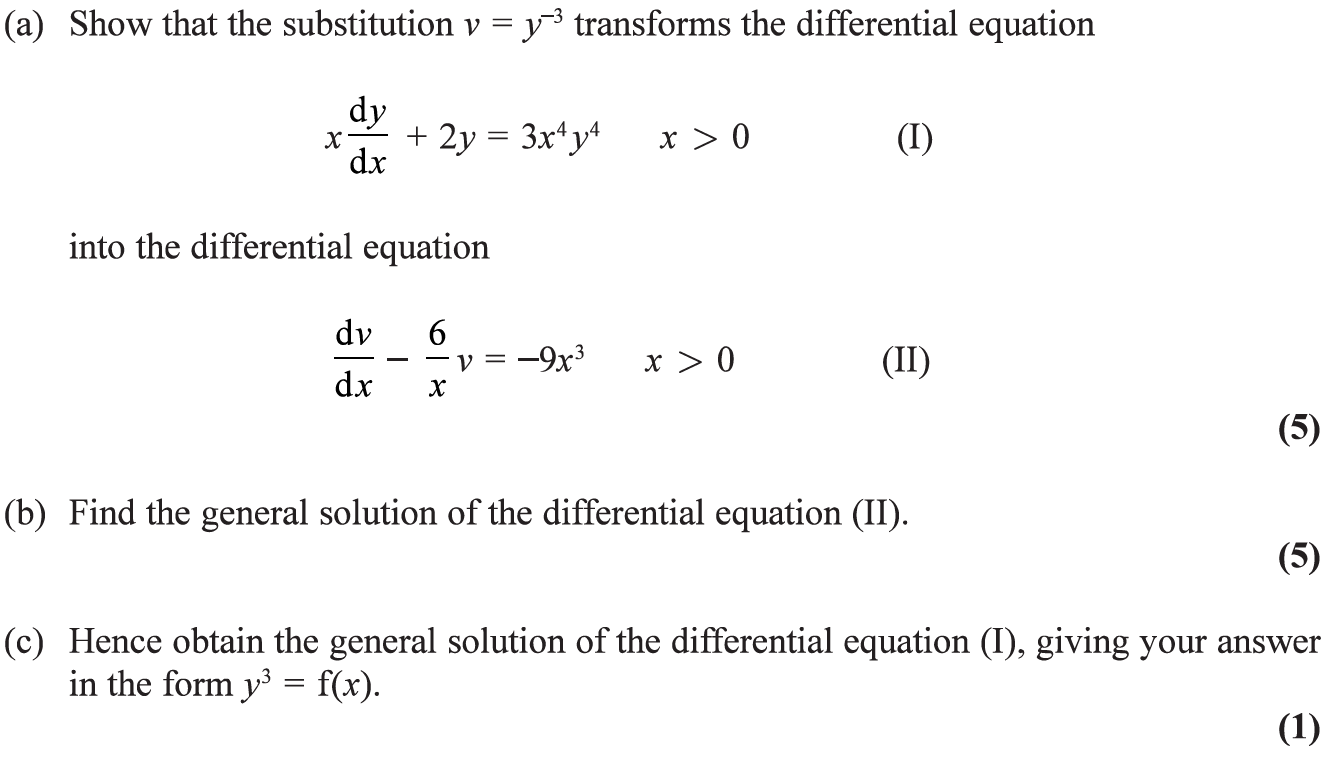 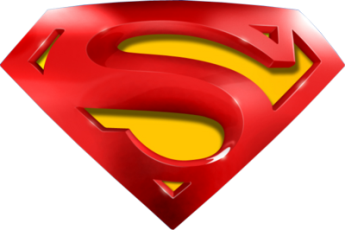 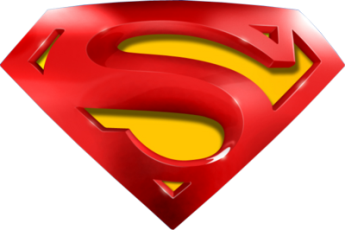 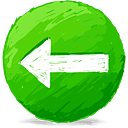 June 2019
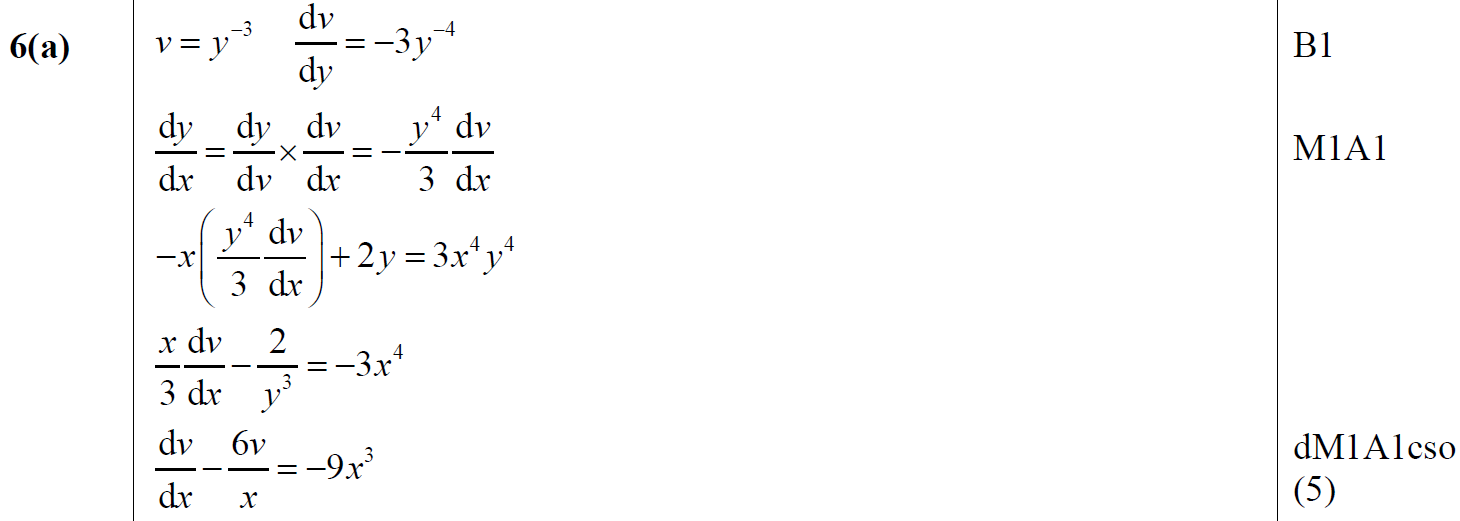 A
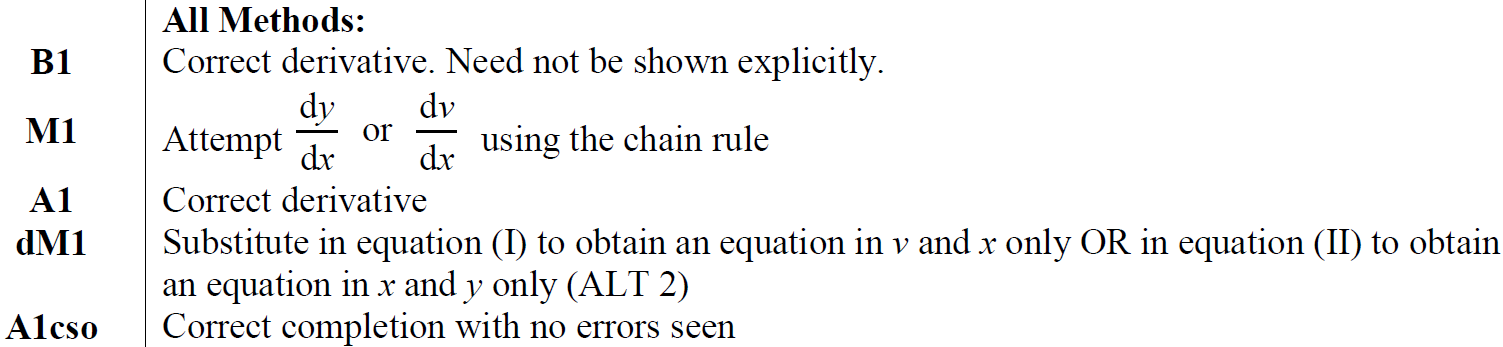 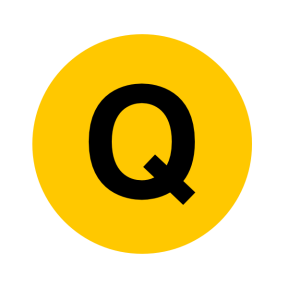 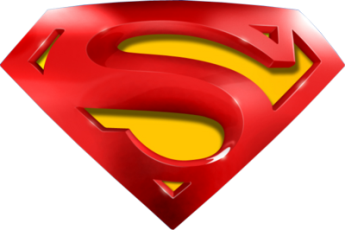 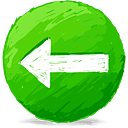 June 2019
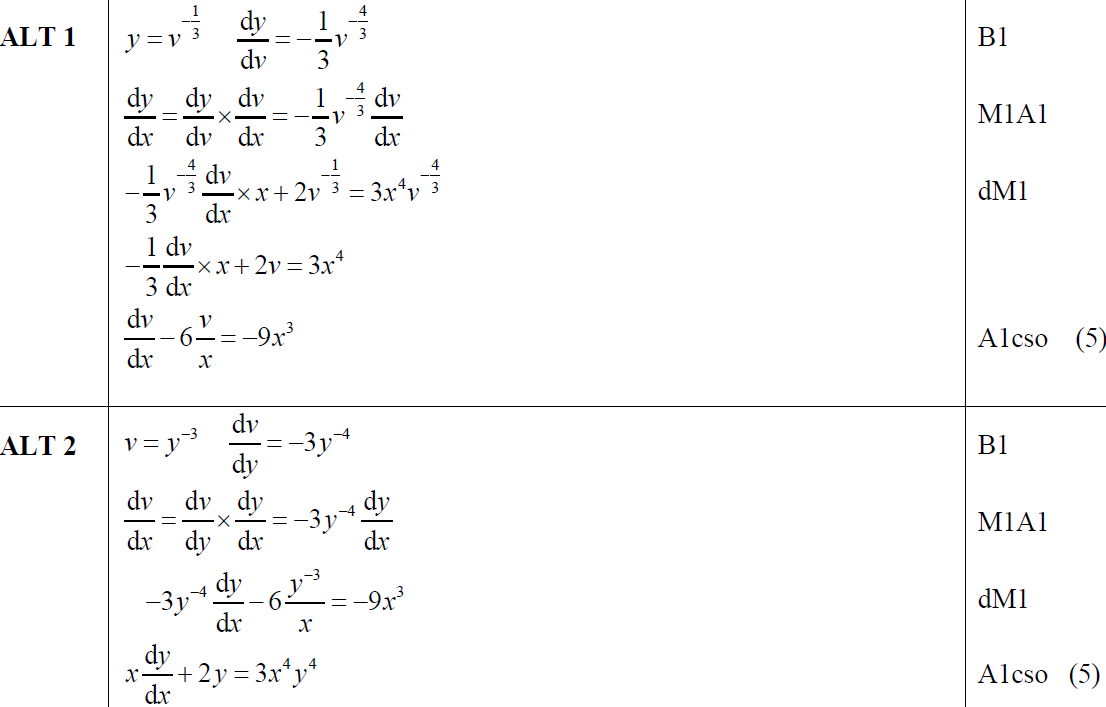 A Alternatives
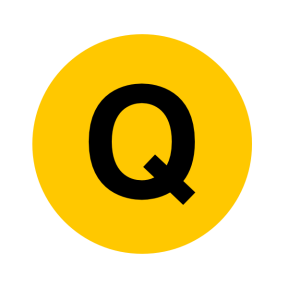 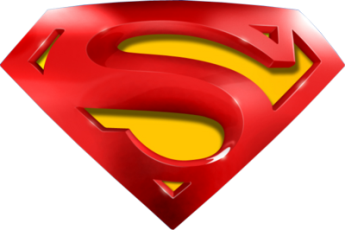 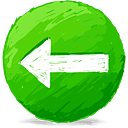 June 2019
B
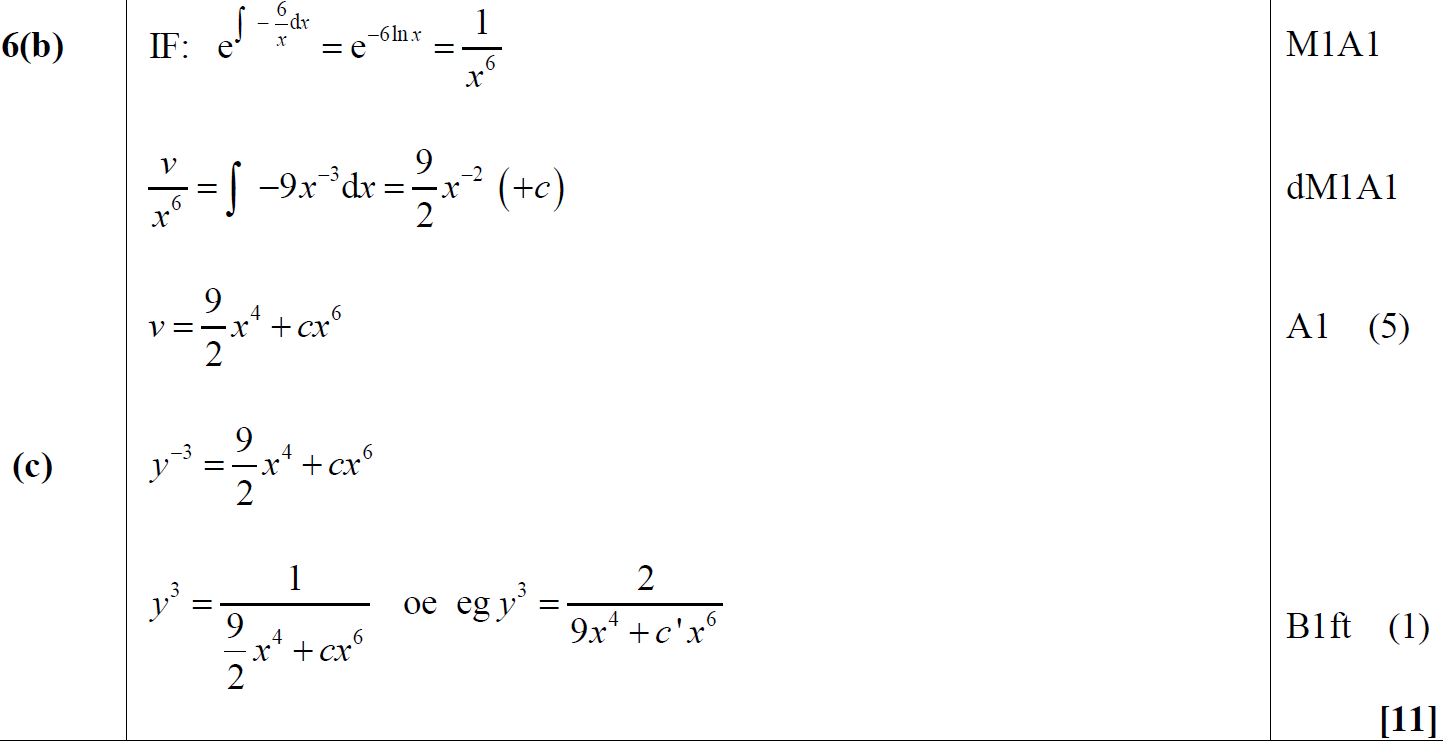 C
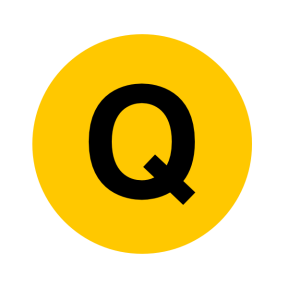 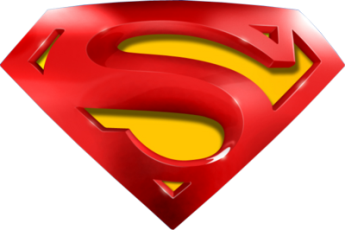 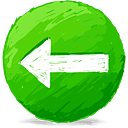 June 2019
B notes
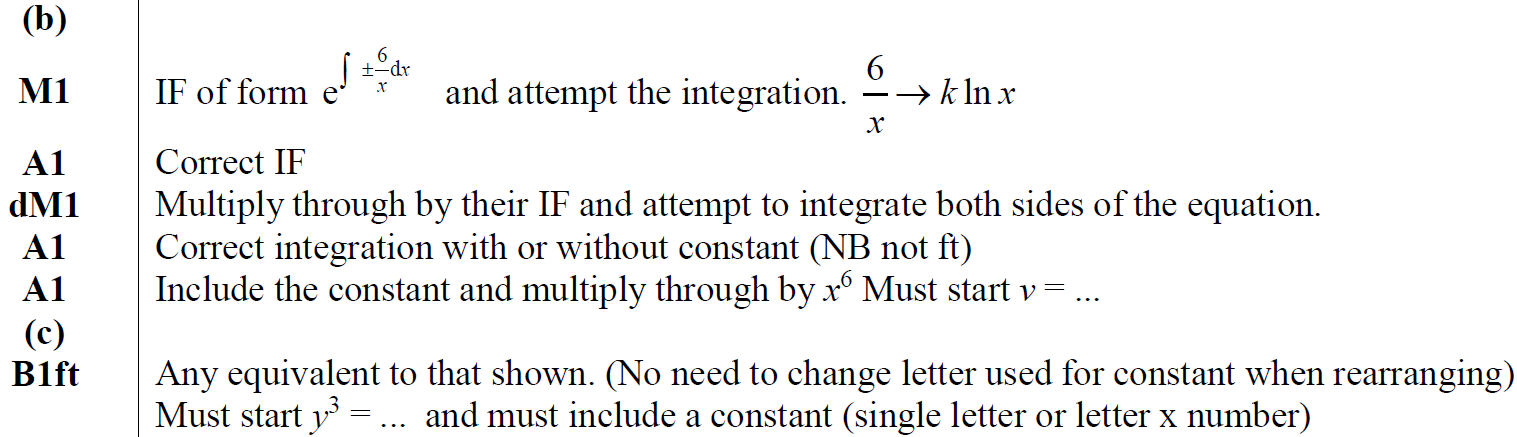 C notes
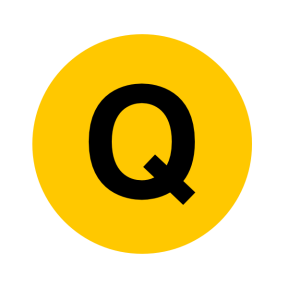 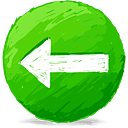 June 2001
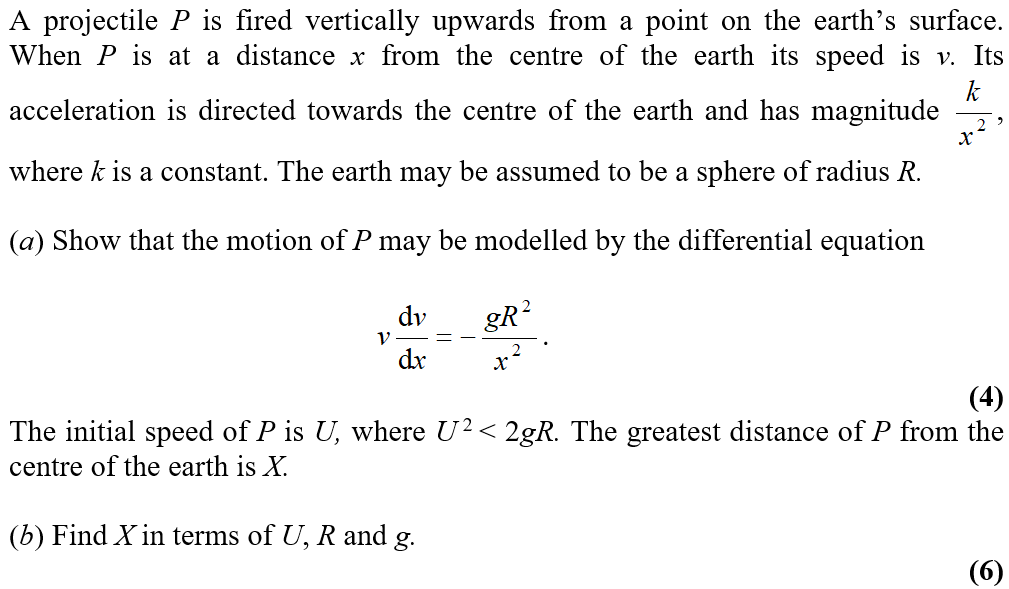 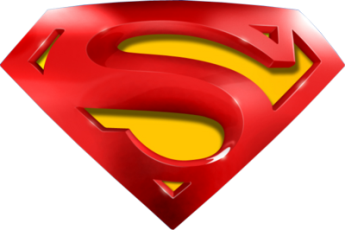 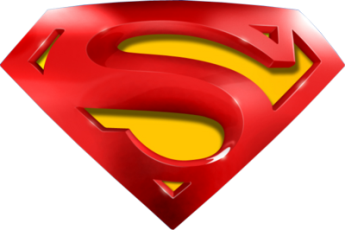 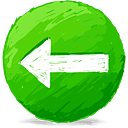 June 2001
A
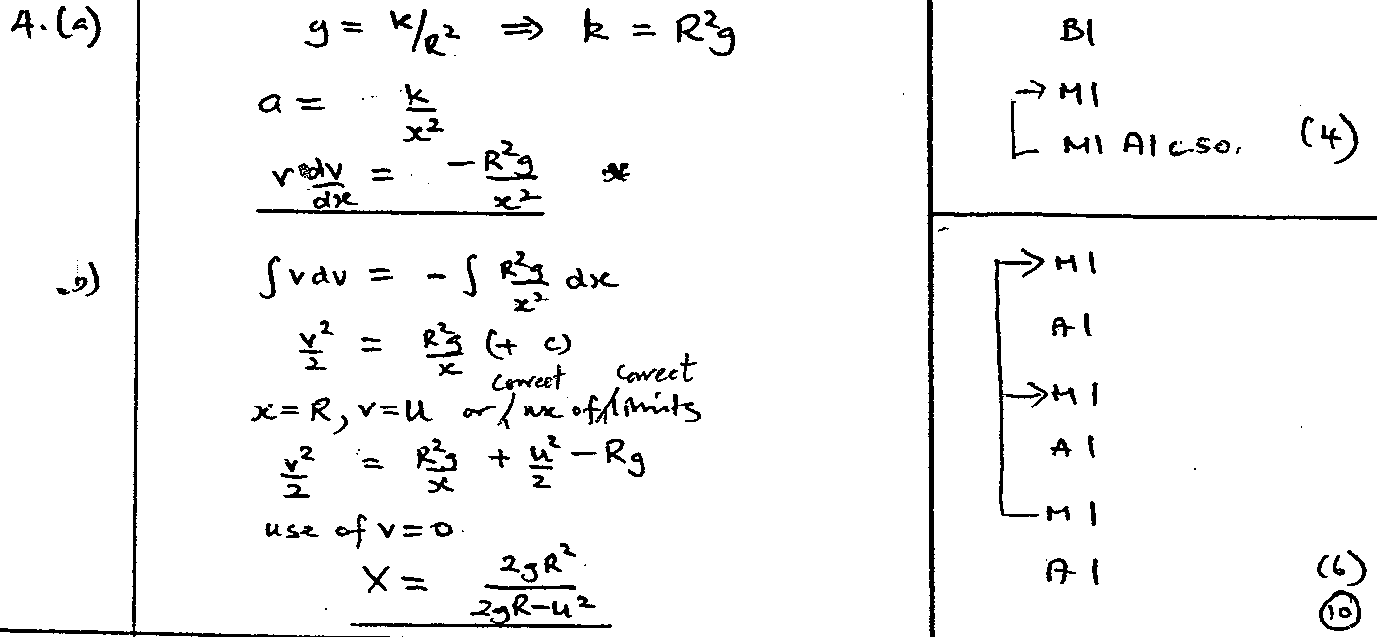 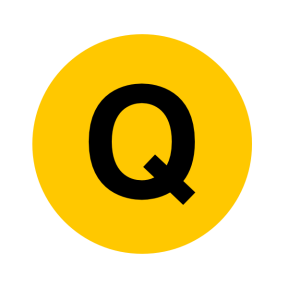 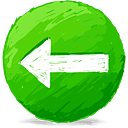 June 2009
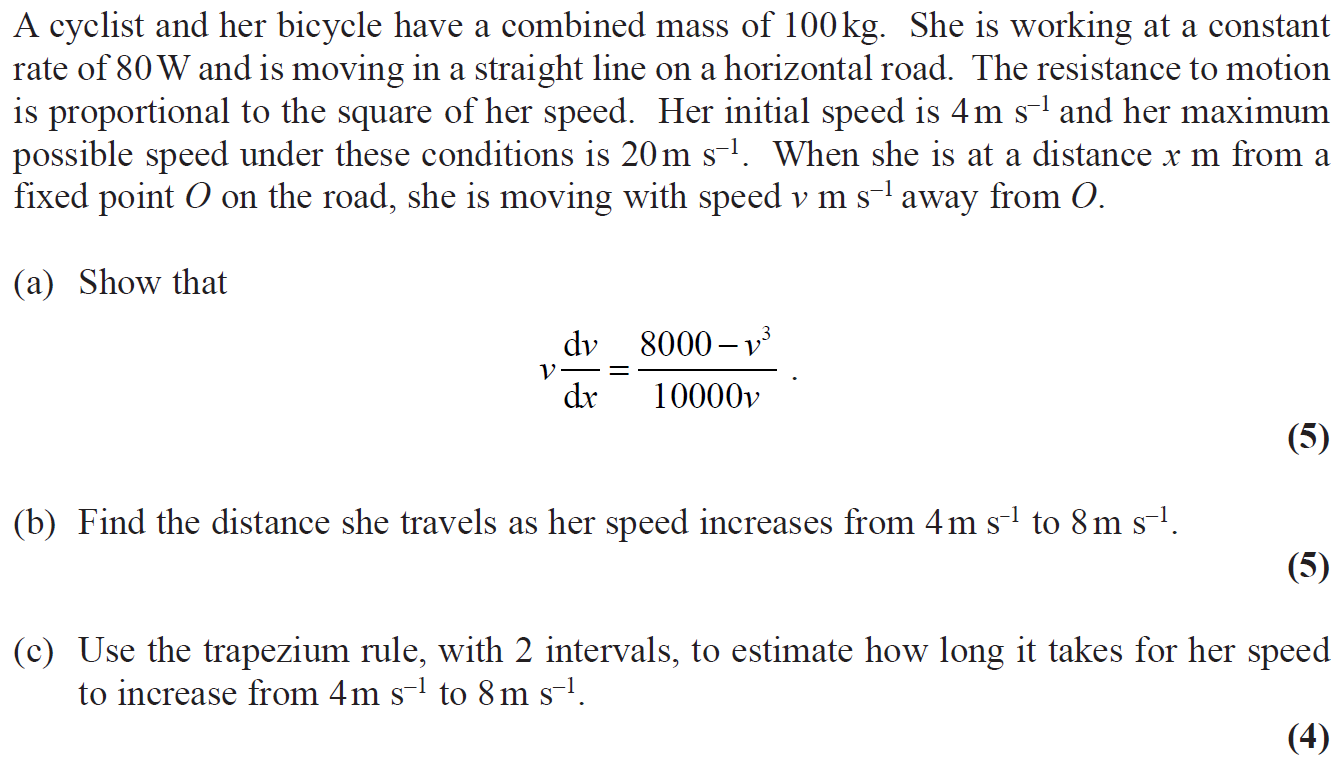 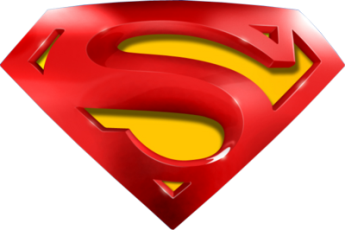 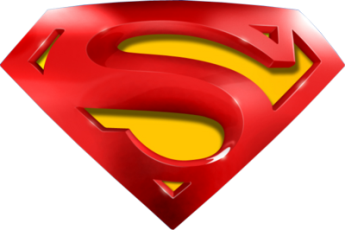 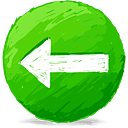 June 2009
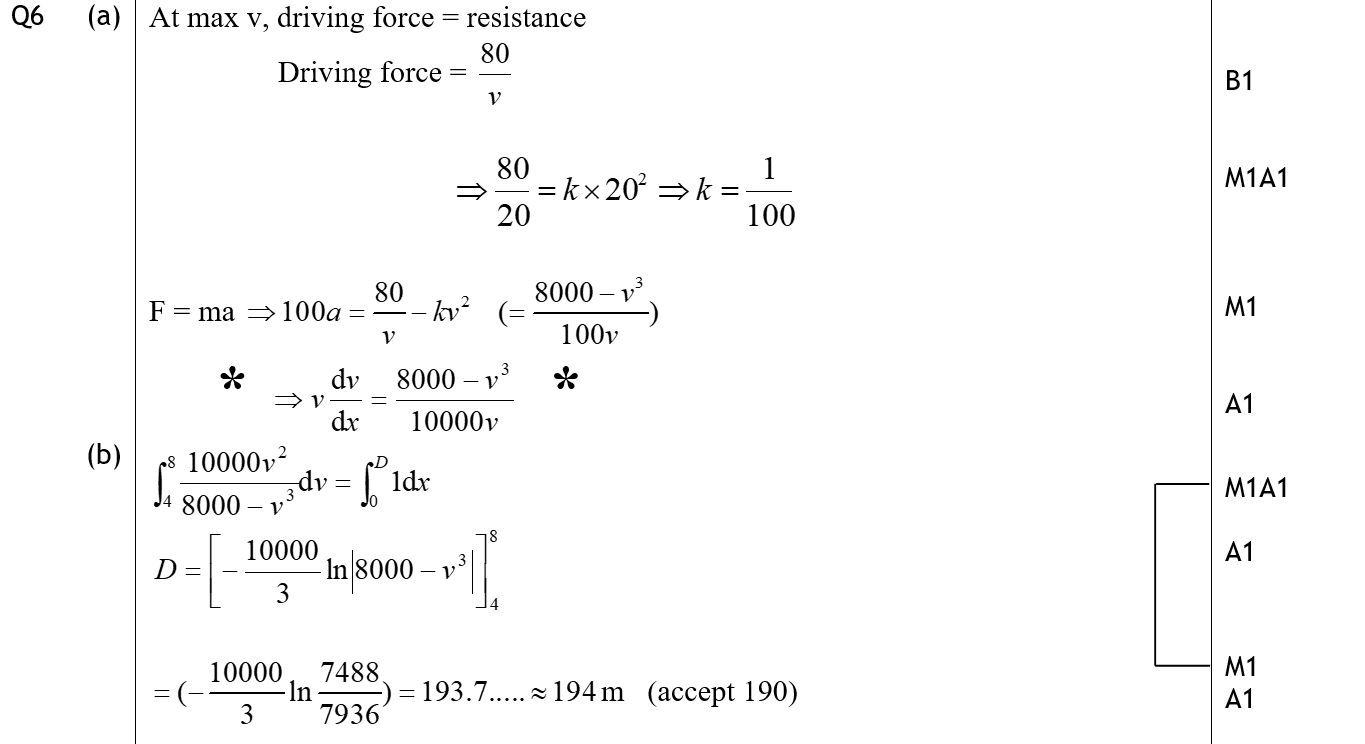 A
B
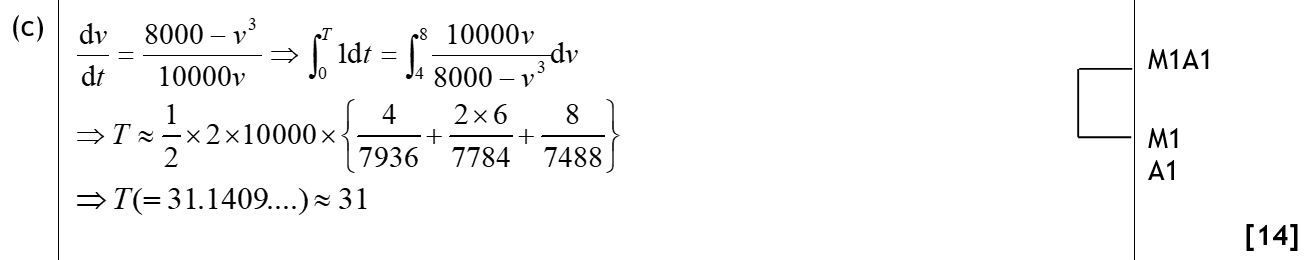 C
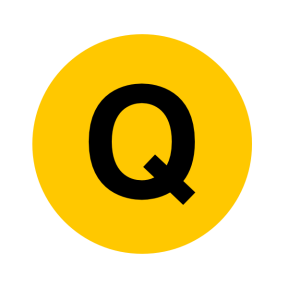 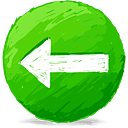 June 2002
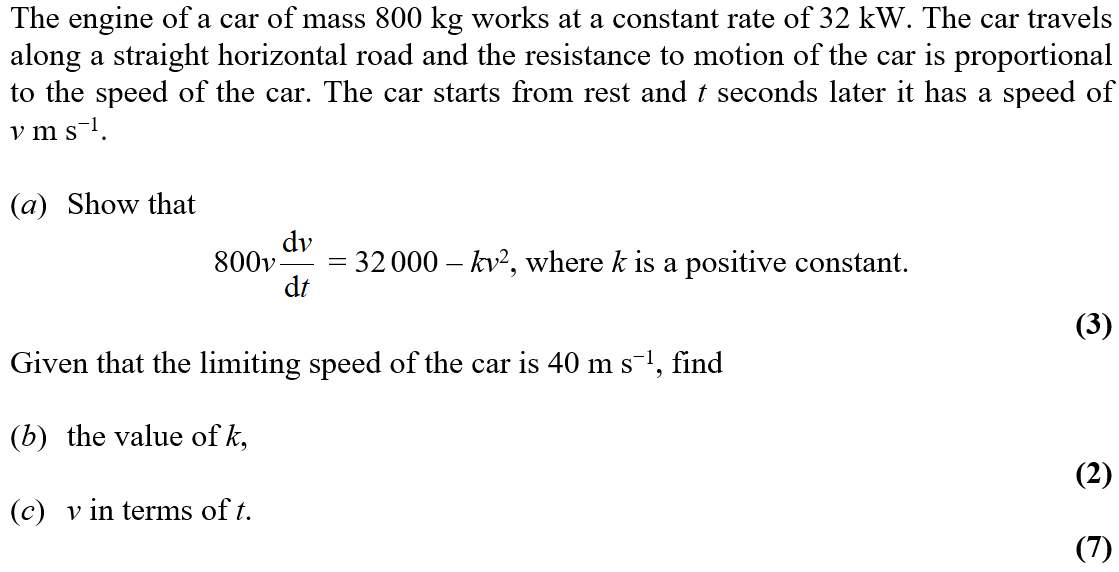 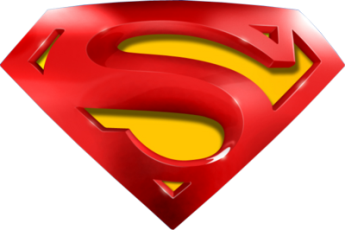 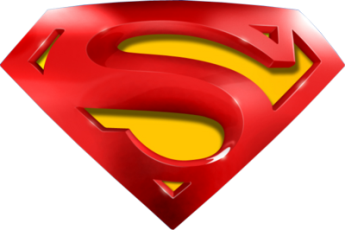 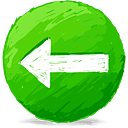 June 2002
A
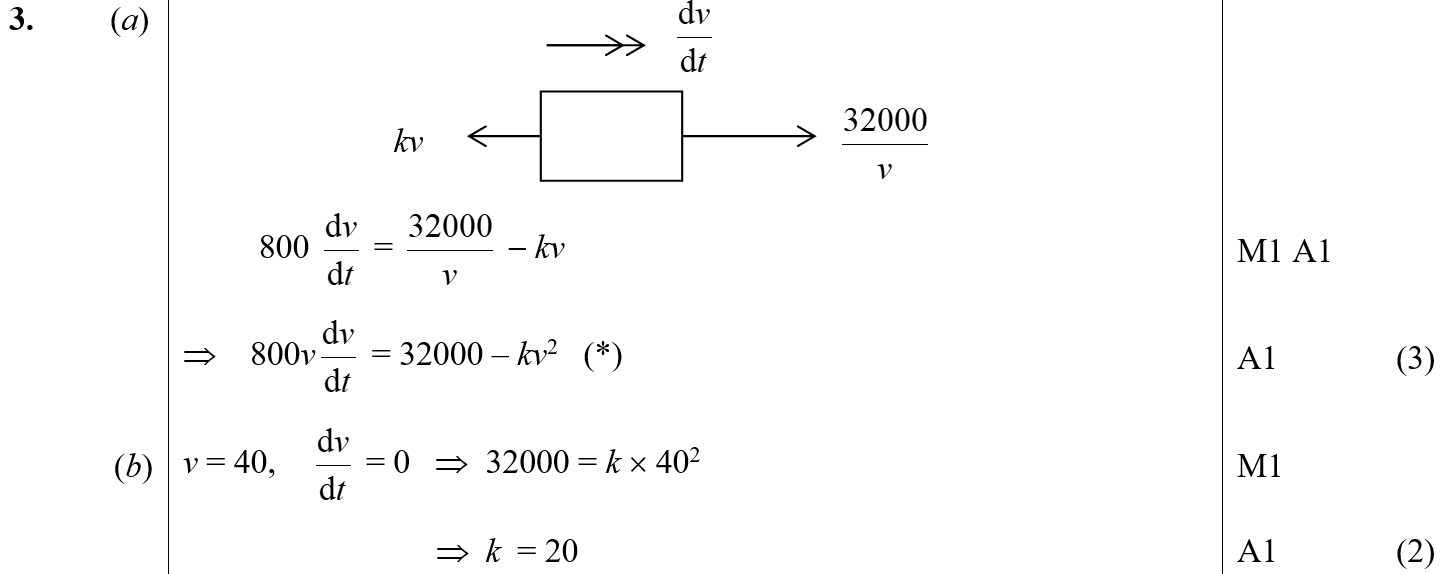 B
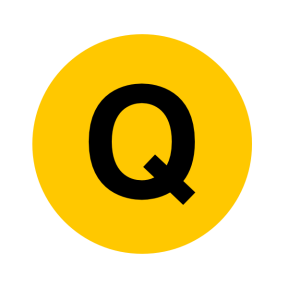 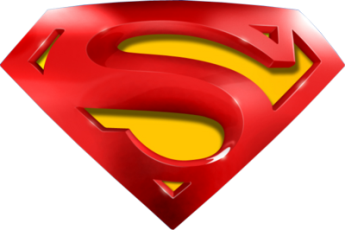 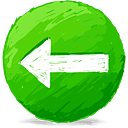 June 2002
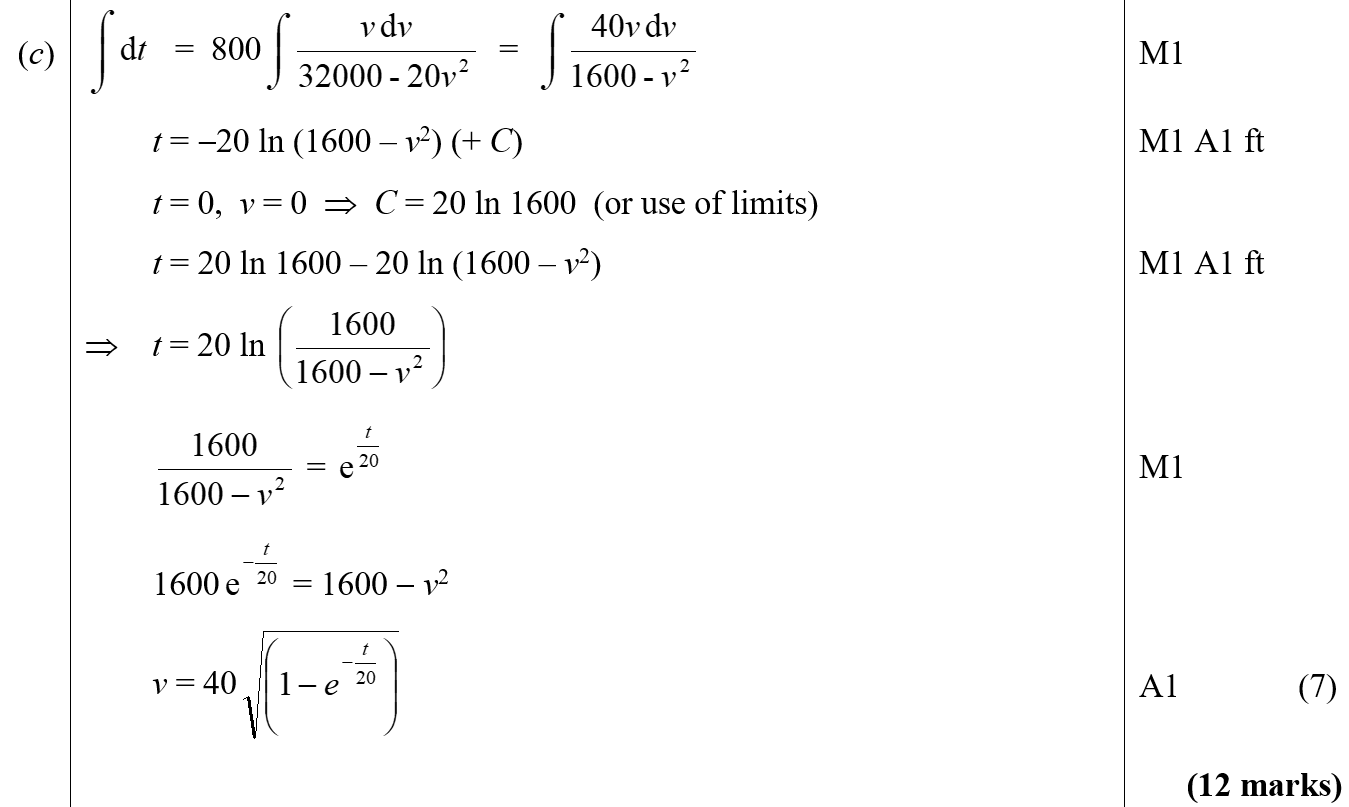 C
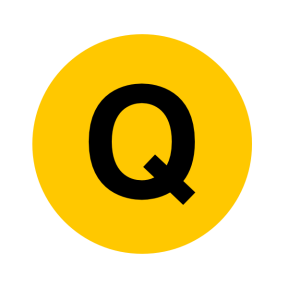 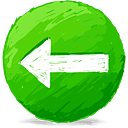 June 2003
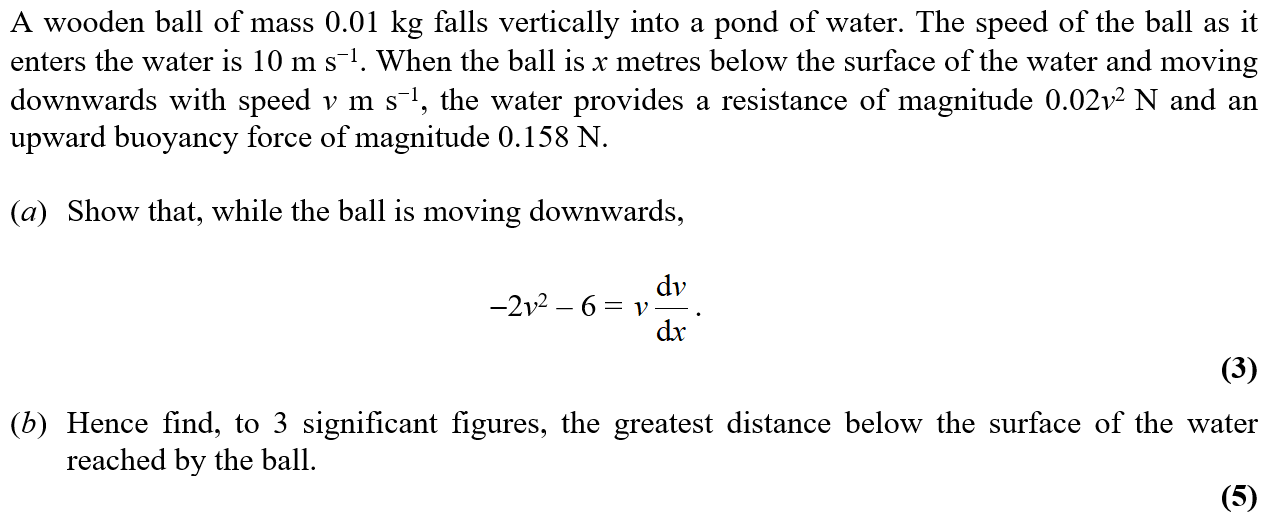 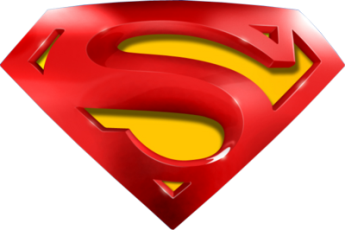 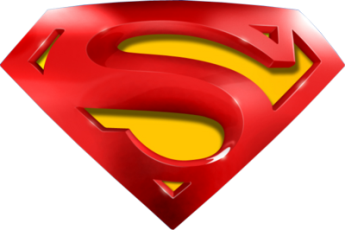 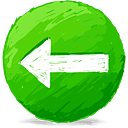 June 2003
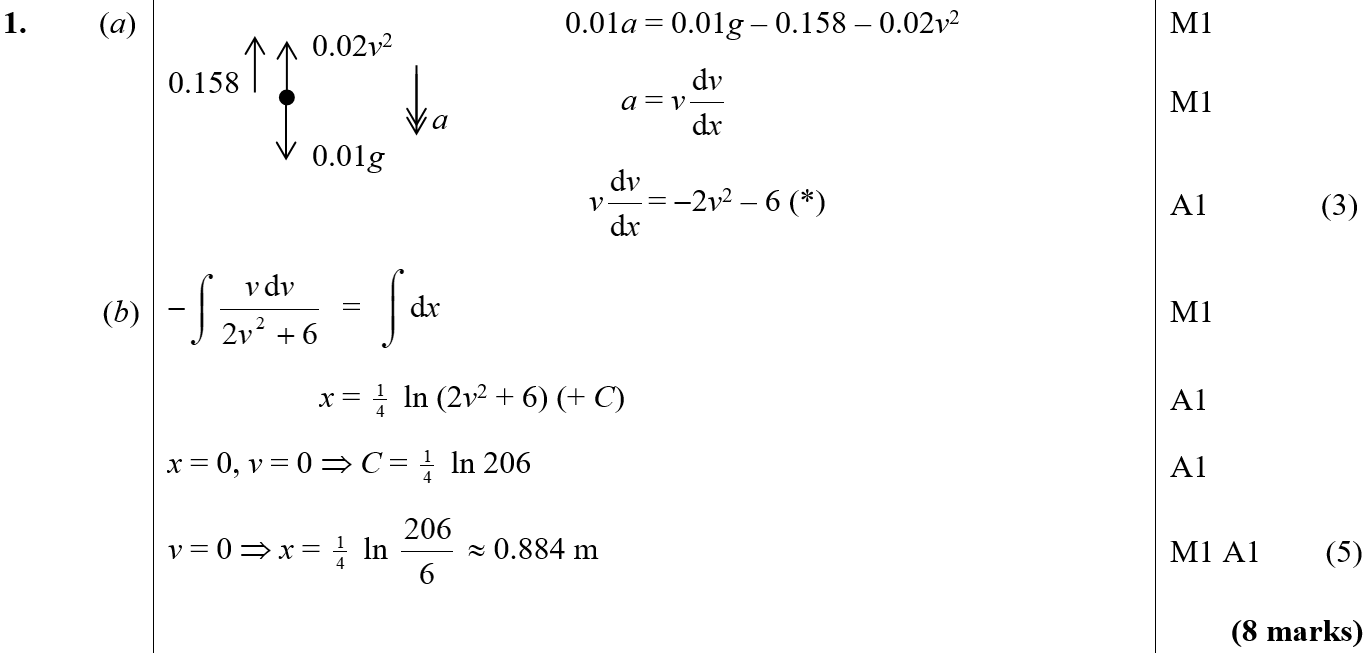 A
B
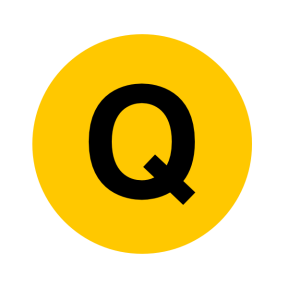 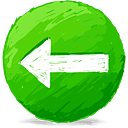 June 2004
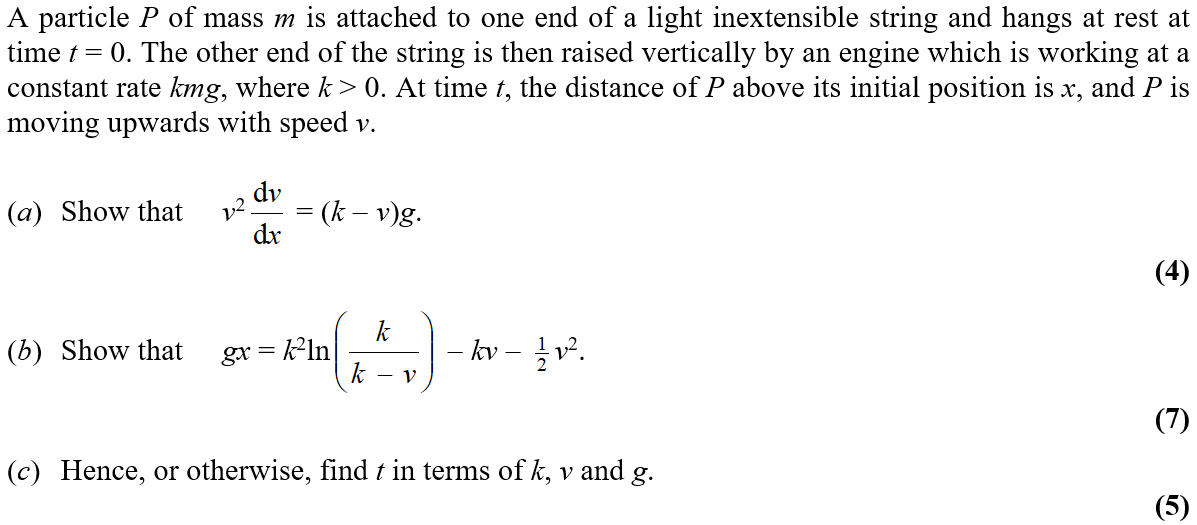 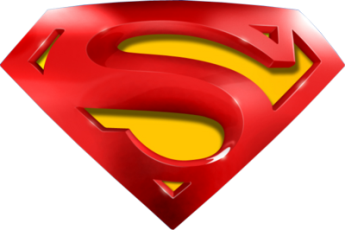 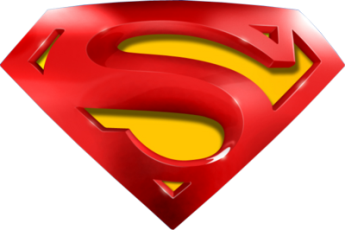 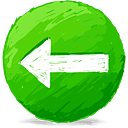 June 2004
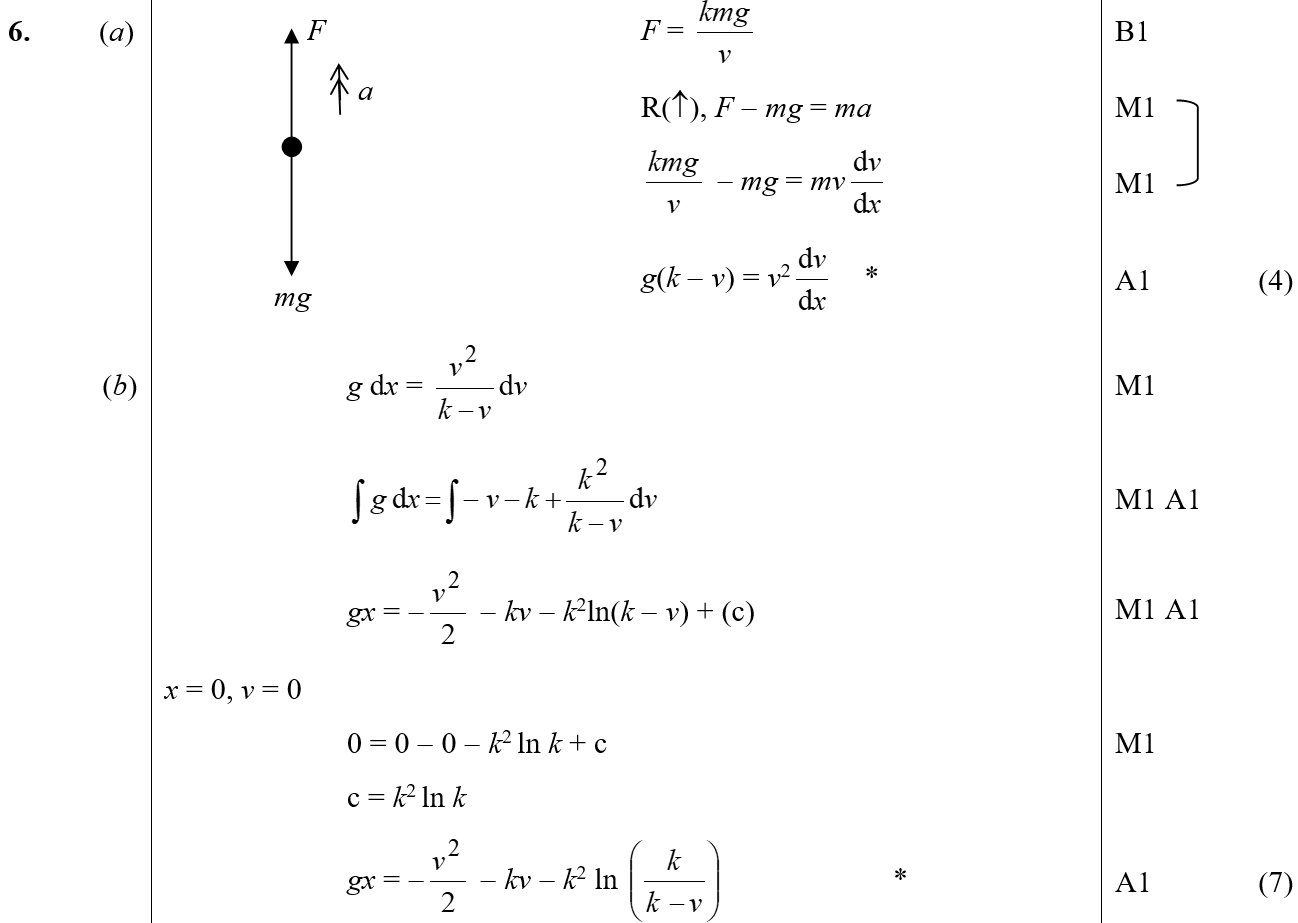 A
B
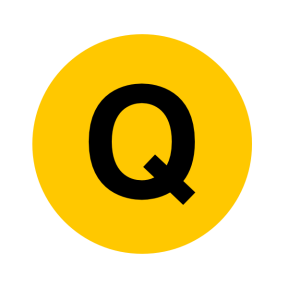 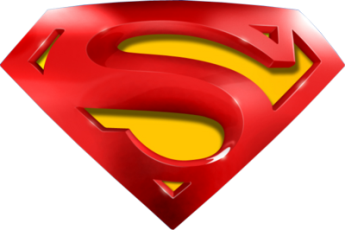 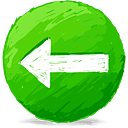 June 2004
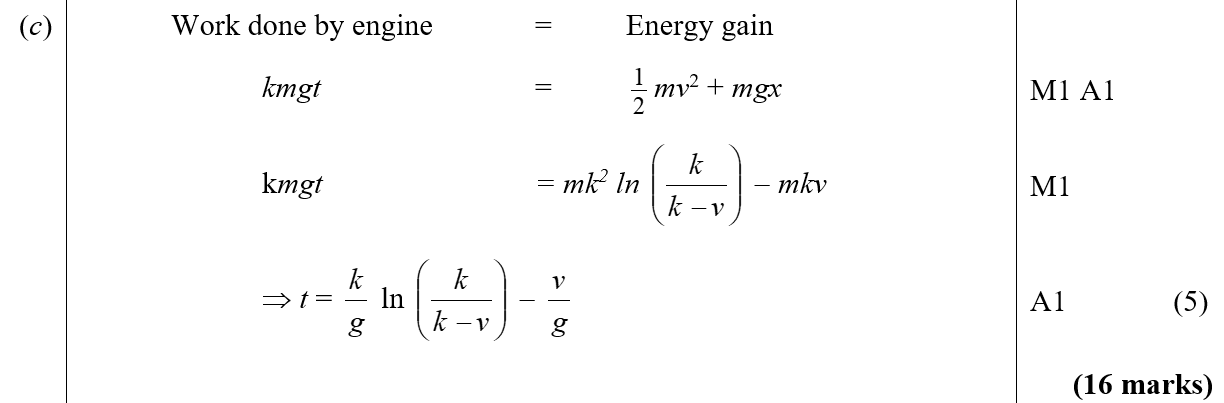 C
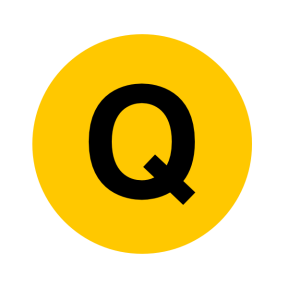 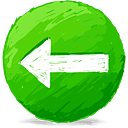 Jan 2006
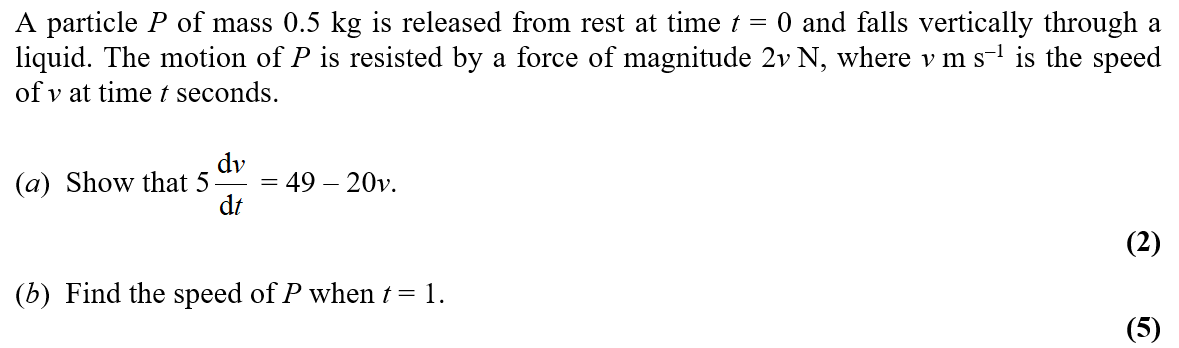 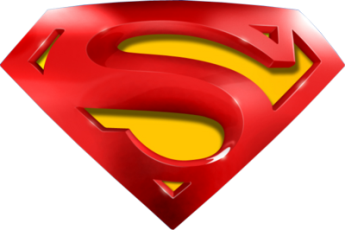 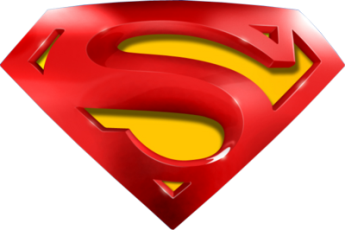 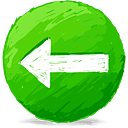 Jan 2006
A
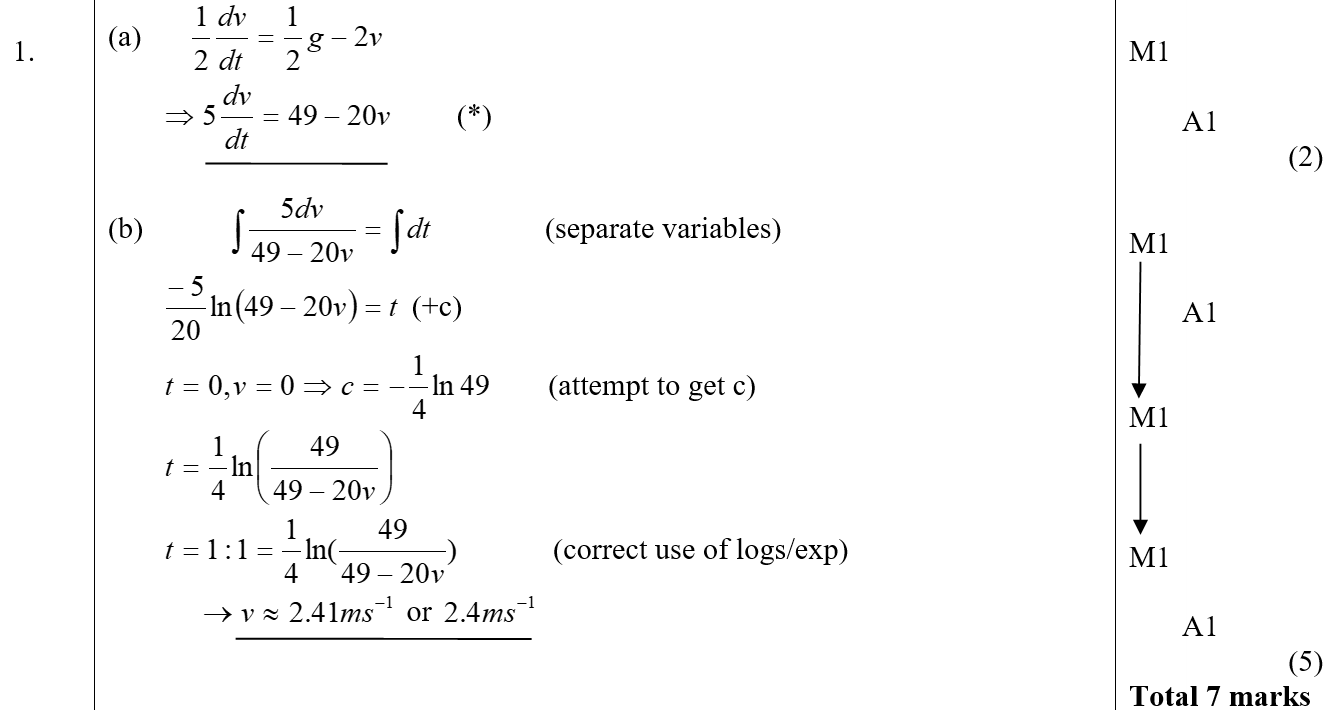 B
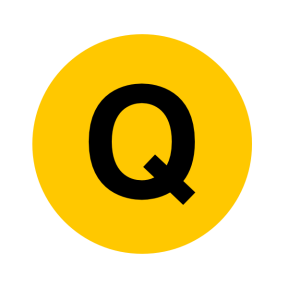 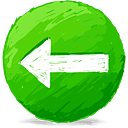 June 2006
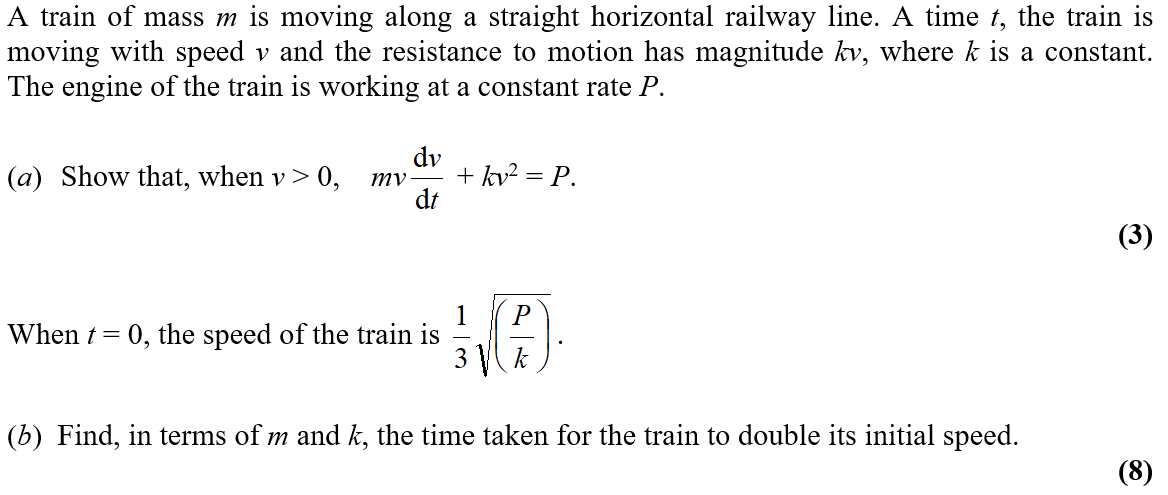 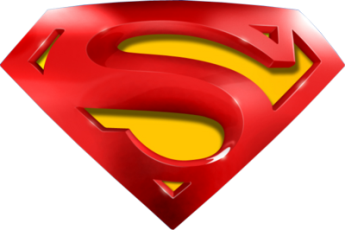 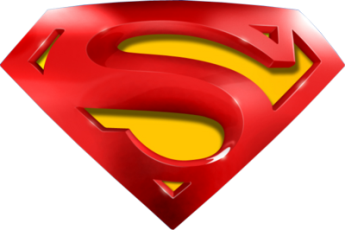 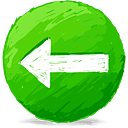 June 2006
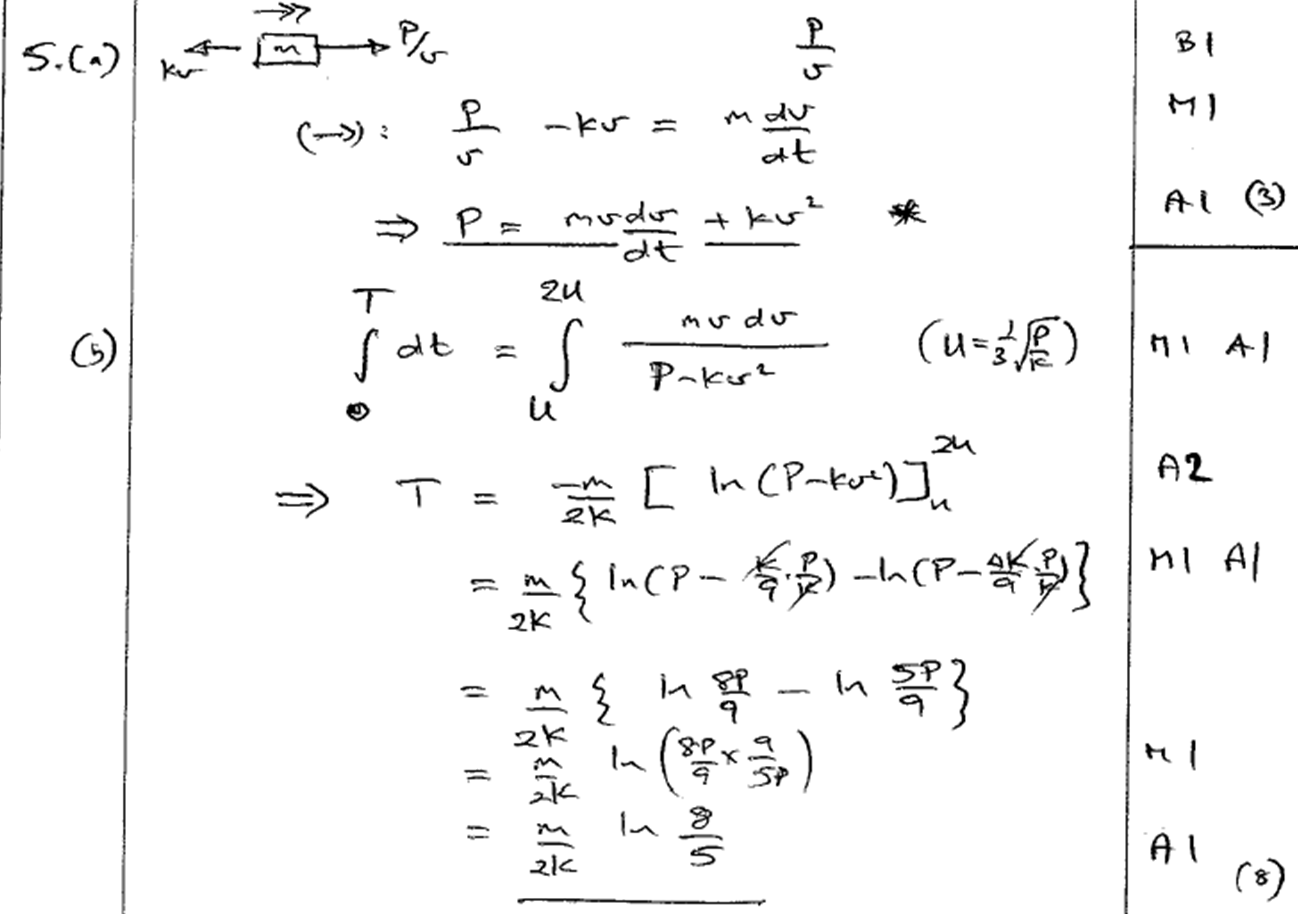 A
B
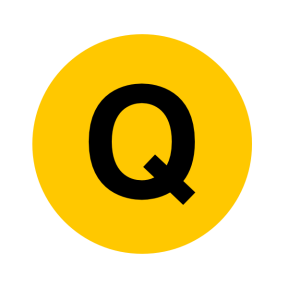 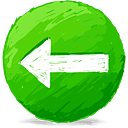 June 2007
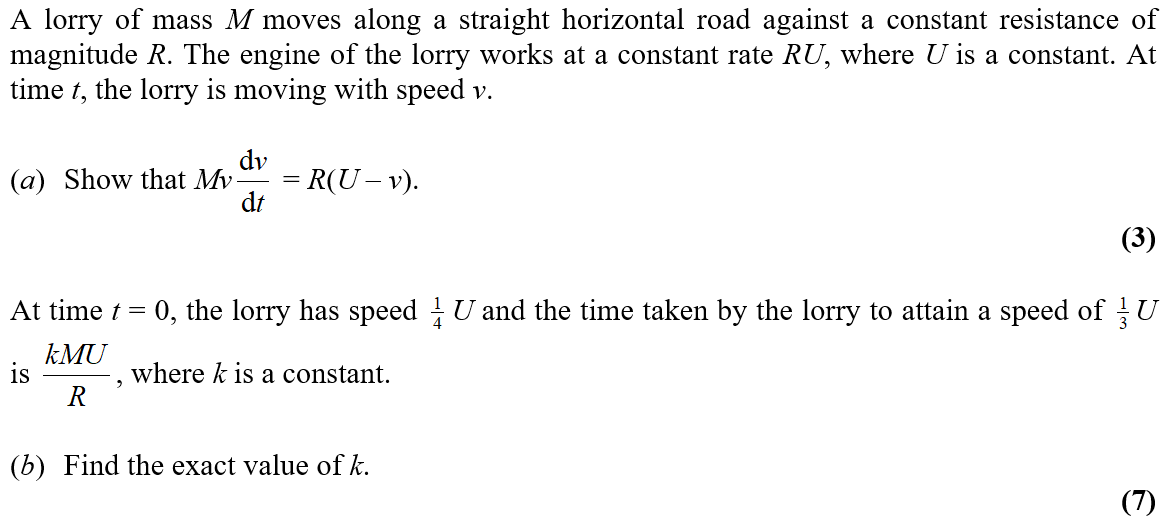 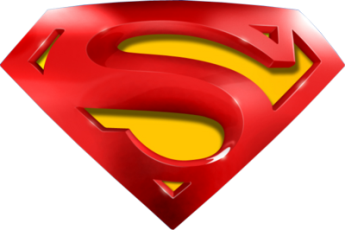 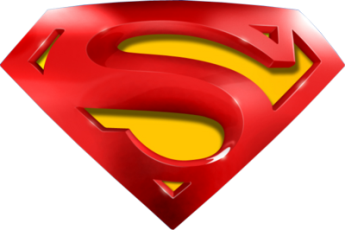 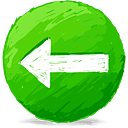 June 2007
A
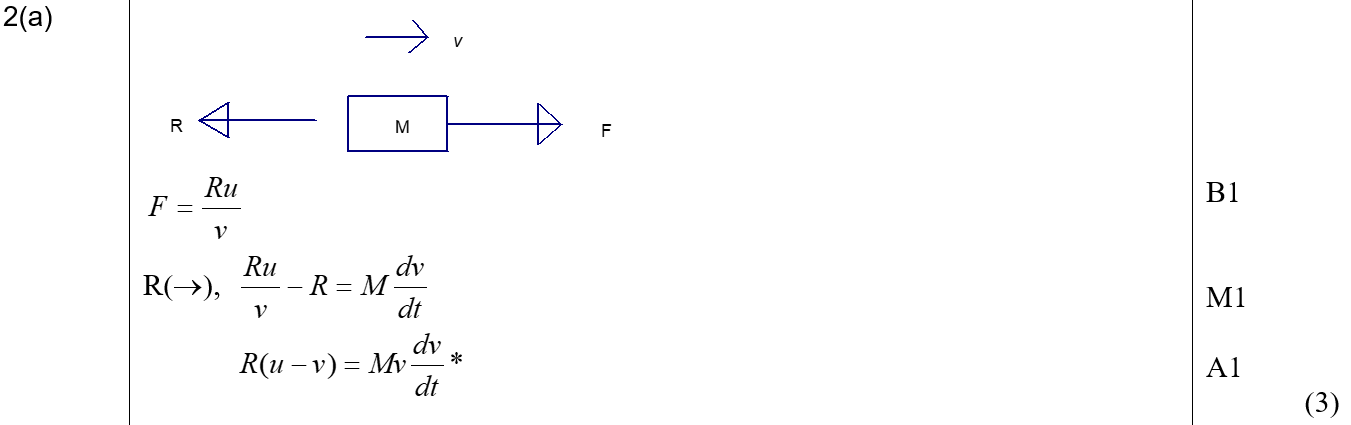 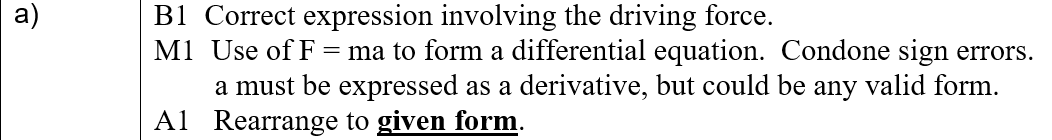 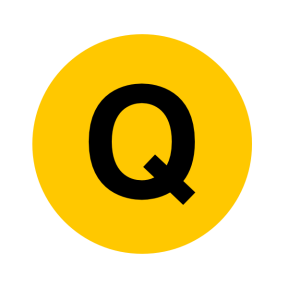 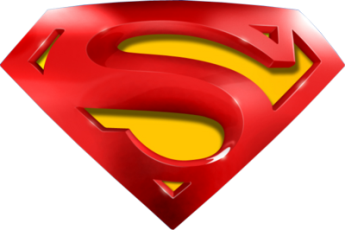 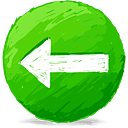 June 2007
B
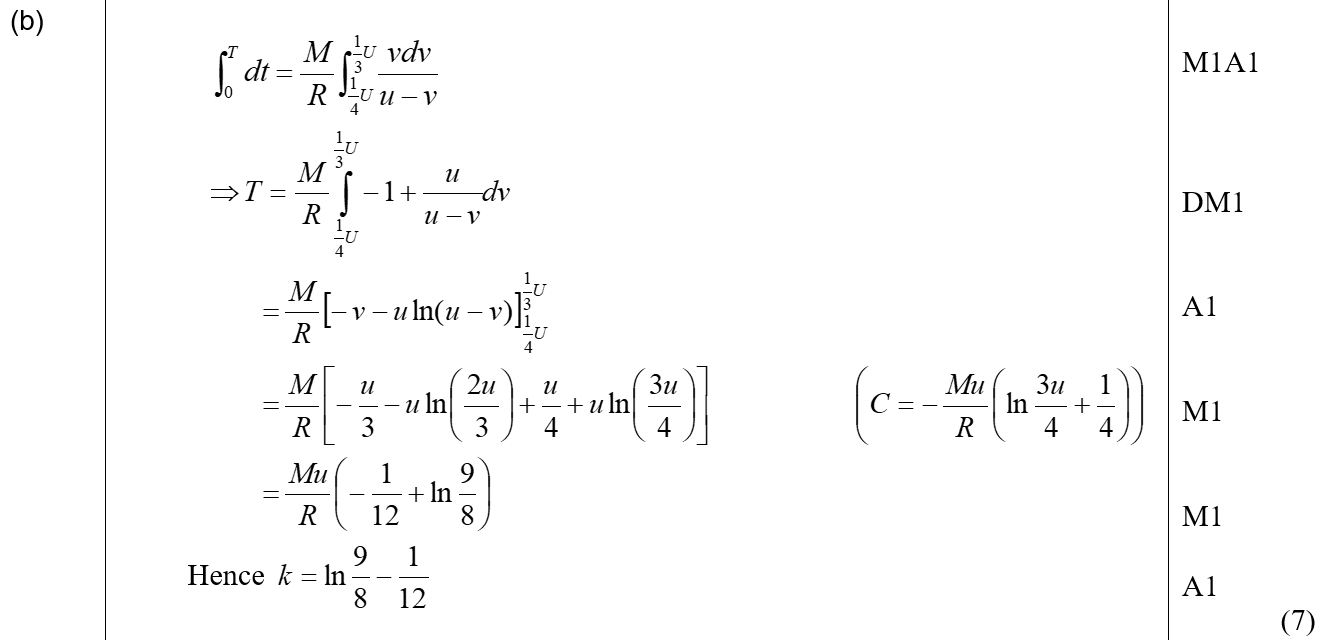 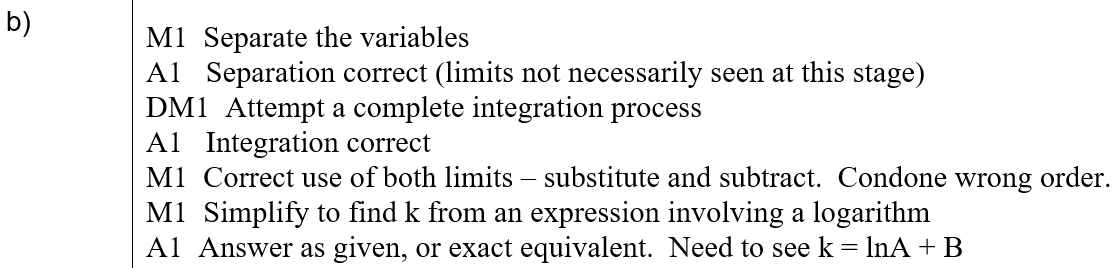 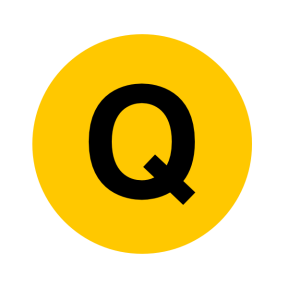 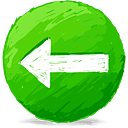 June 2012
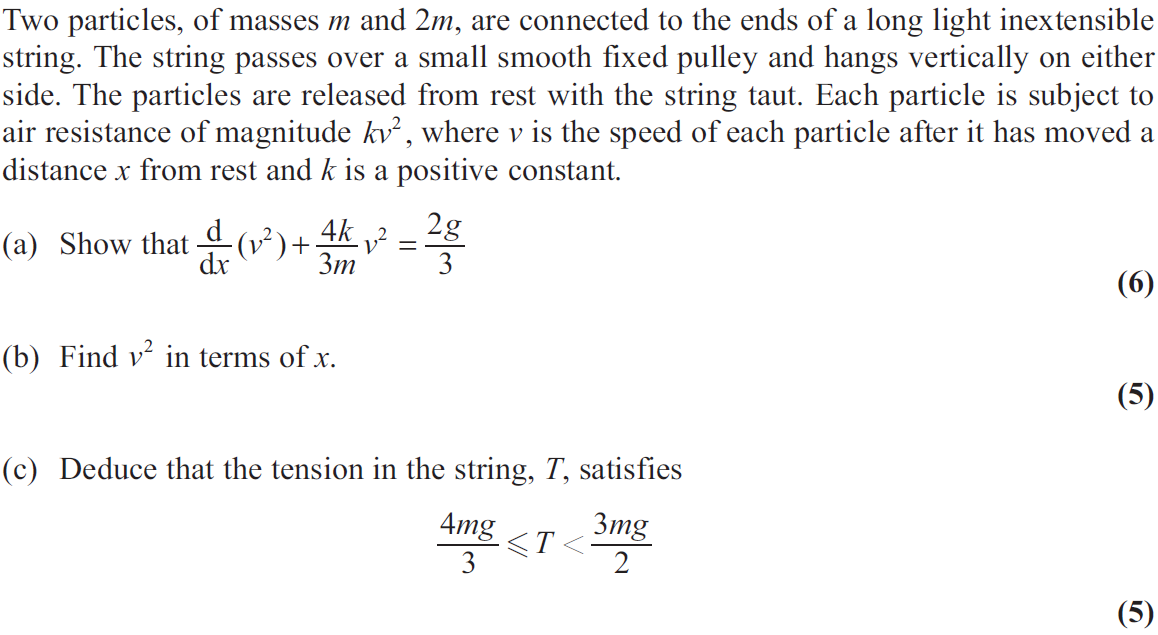 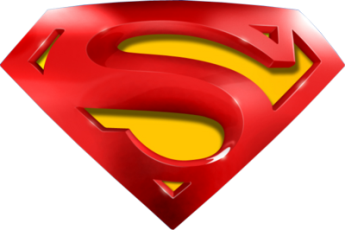 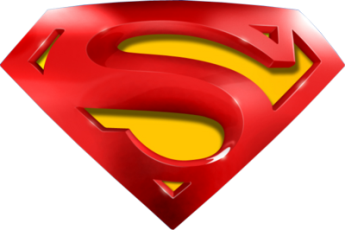 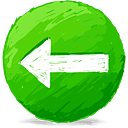 June 2012
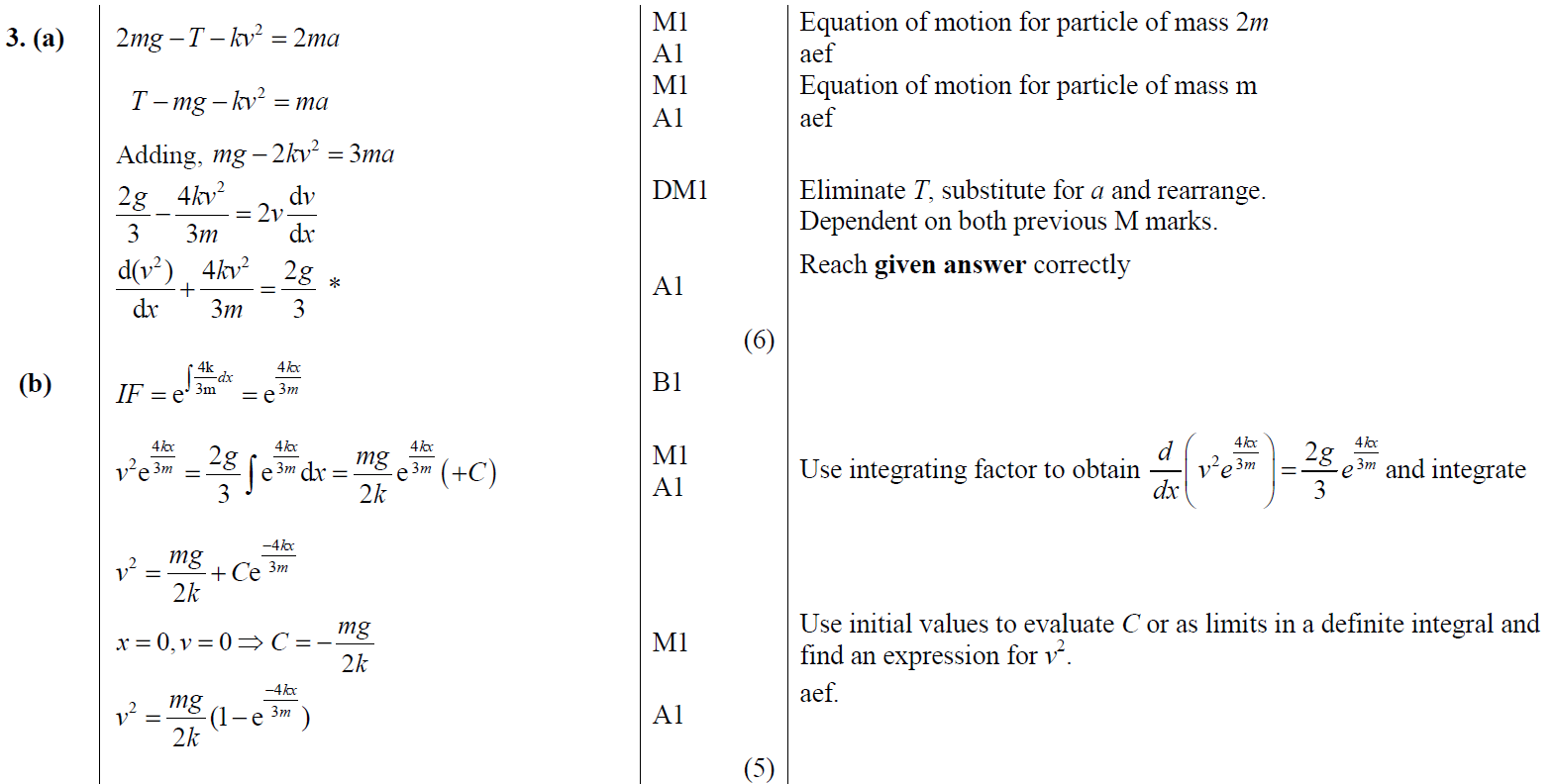 A
B
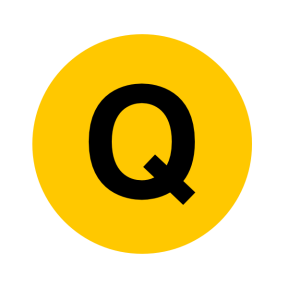 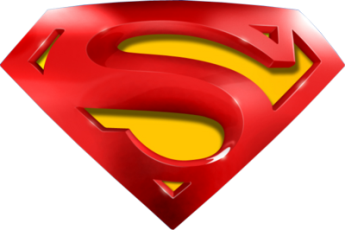 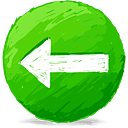 June 2012
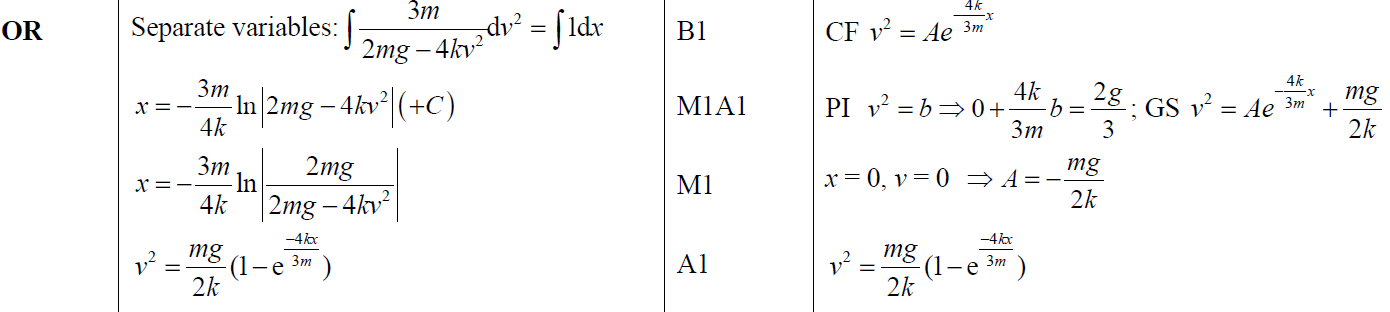 B Alternative
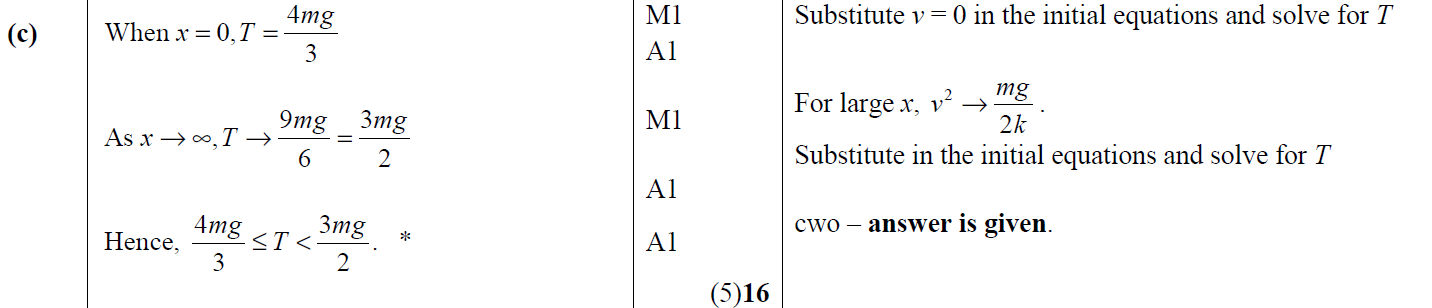 C
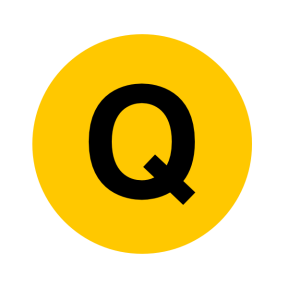 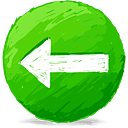 June 2013 Reserve
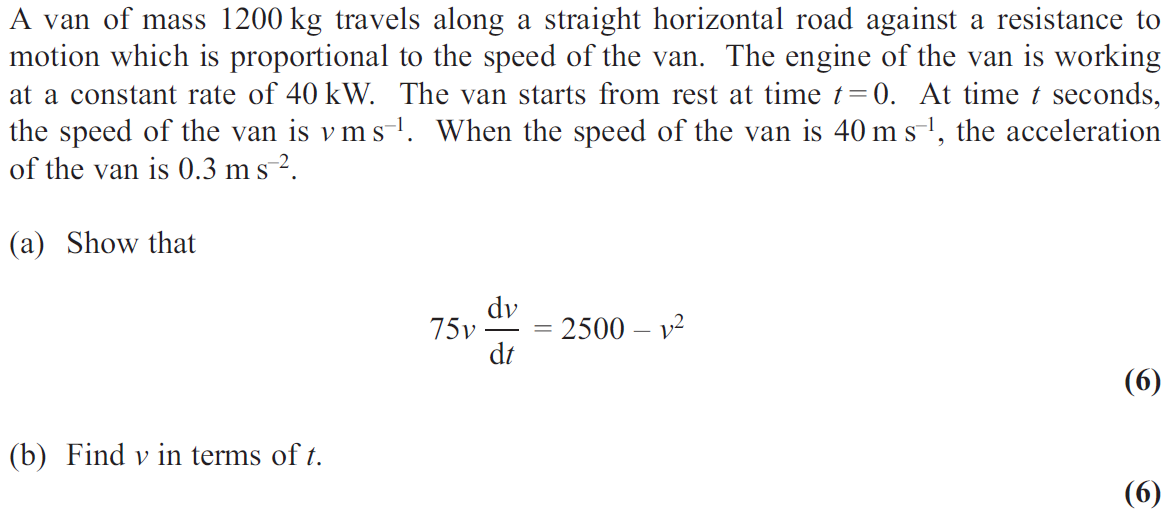 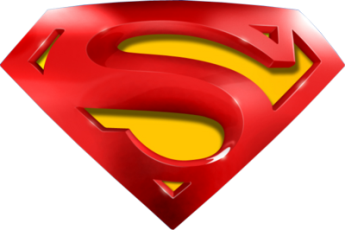 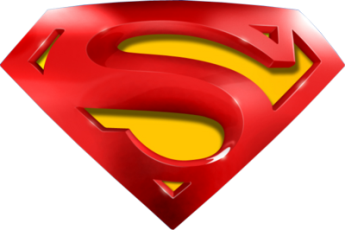 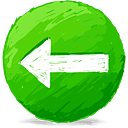 June 2013 Reserve
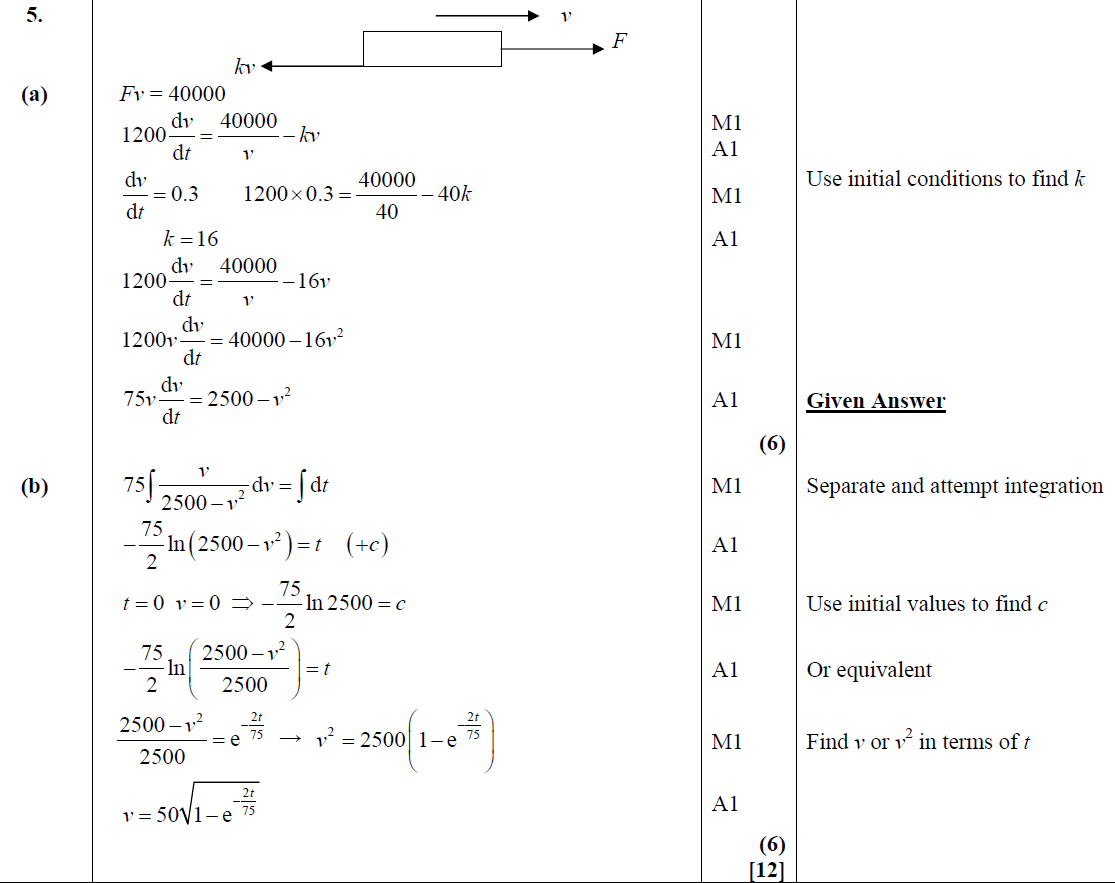 A
B
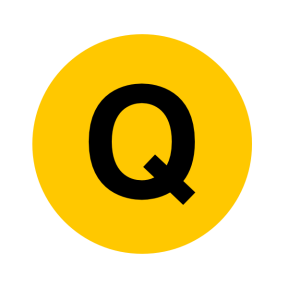 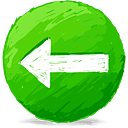 June 2019
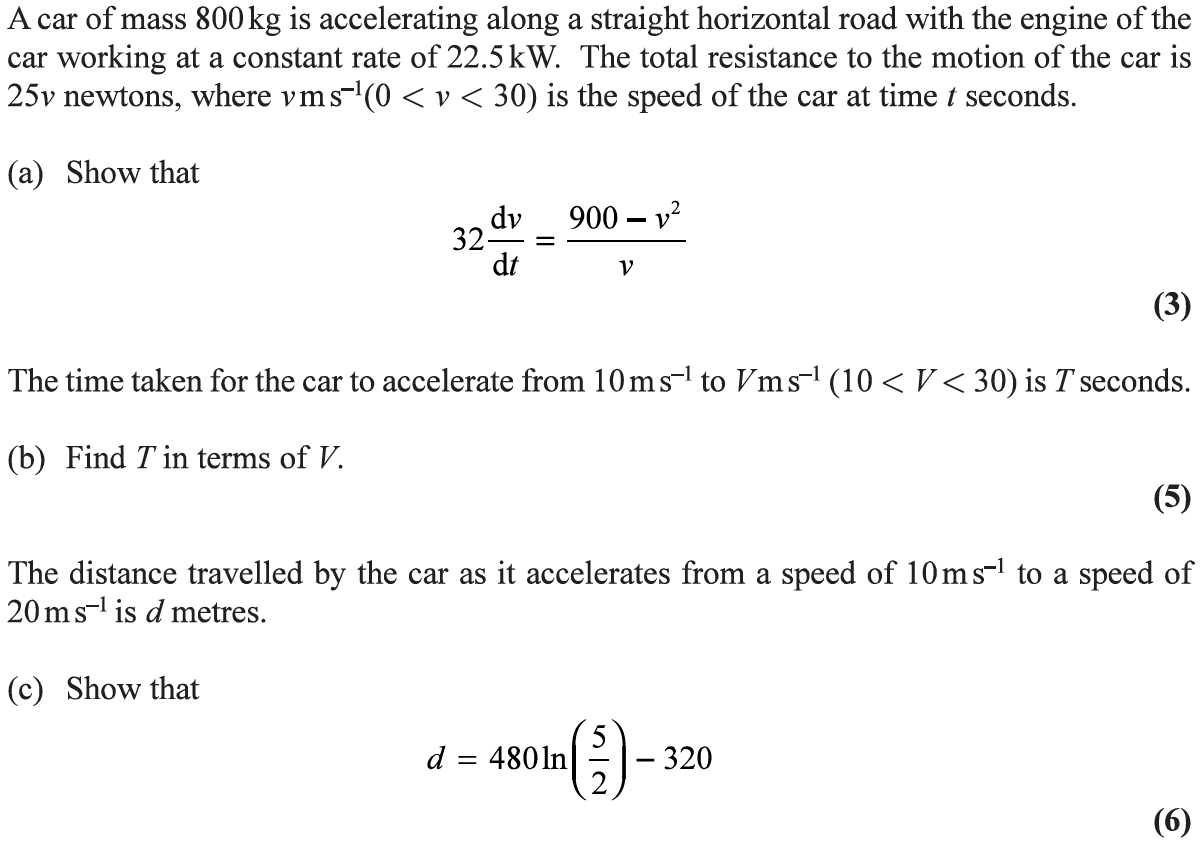 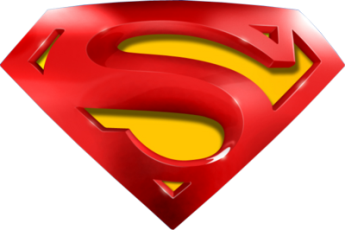 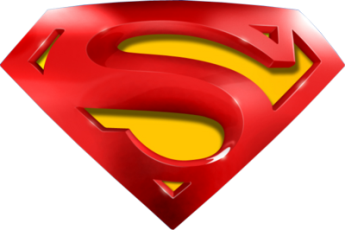 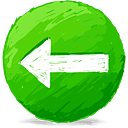 June 2019
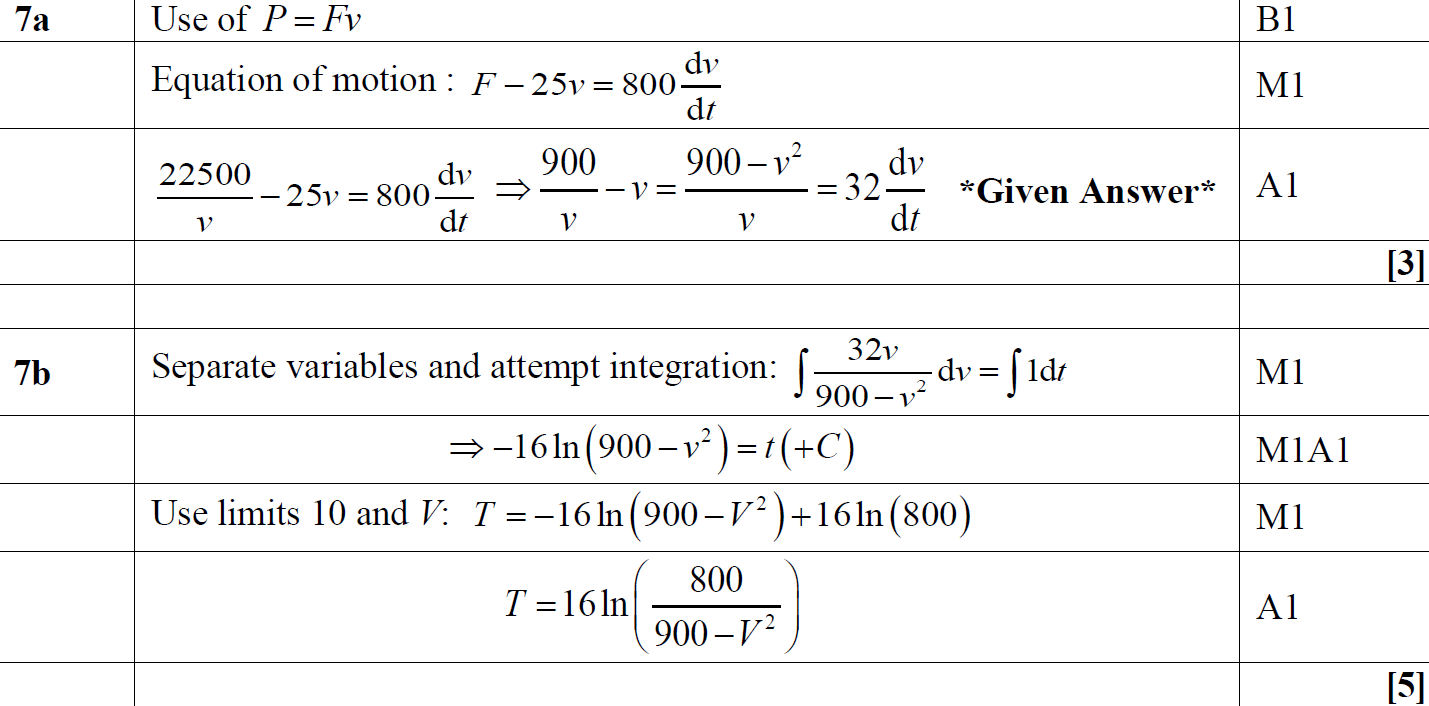 A
B
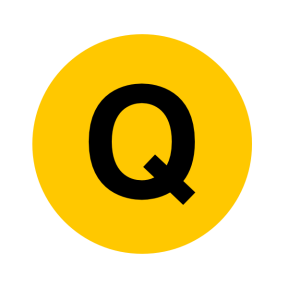 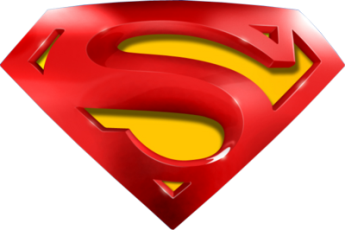 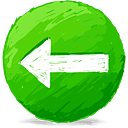 June 2019
C
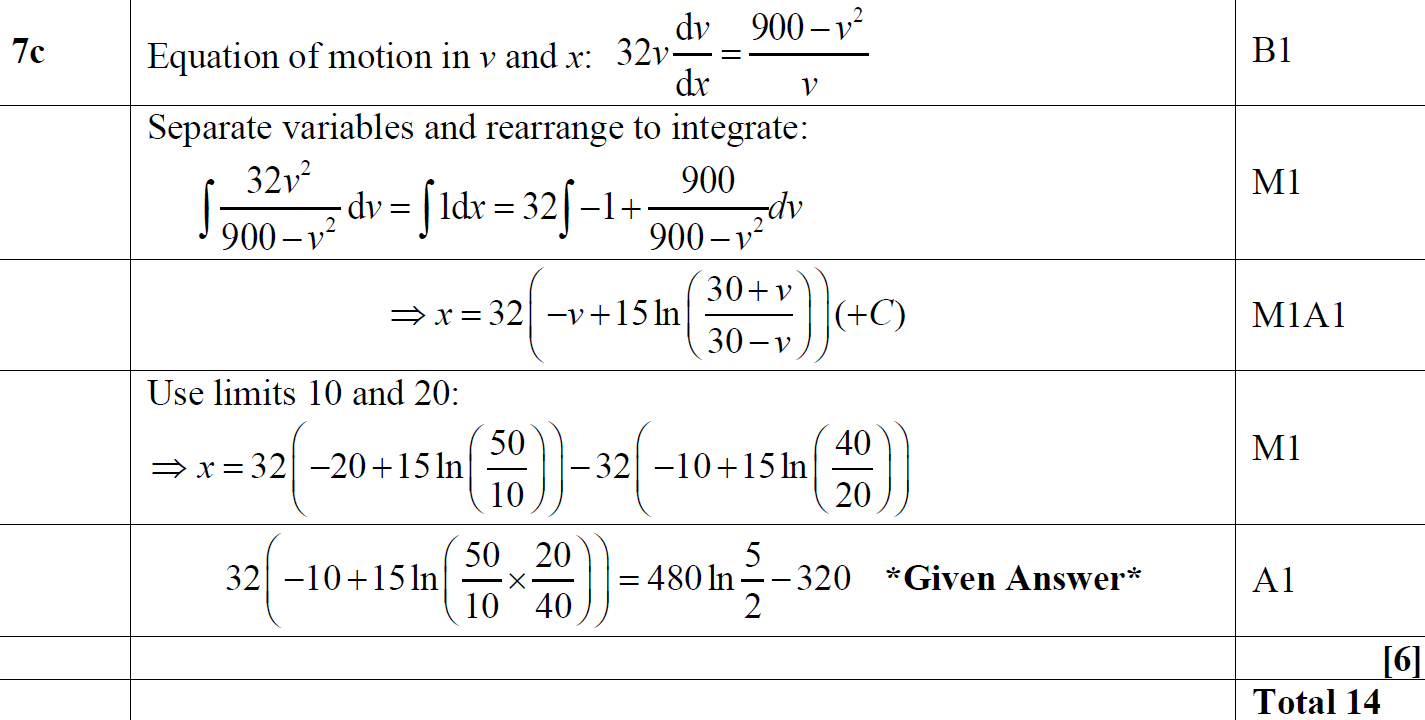 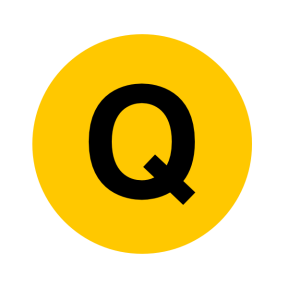 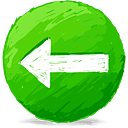